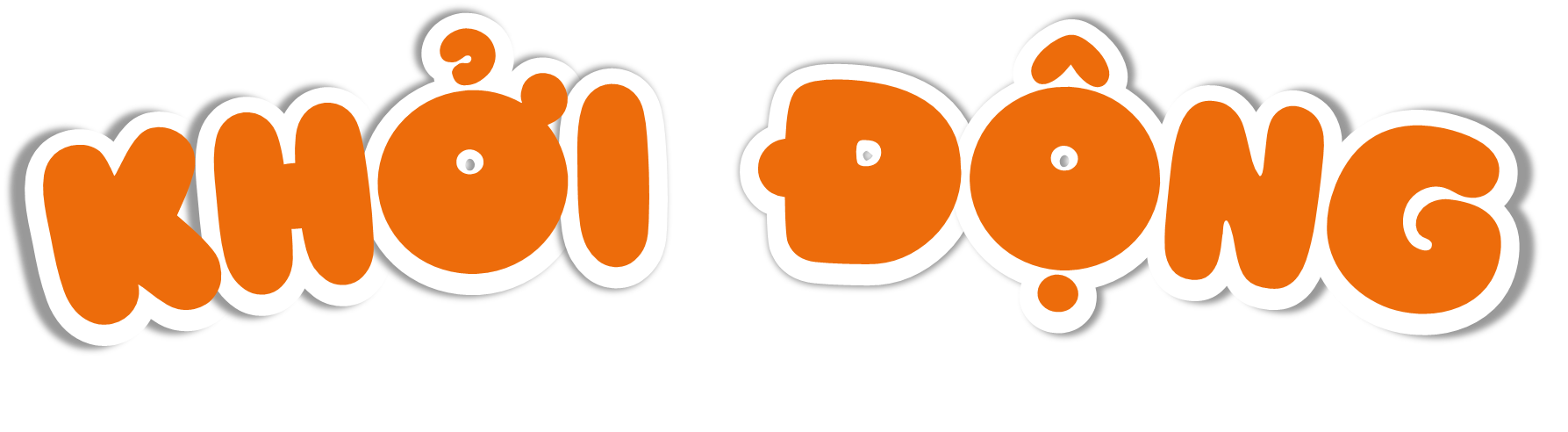 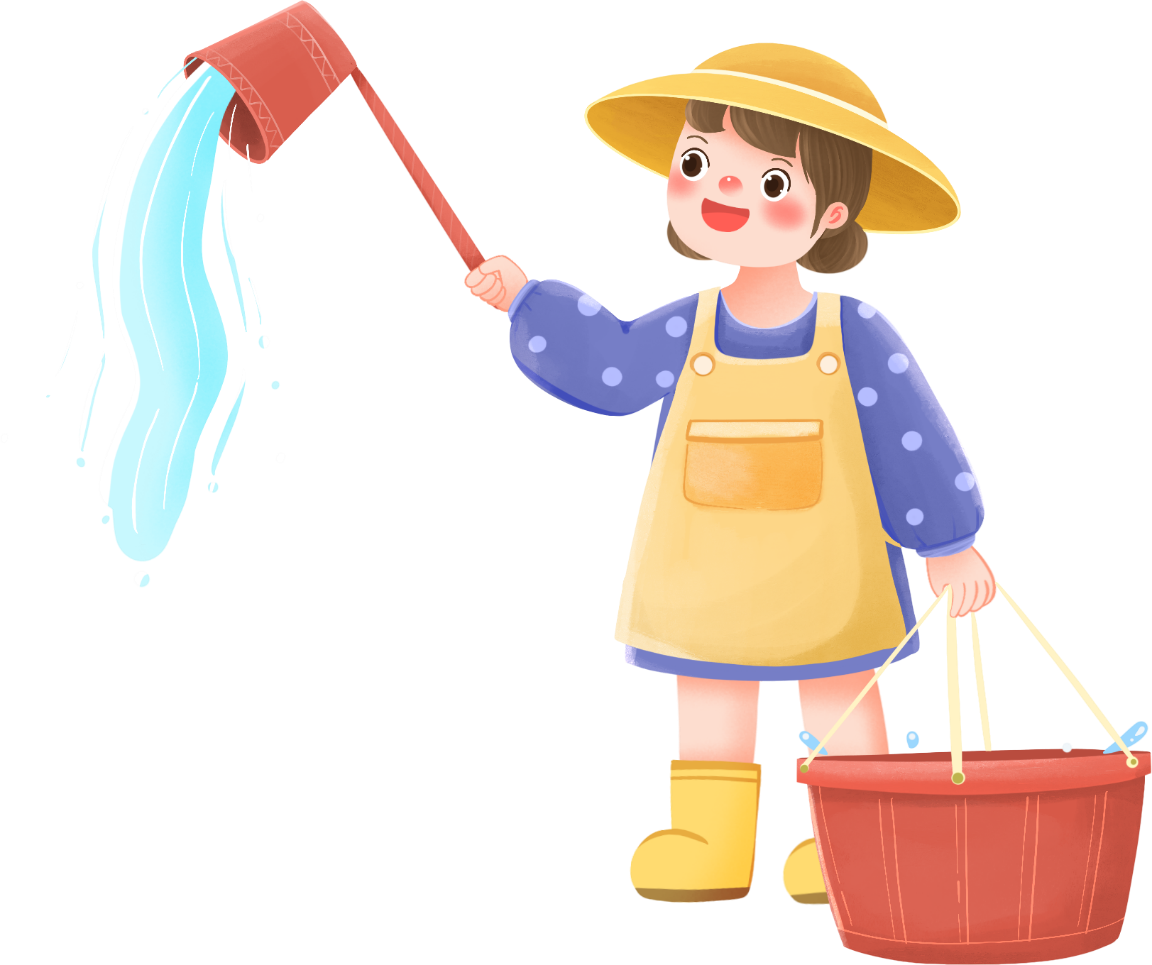 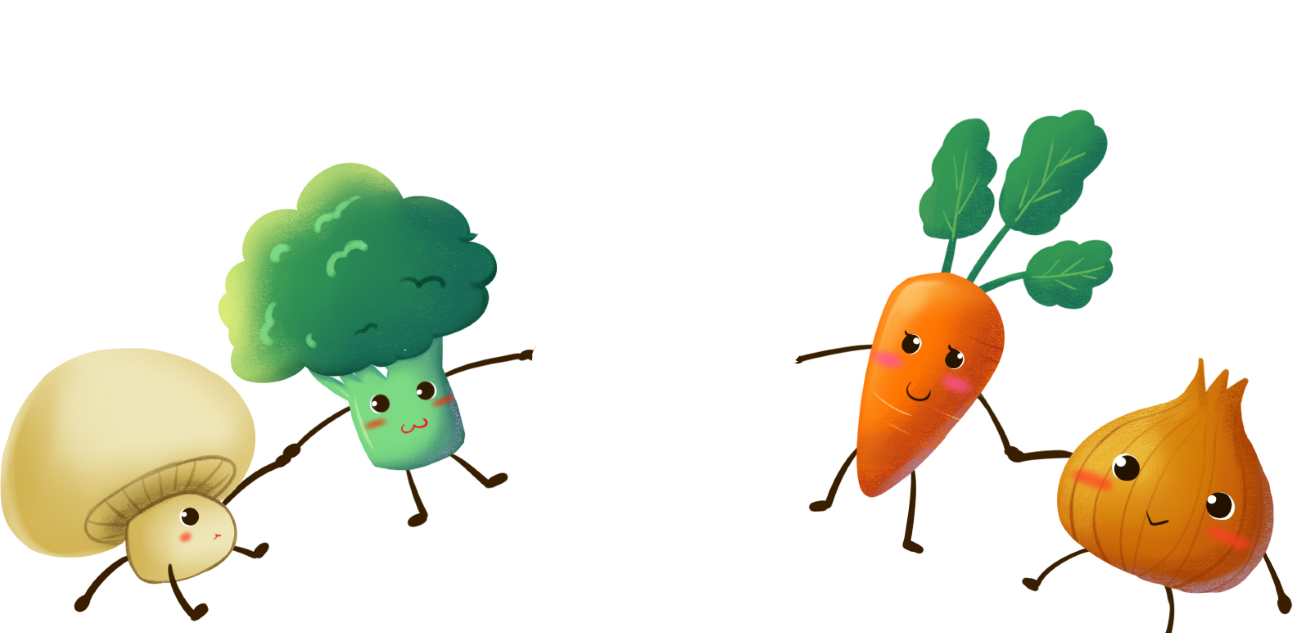 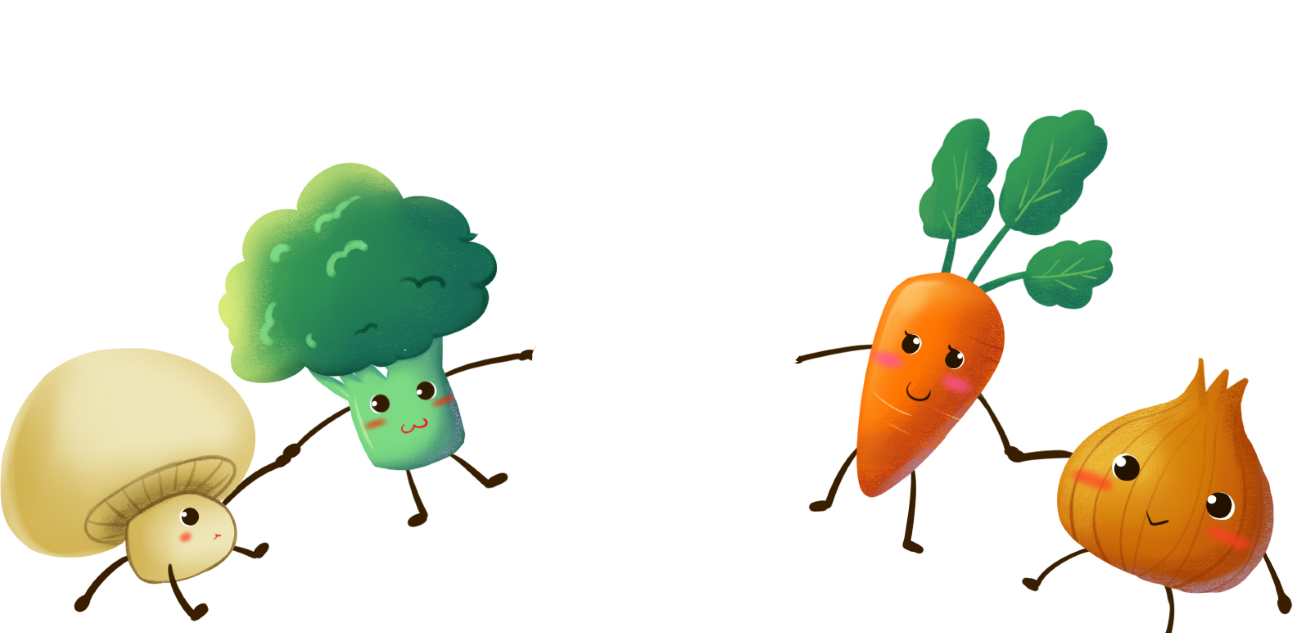 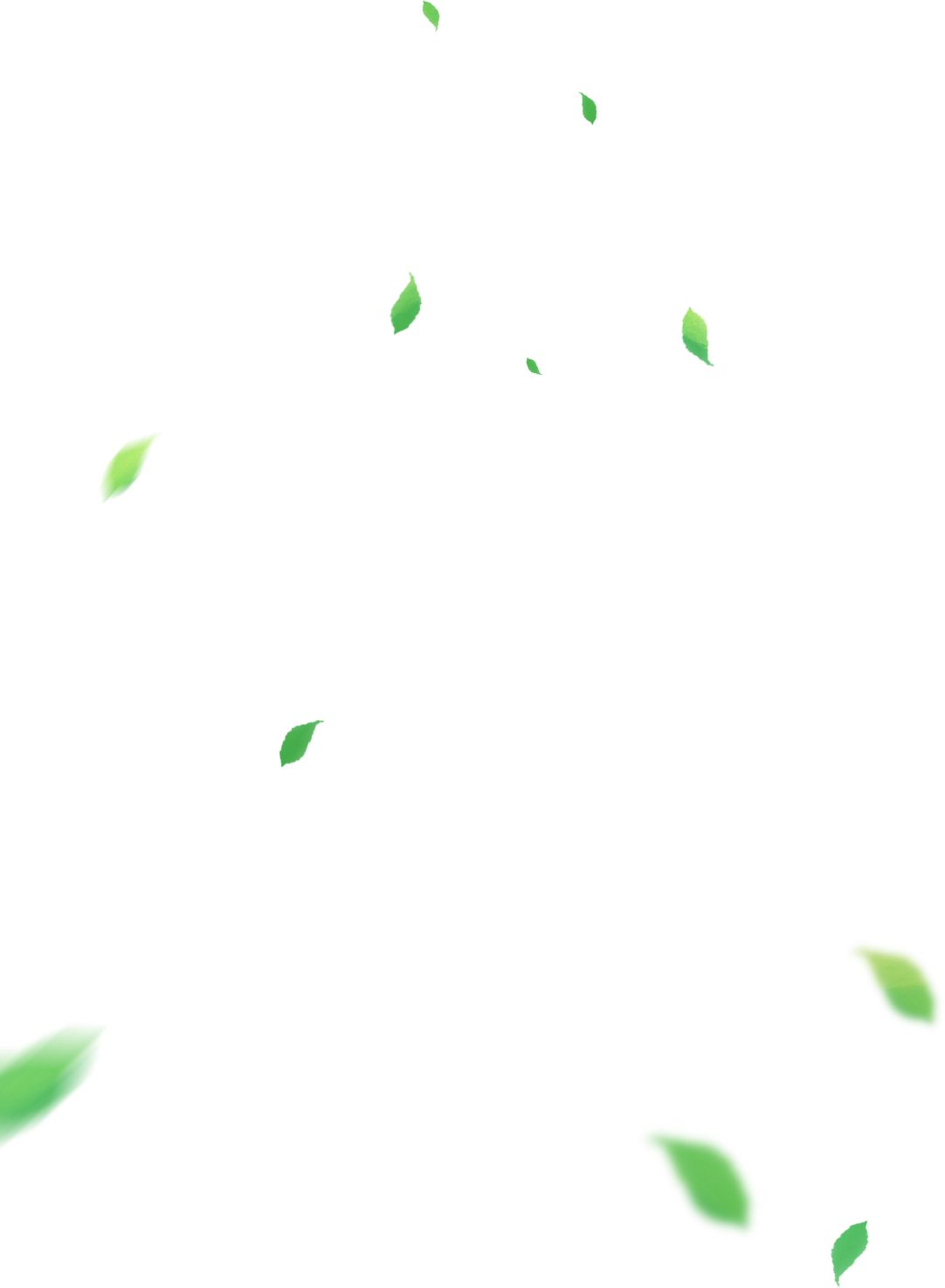 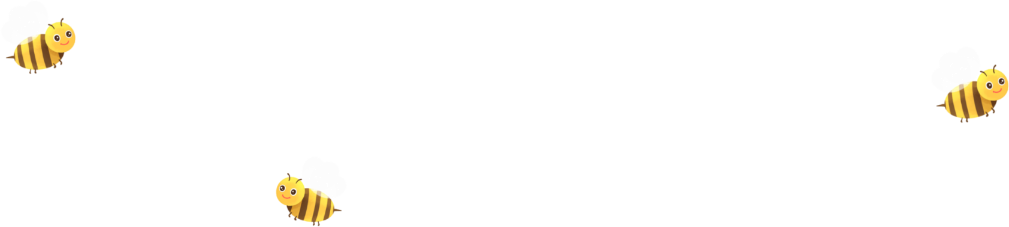 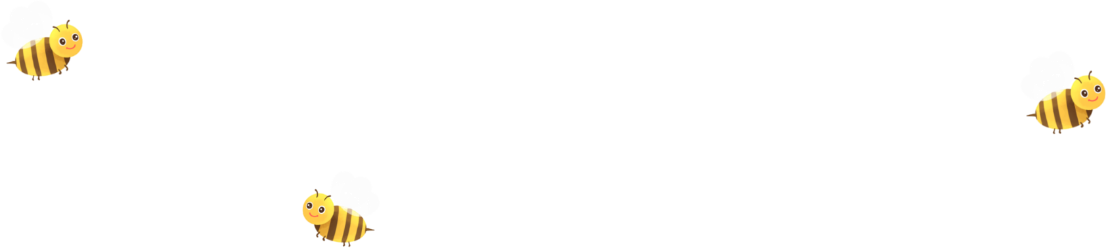 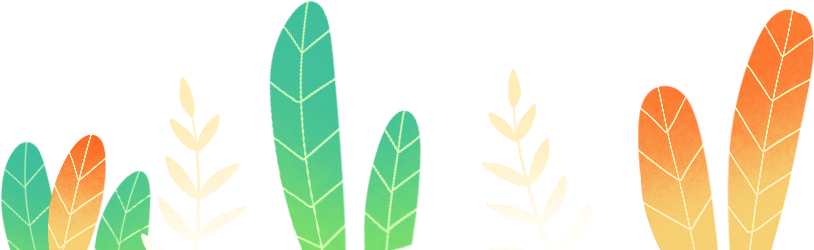 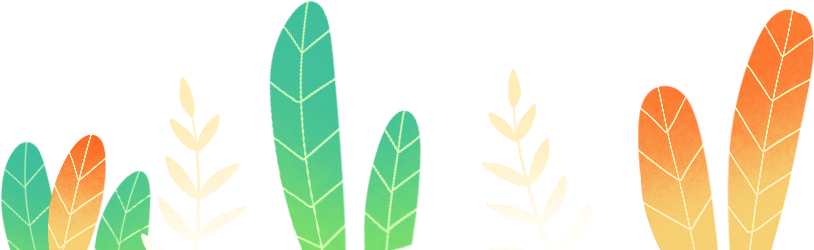 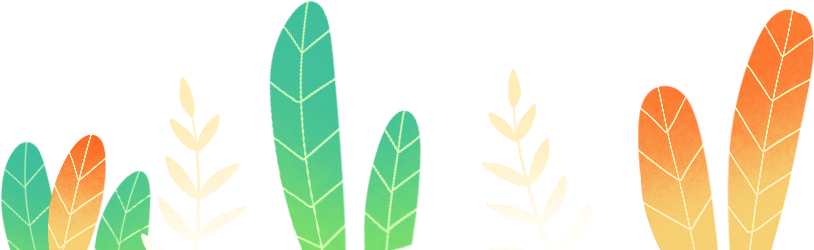 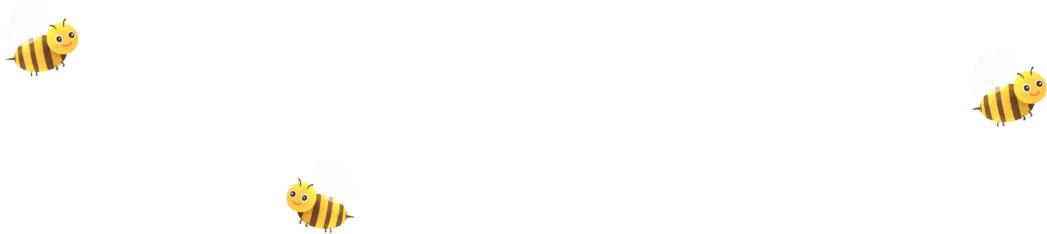 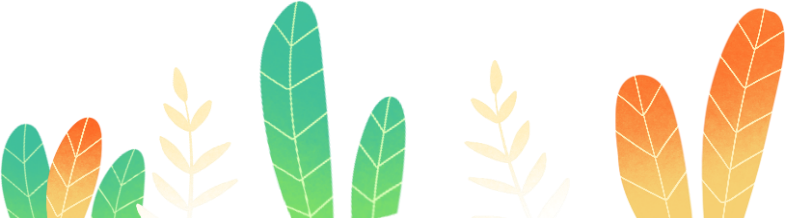 Bạn hãy nêu lại cách tính diện tích hình vuông và hình chữ nhật?
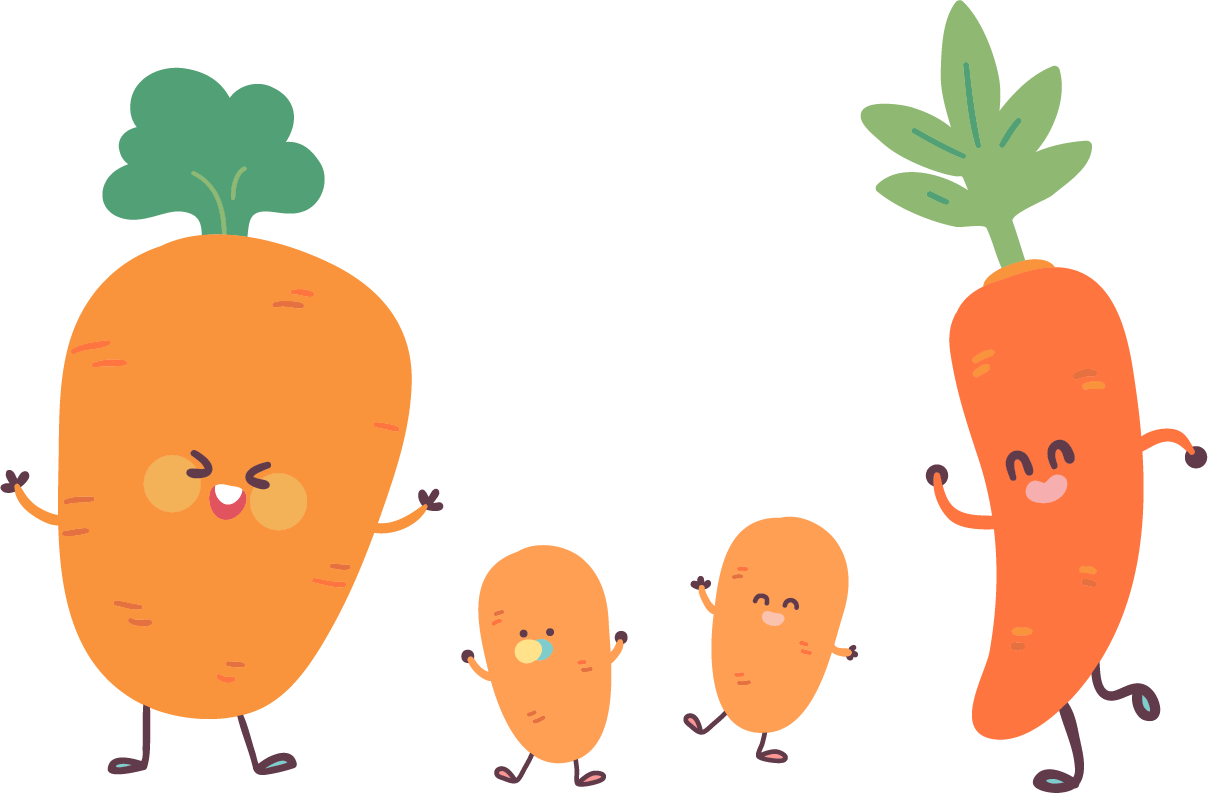 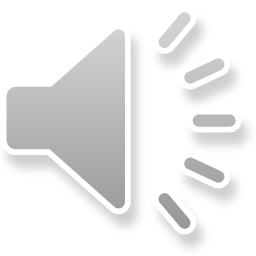 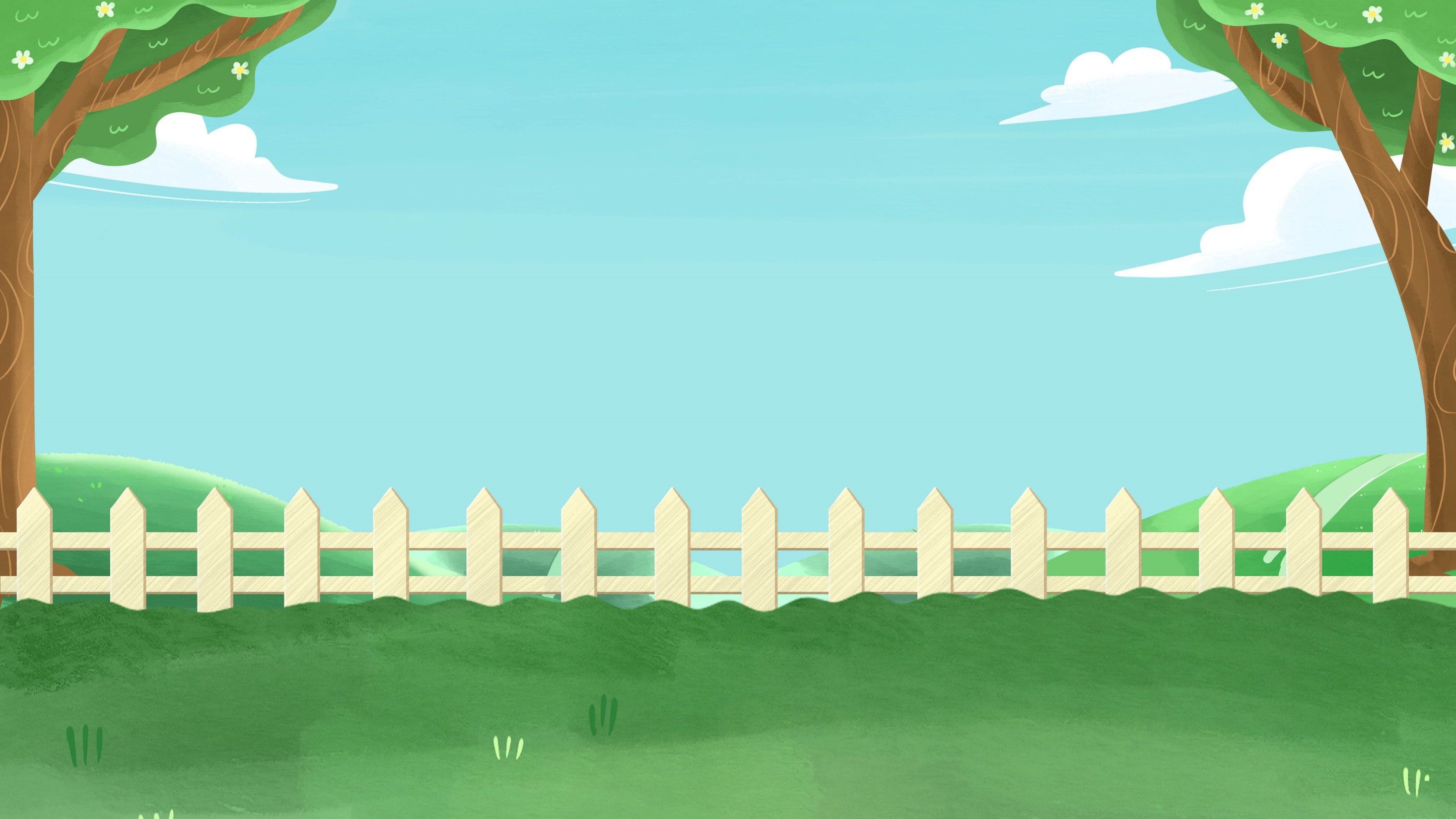 Măng Non
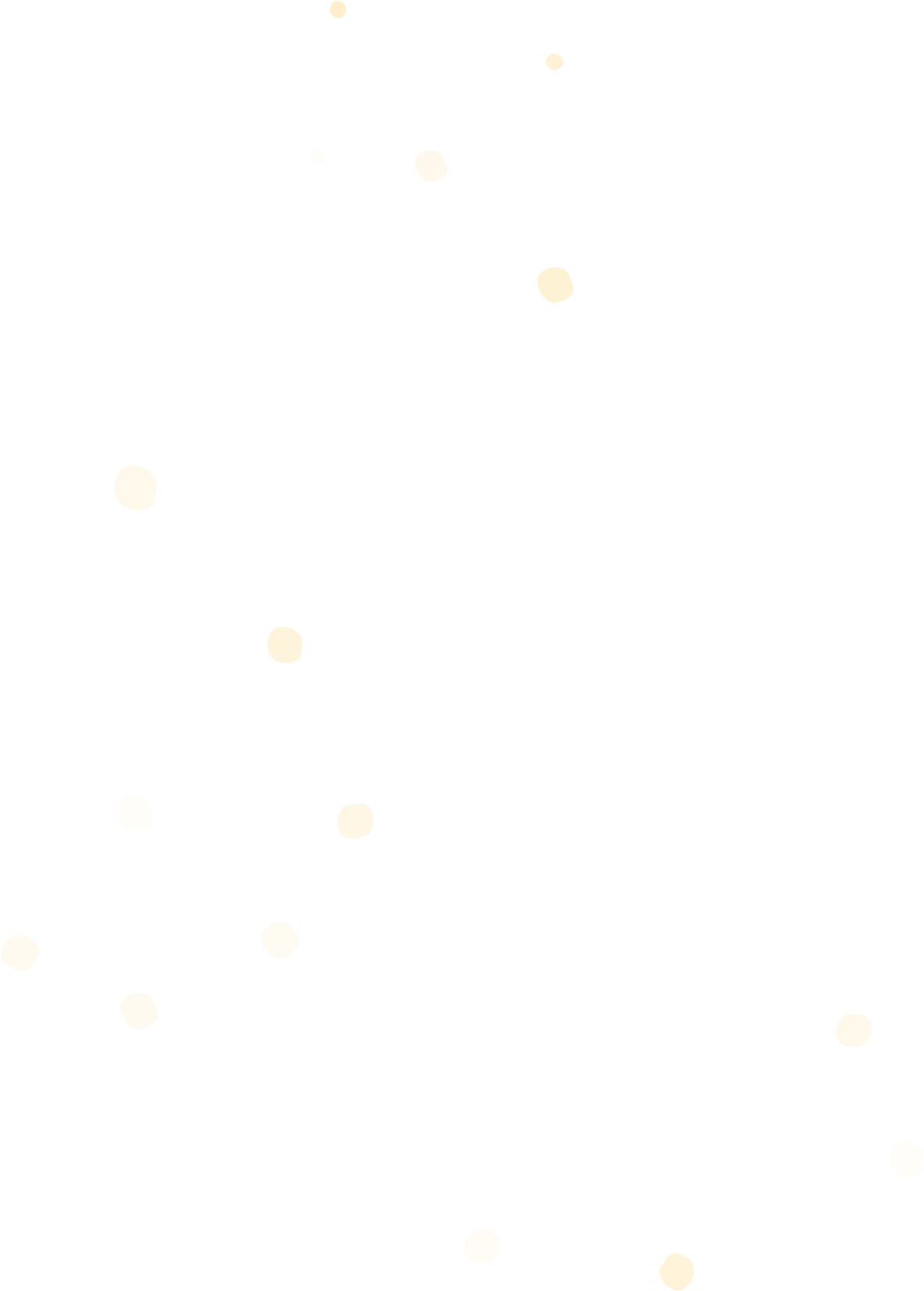 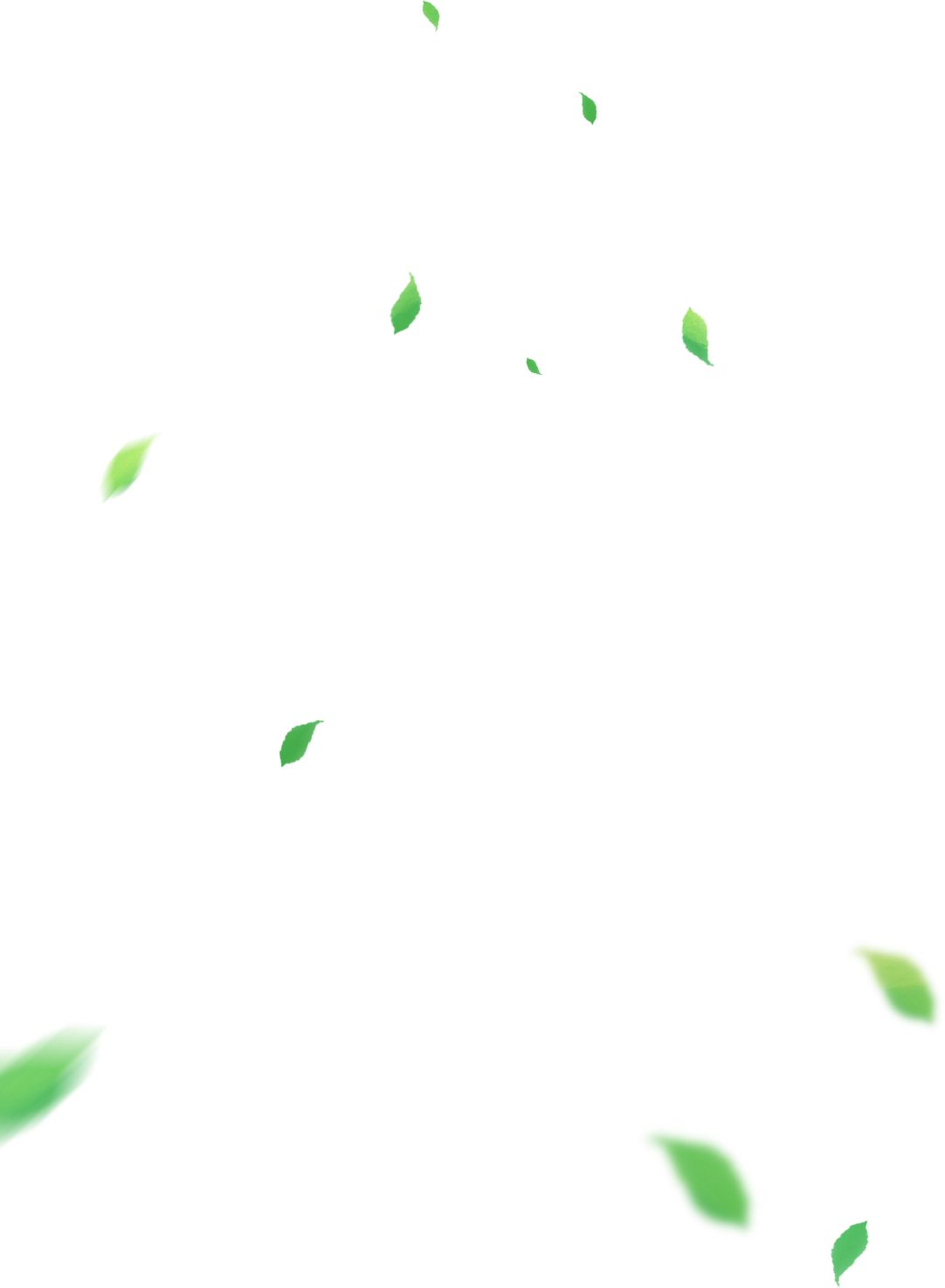 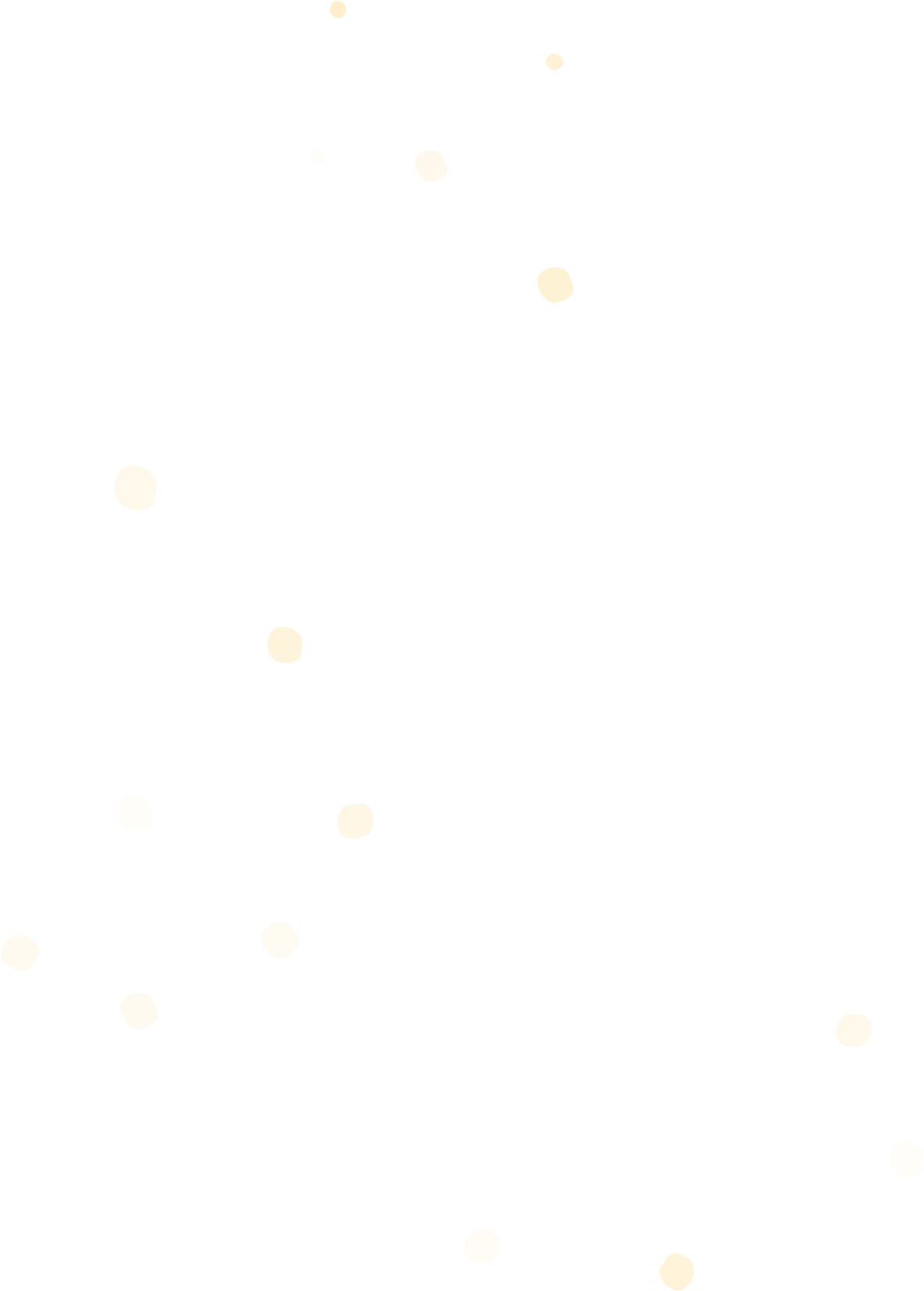 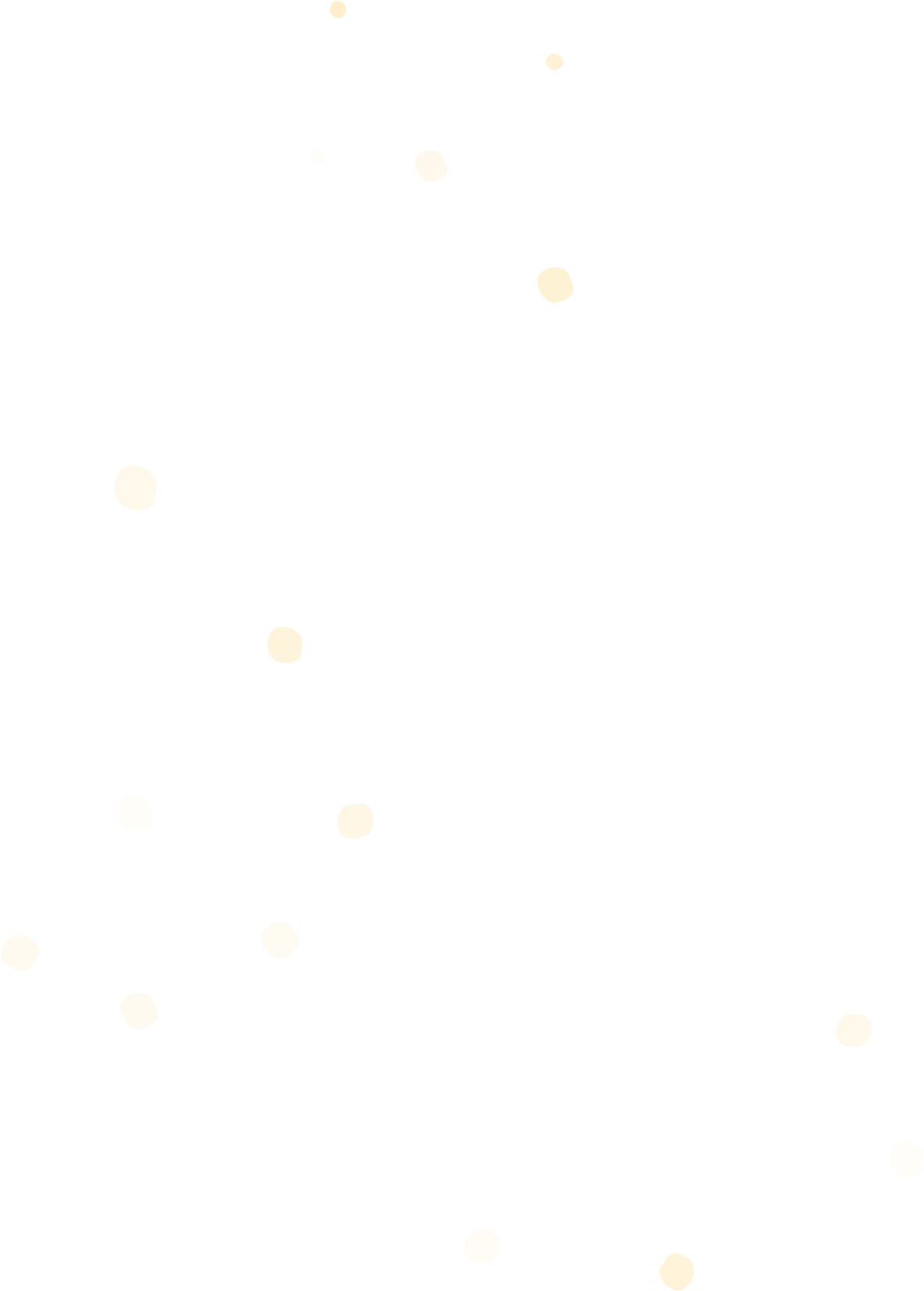 TOÁN 3
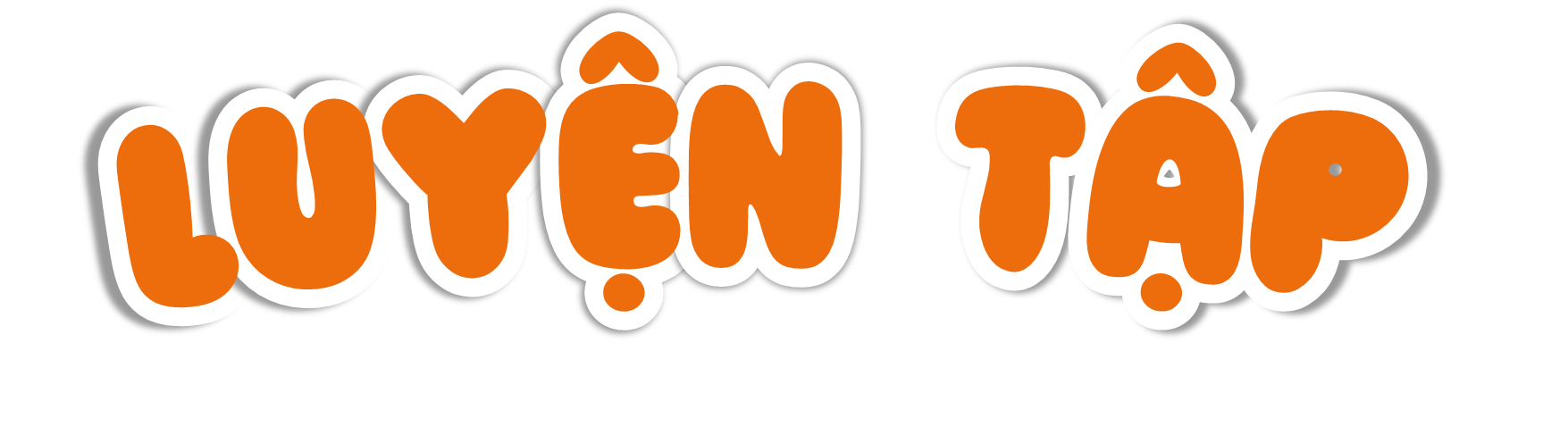 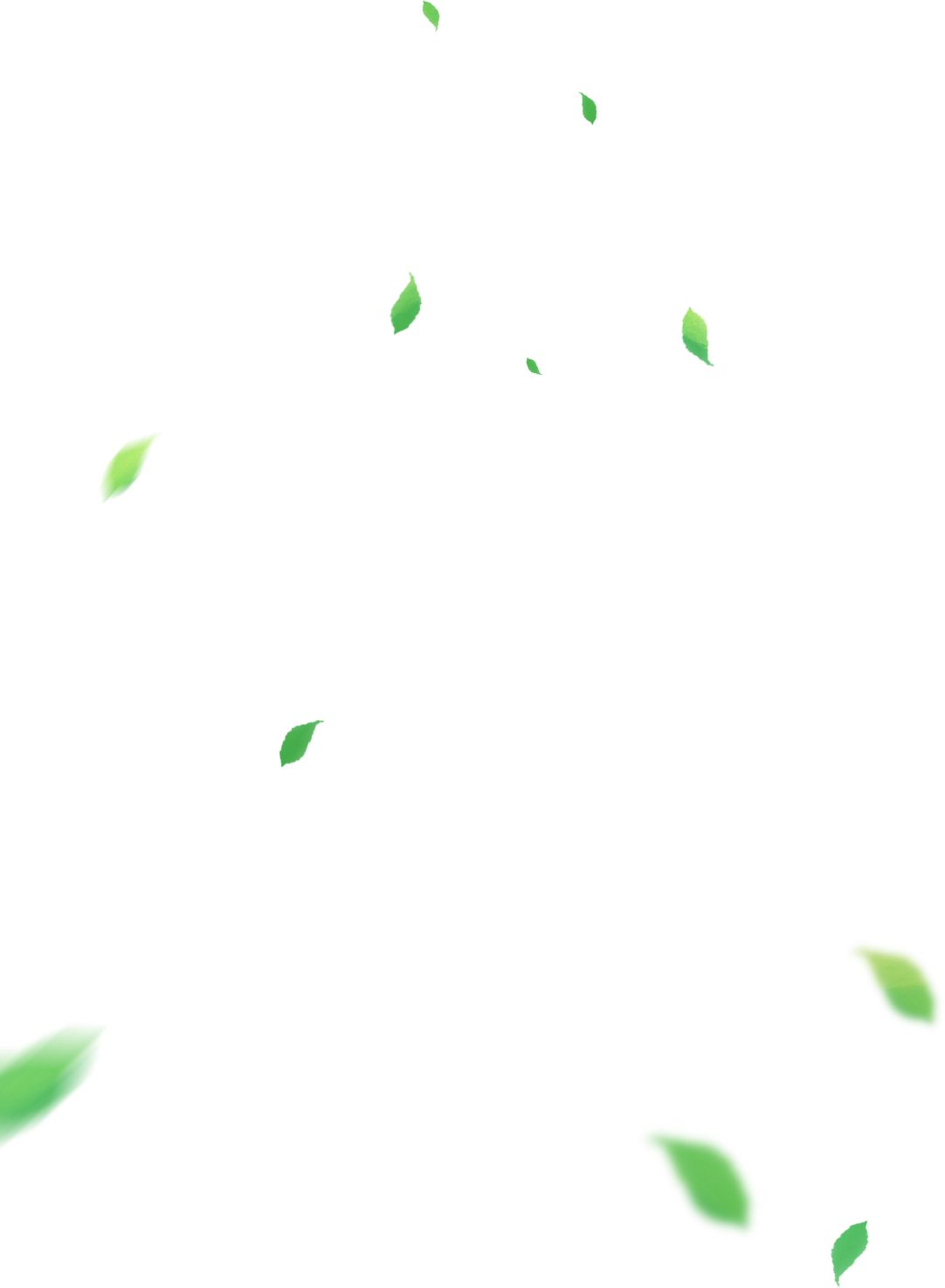 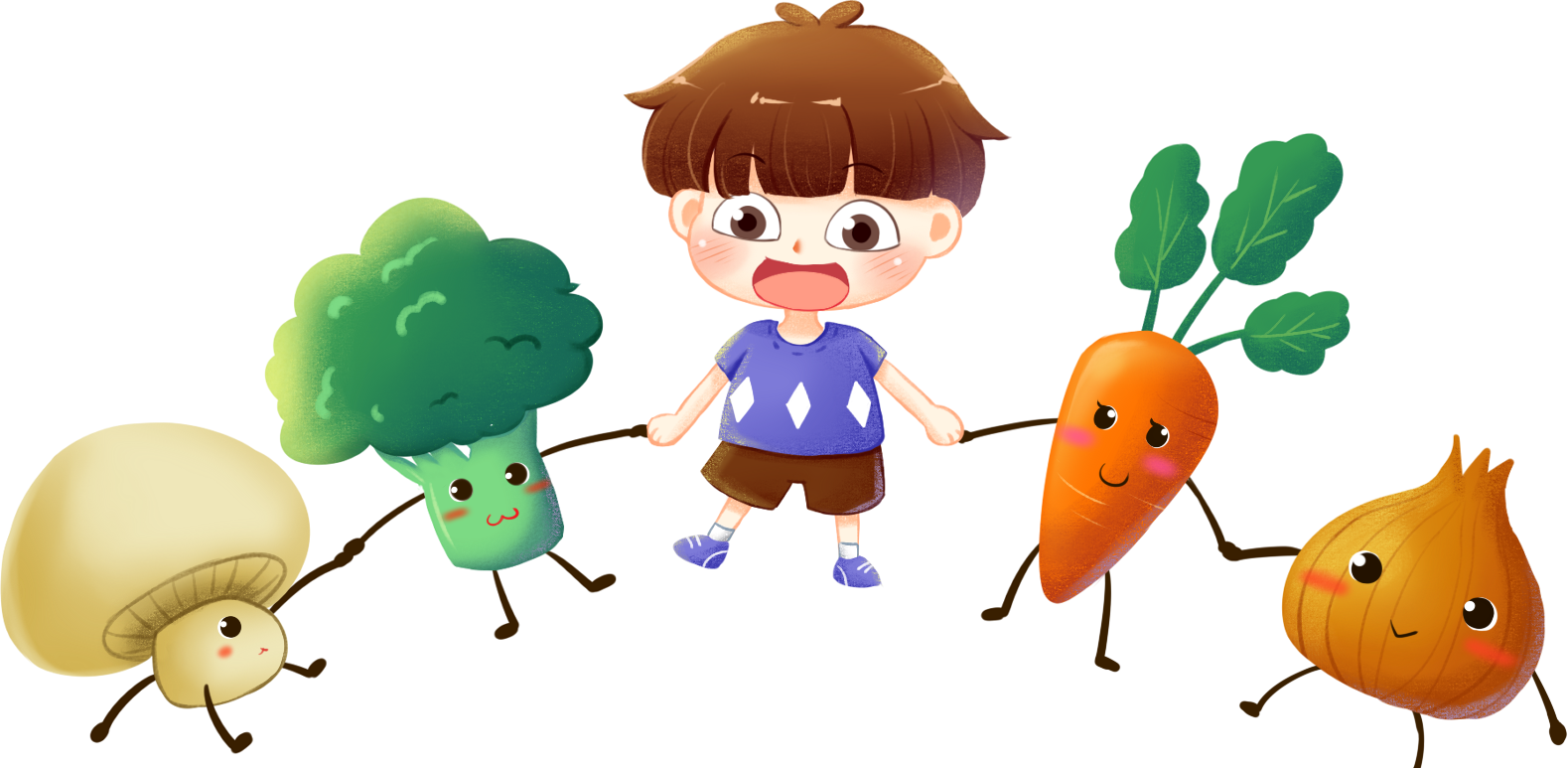 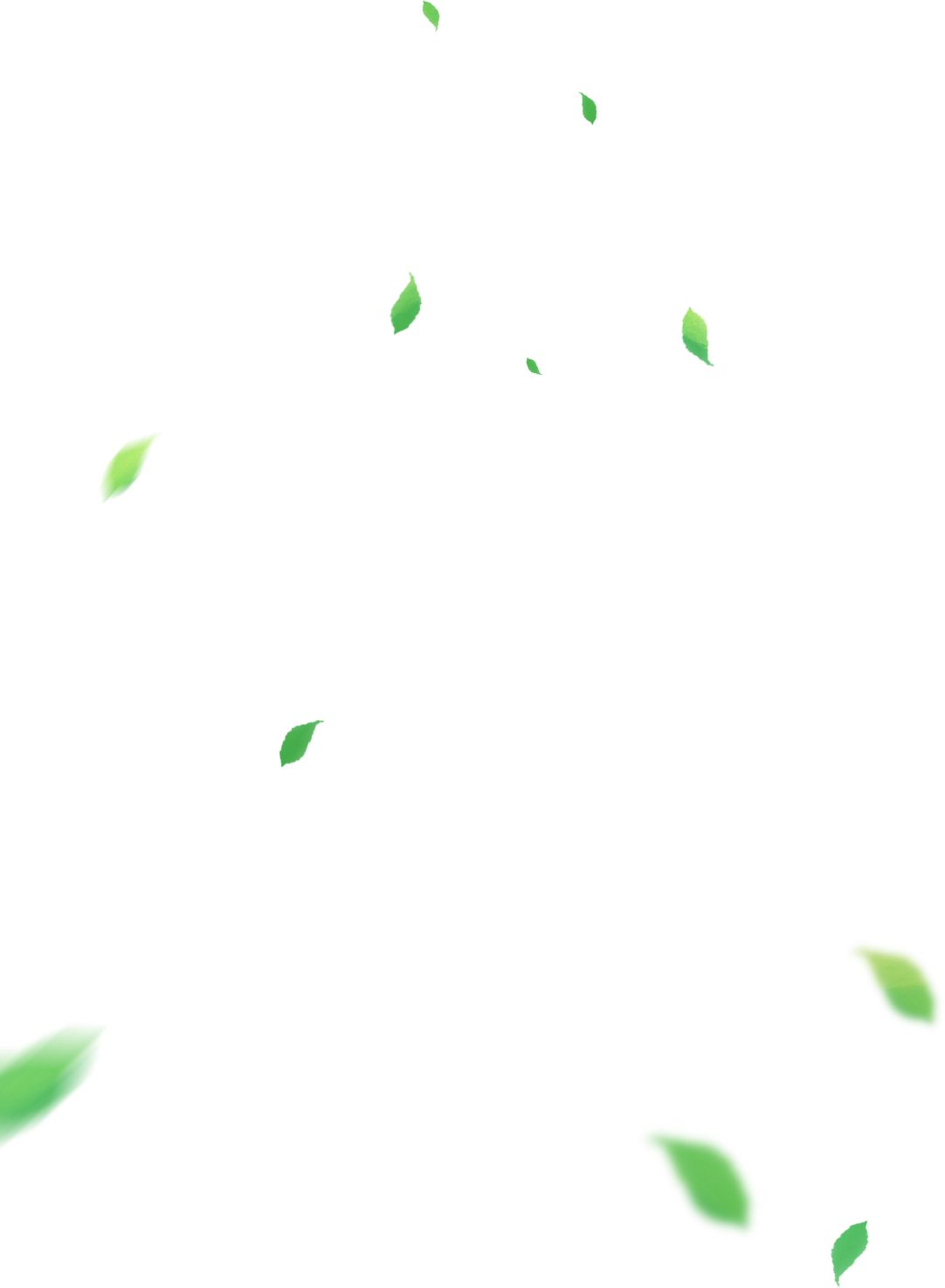 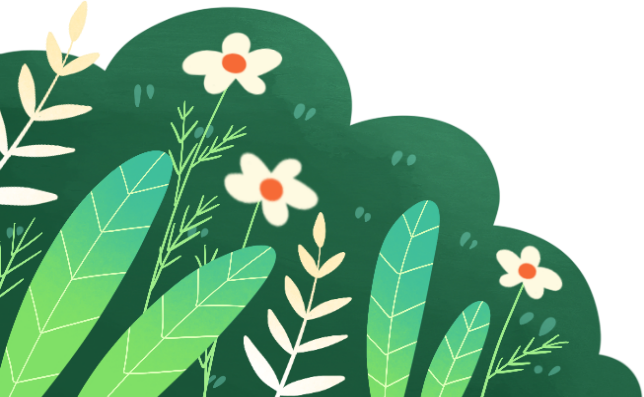 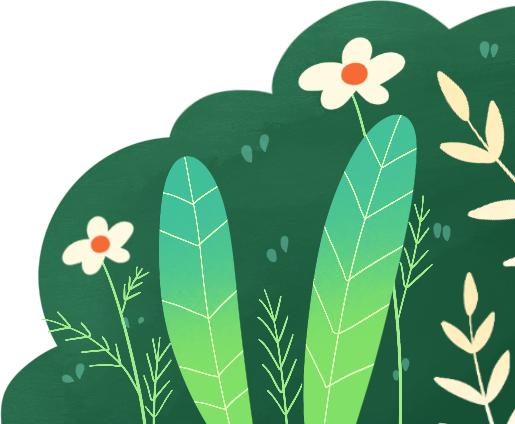 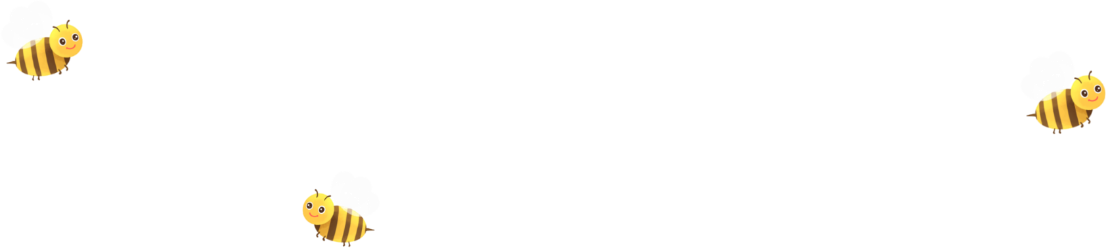 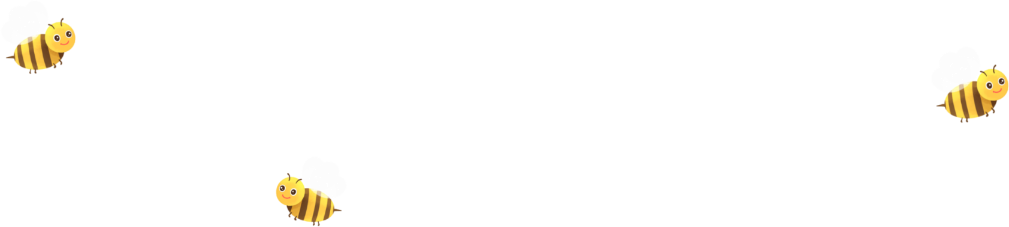 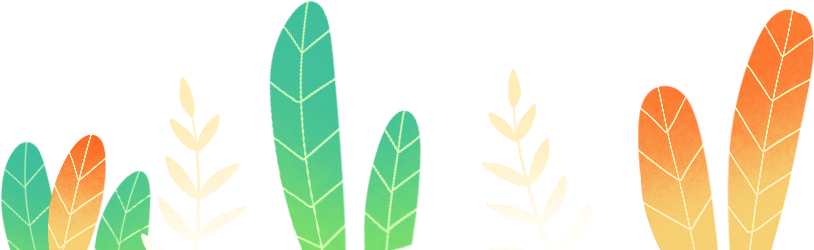 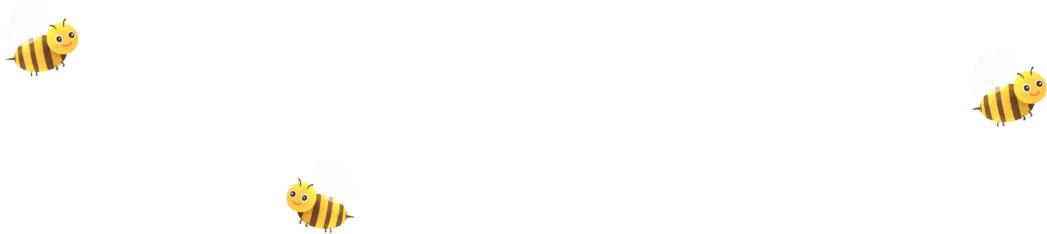 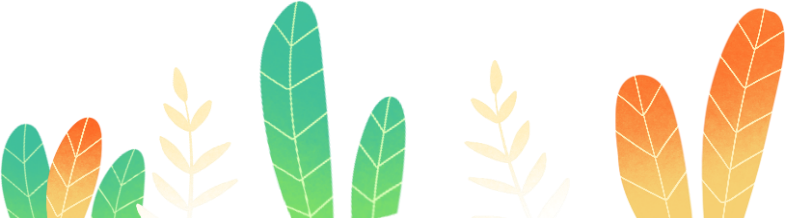 Măng Non
Yêu cầu cần đạt
Tính được diện tích hình chữ nhật và diện tích hình vuông 
- Vận dụng giải các bài toán thực tế liên quan đến diện tích hình chữ nhật, diện tích hình vuông và bài toán giải bằng hai bước tính.
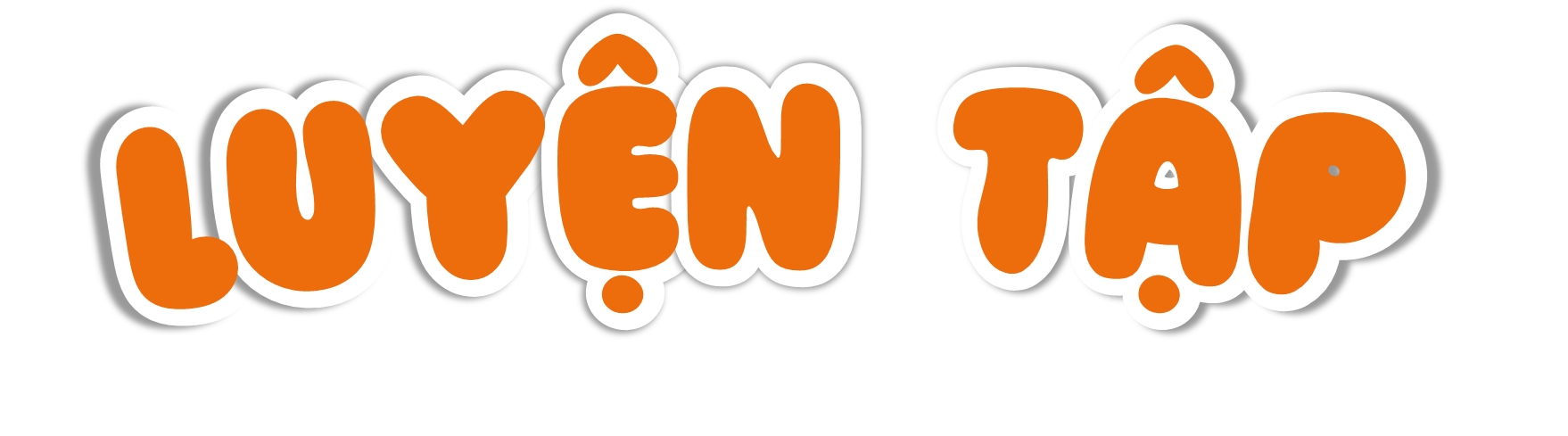 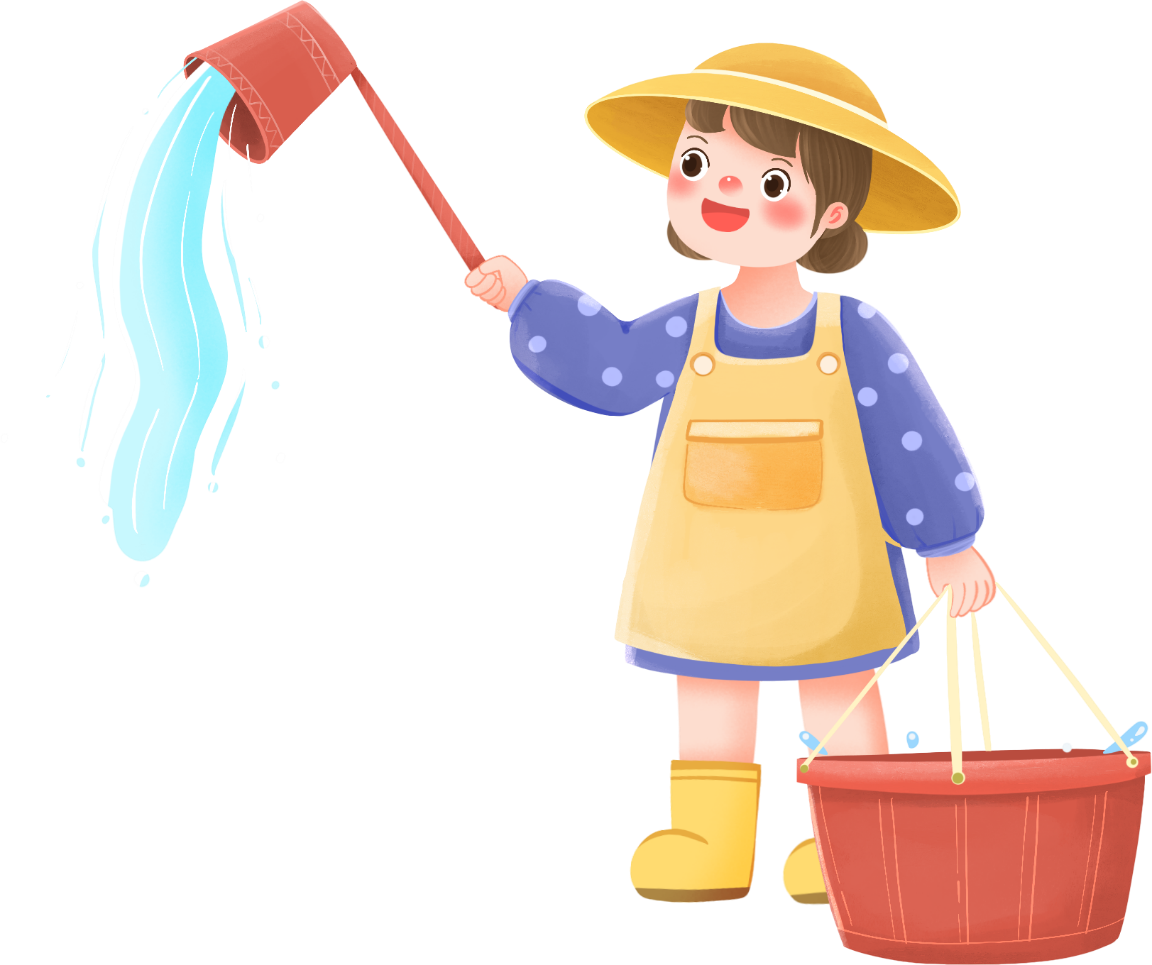 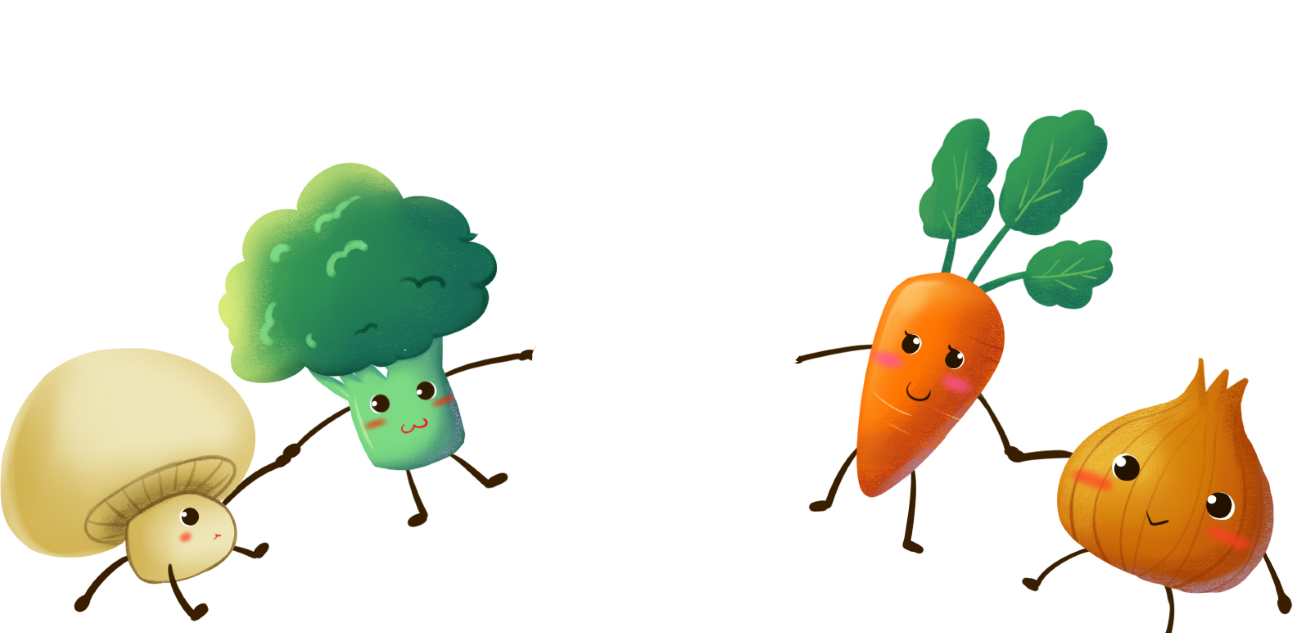 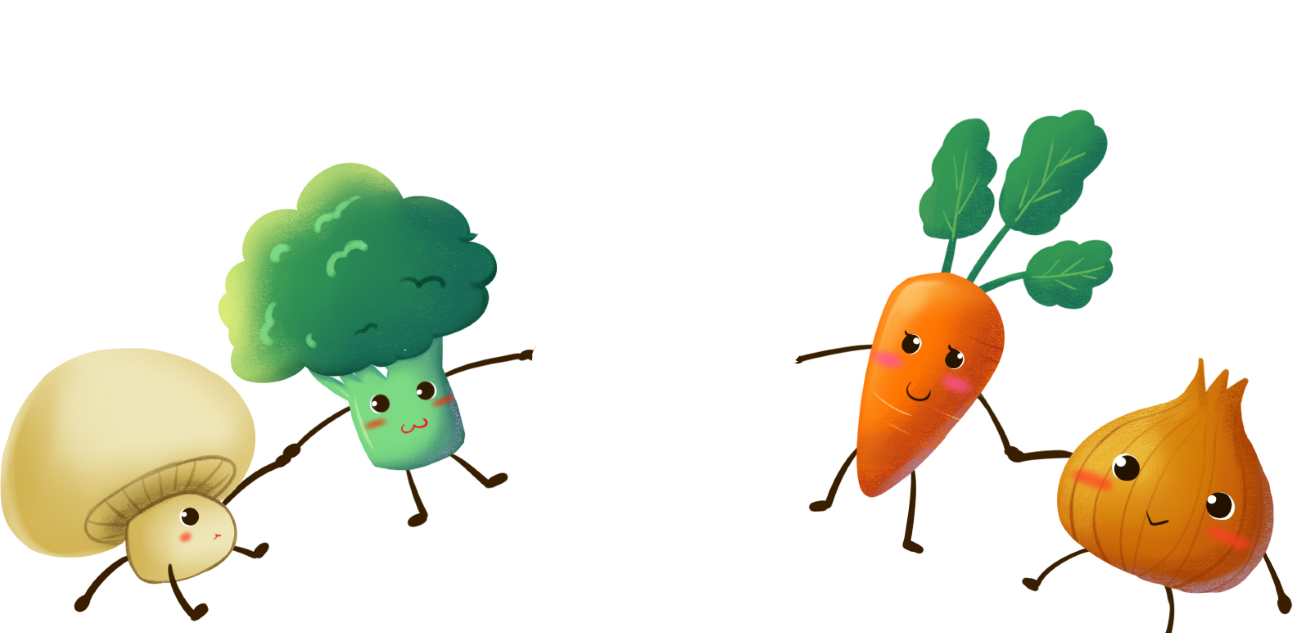 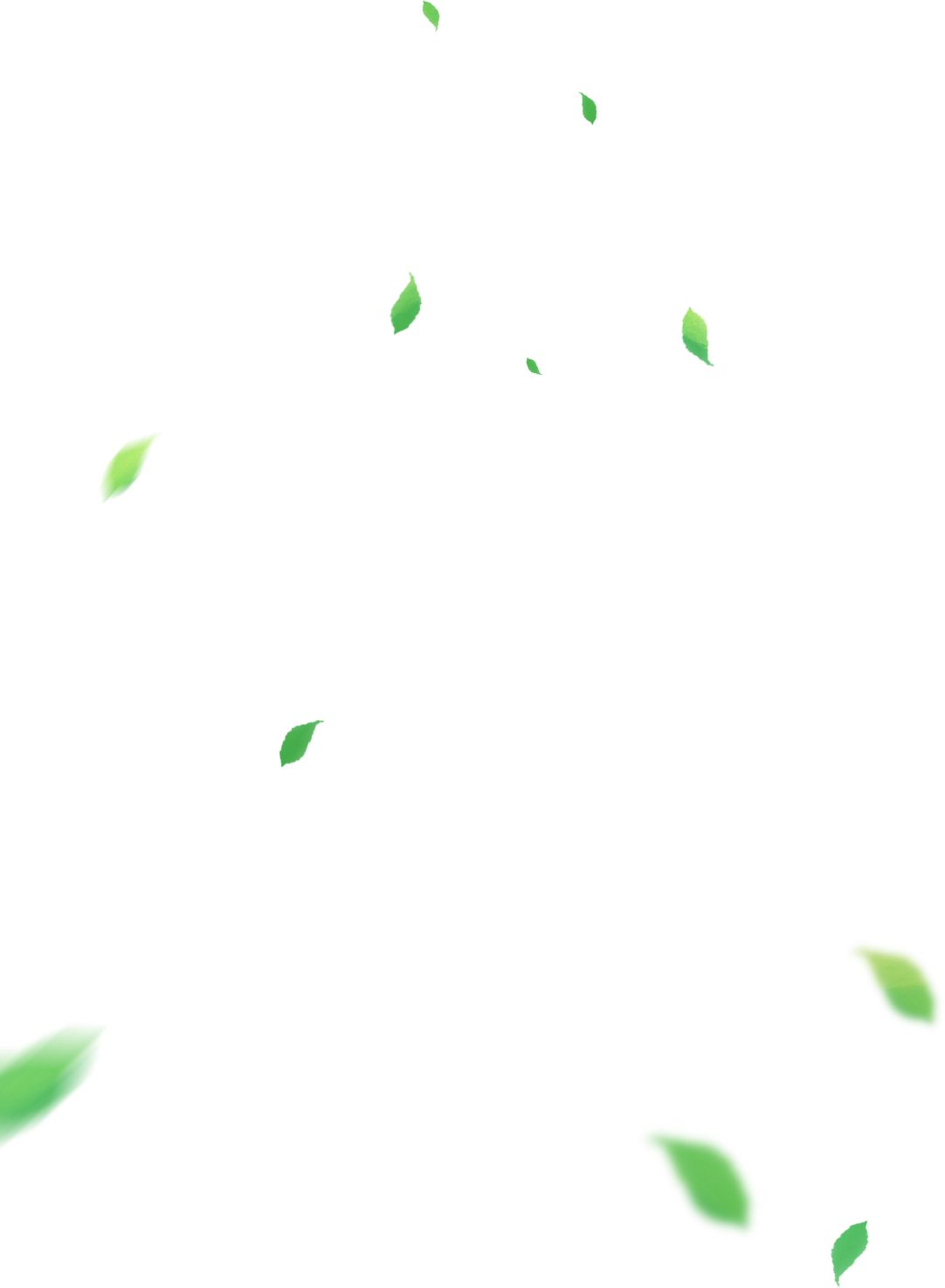 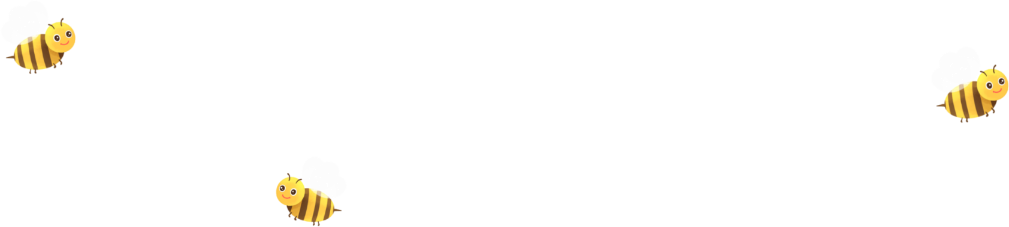 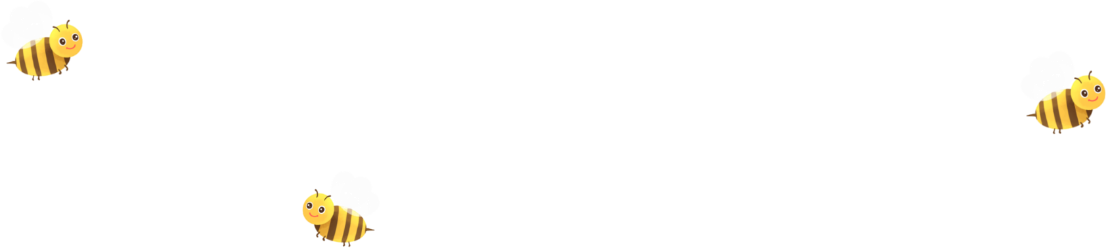 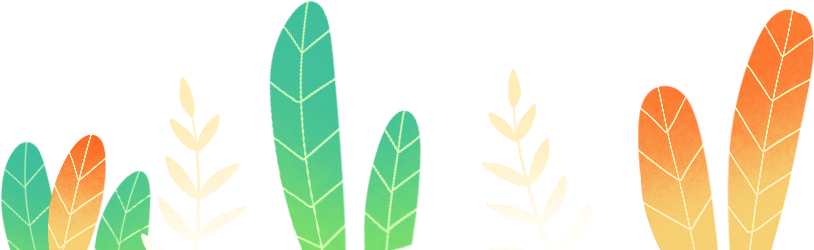 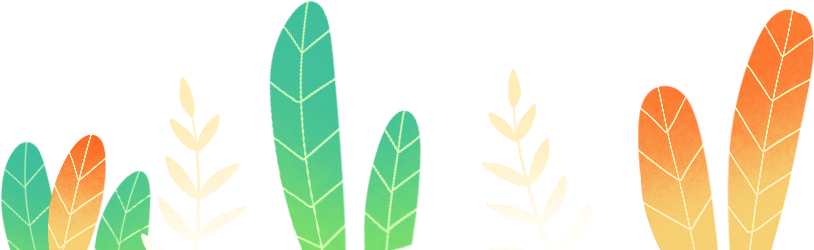 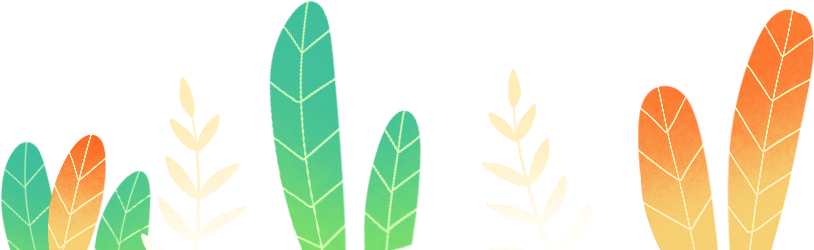 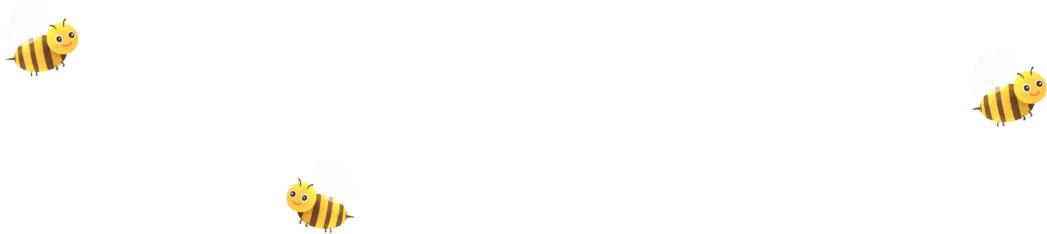 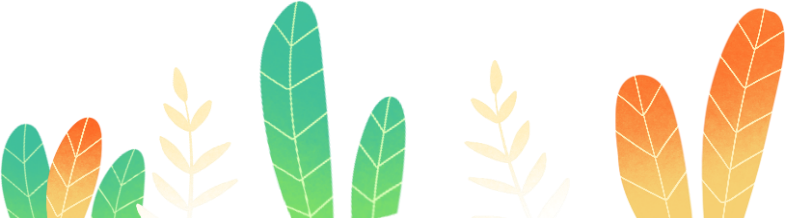 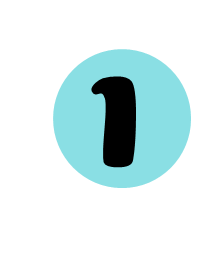 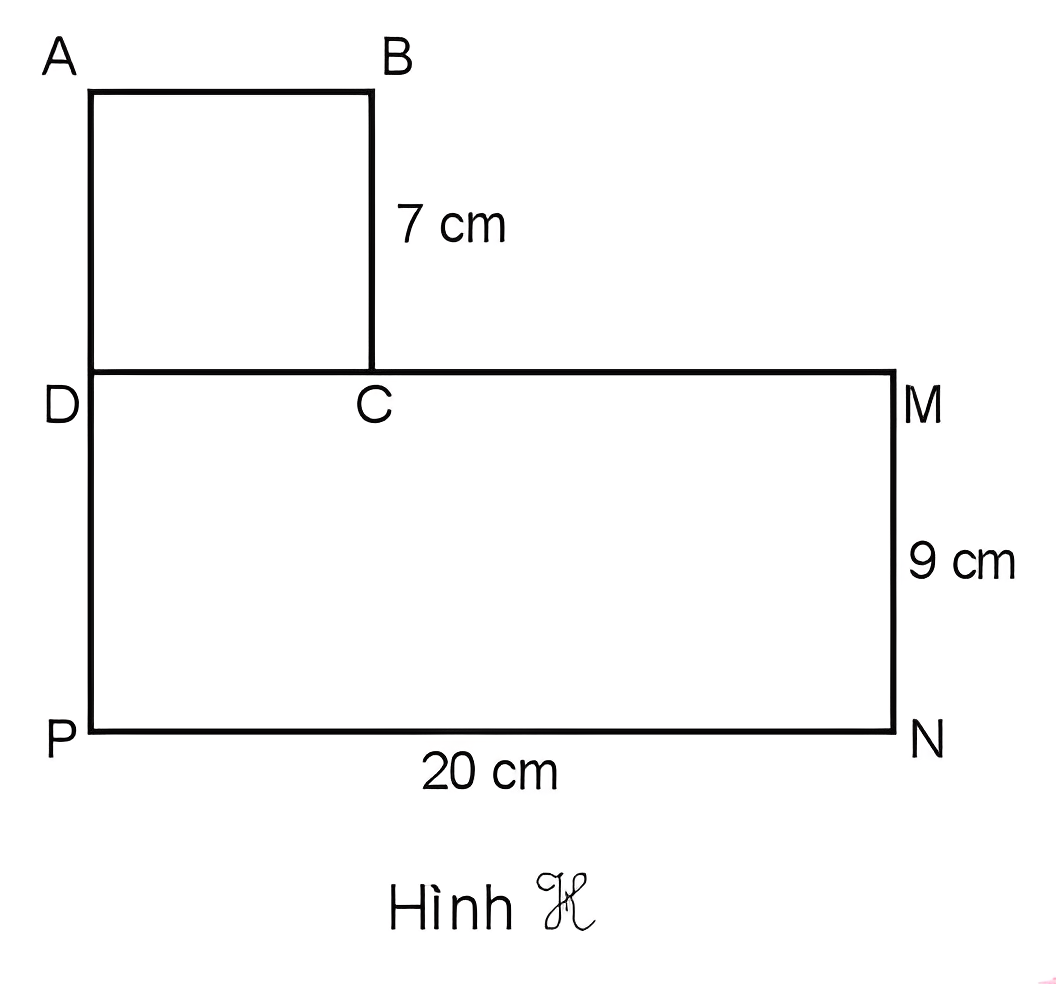 Hình H gồm hình vuông ABCD và hình chữ nhật DMNP như hình bên.
a) Tính diện tích hình vuông ABCD và diện tích hình chữ nhật DMNP.
b) Tính diện tích hình H.
Bài giải:
a)   Diện tích hình vuông ABCD là:
7 x 7 = 49 (cm2)
Diện tích hình chữ nhật DMNP là:
20 x 9 = 180 (cm2)
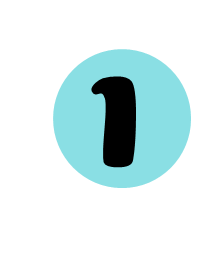 b)   Diện tích hình H là:
49 + 180 = 229 (cm2)
Đáp số: a) 49 cm2 ; 180 cm2 
                          b) 229 cm2
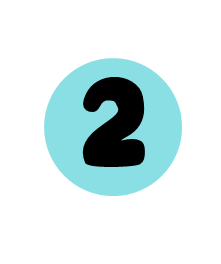 Ba bác kiến rào đất để trồng nấm. Kiến lửa rào mảnh đất màu đỏ. Kiến gió rào mảnh đất màu xanh. Kiến bọ dọt rào mảnh đất màu nâu.
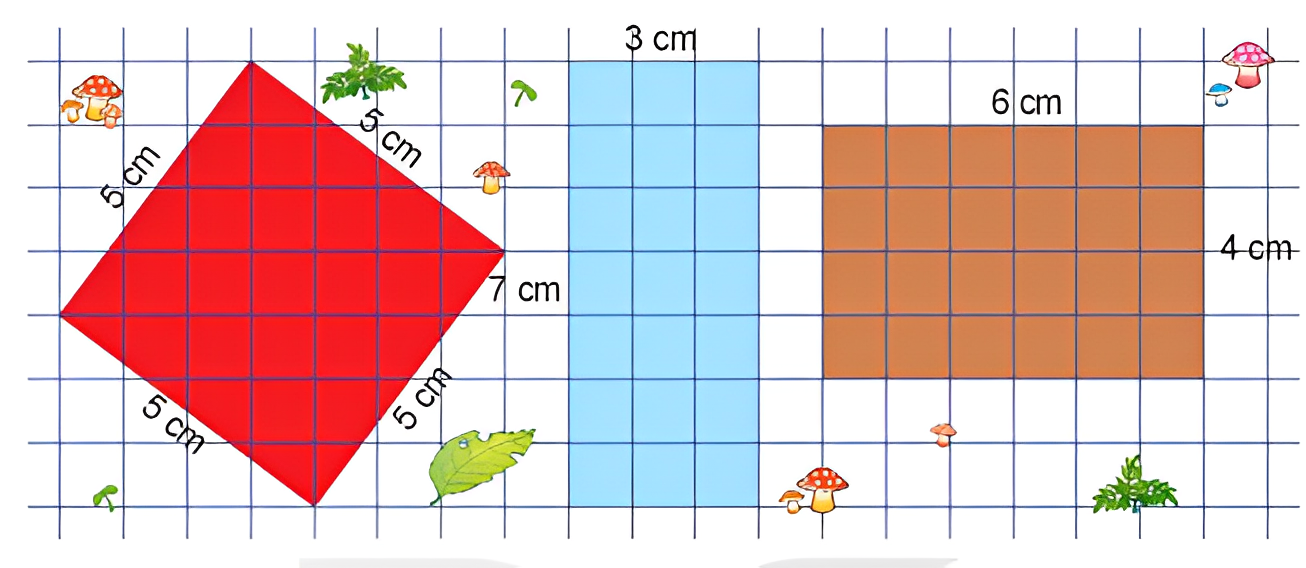 [Speaker Notes: Đây là các giống kiến phổ biến ở Việt nam. Kiến lửa màu đỏ và nổi tiếng đốt rất đau; kiến gió nhỏ, màu đỏ nhạt, chỉ sống ẩn nấp ở các xó nhà; kiến bọ dọt rất to, có khoang và thường làm tổ ngoài trời]
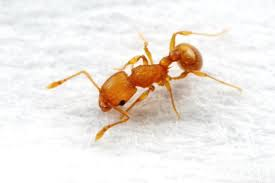 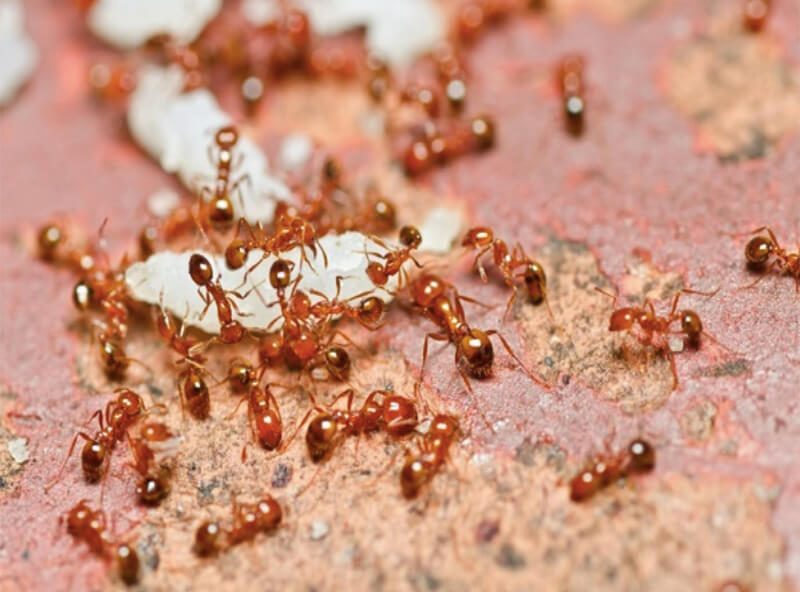 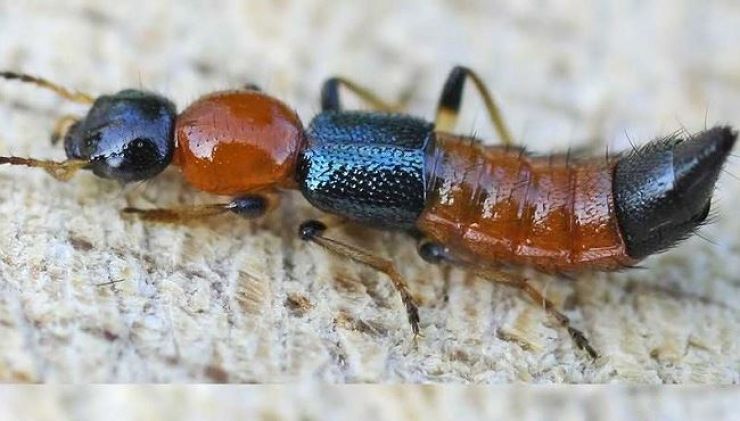 Kiến lửa
Kiến gió
Kiến bọ dọt
[Speaker Notes: Đây là các giống kiến phổ biến ở Việt nam. Kiến lửa màu đỏ và nổi tiếng đốt rất đau; kiến gió nhỏ, màu đỏ nhạt, chỉ sống ẩn nấp ở các xó nhà; kiến bọ dọt rất to, có khoang và thường làm tổ ngoài trời]
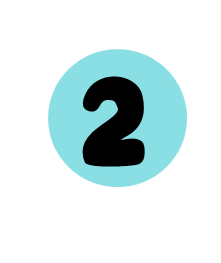 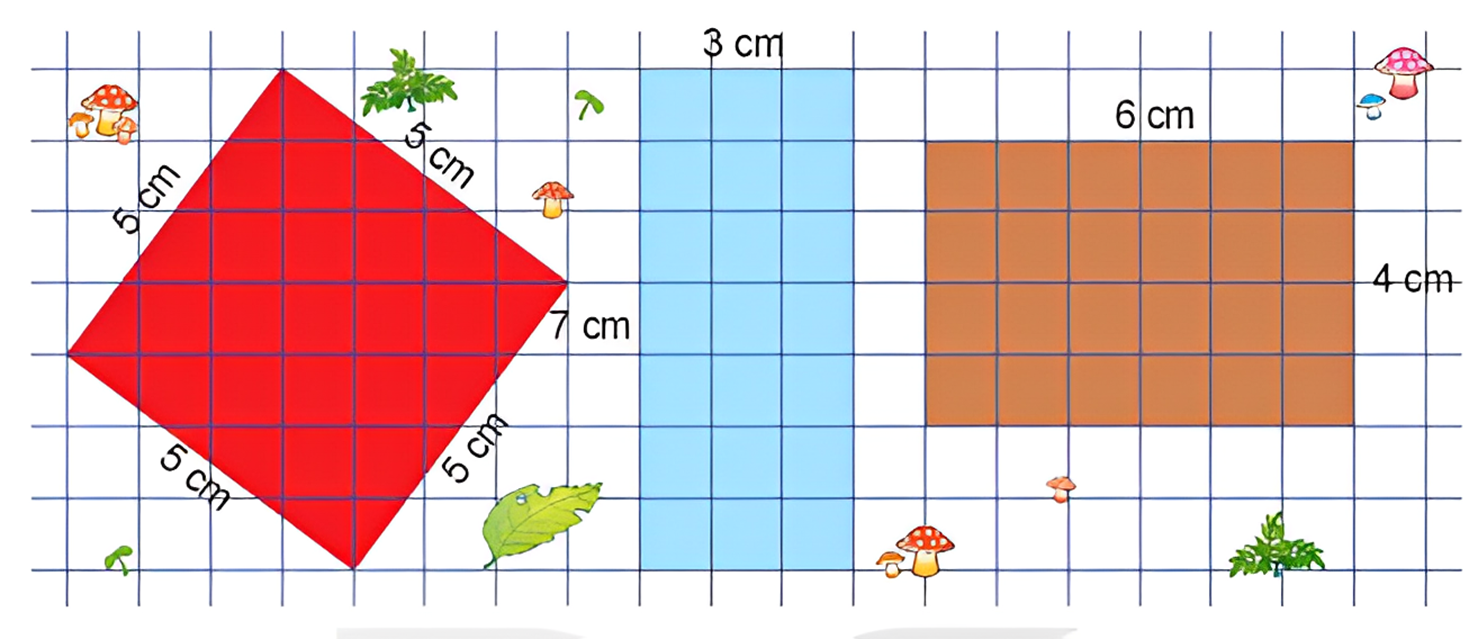 Số?
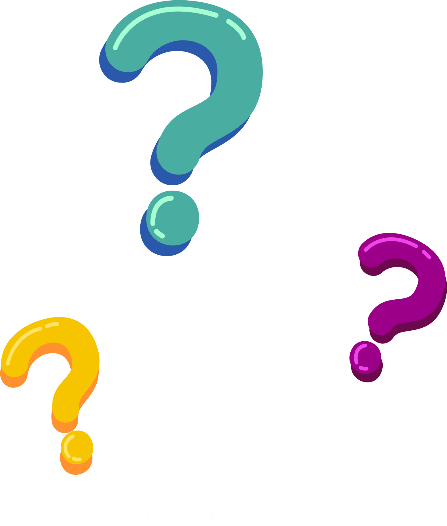 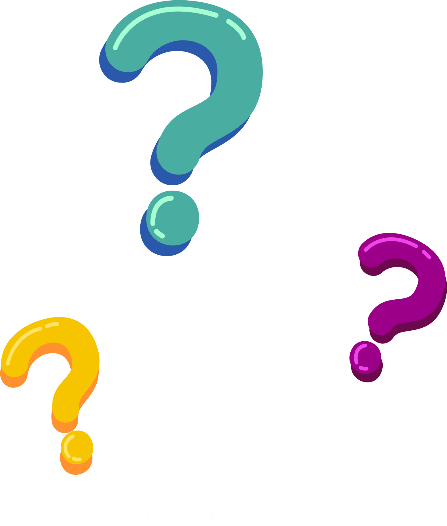 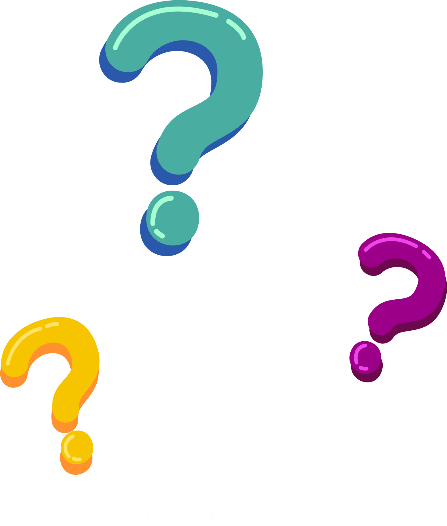 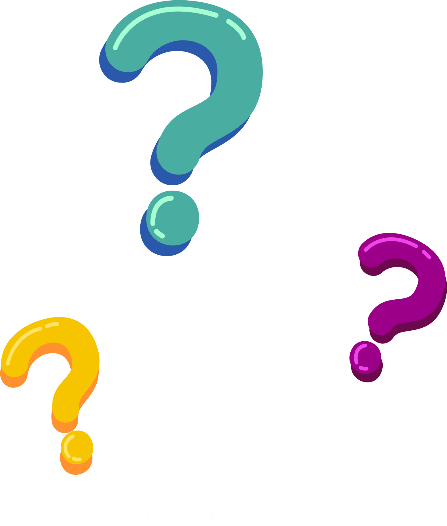 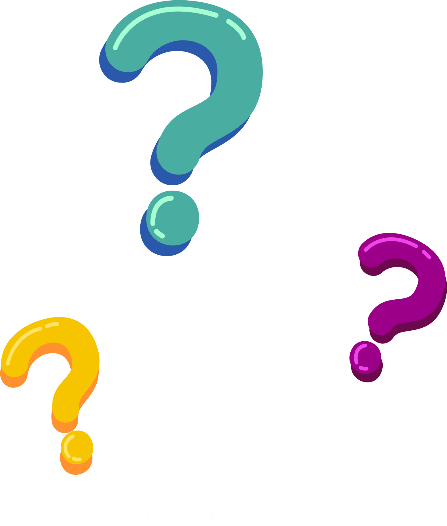 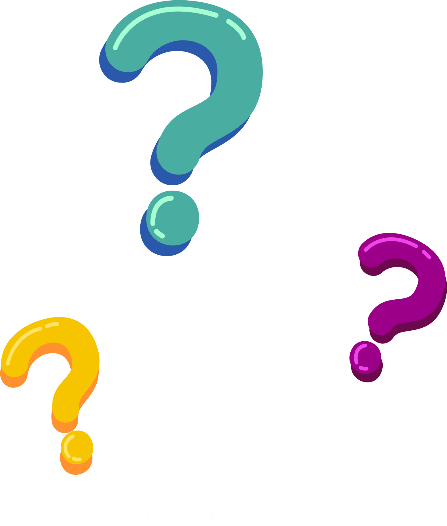 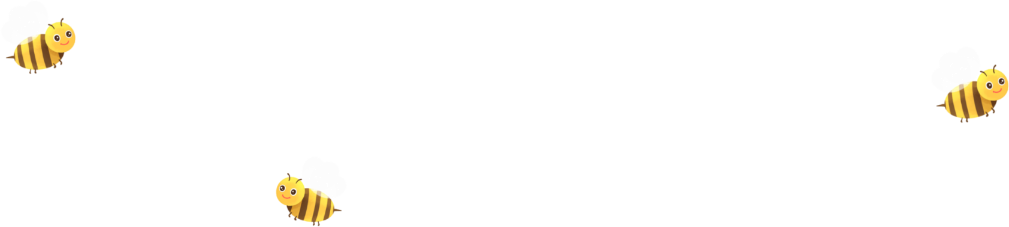 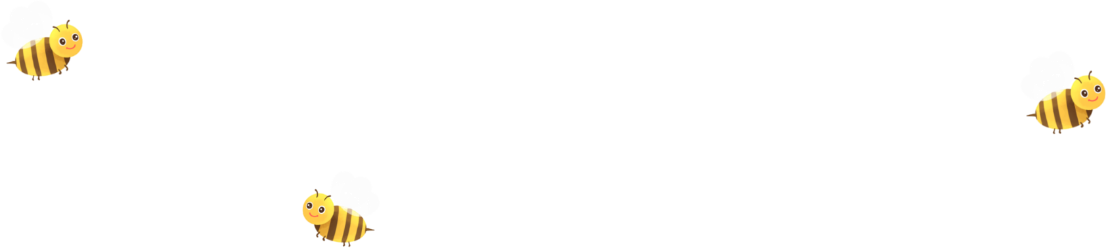 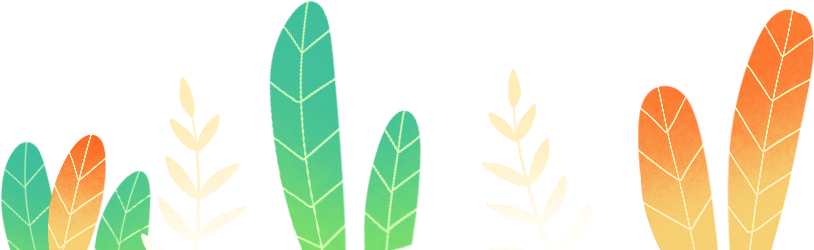 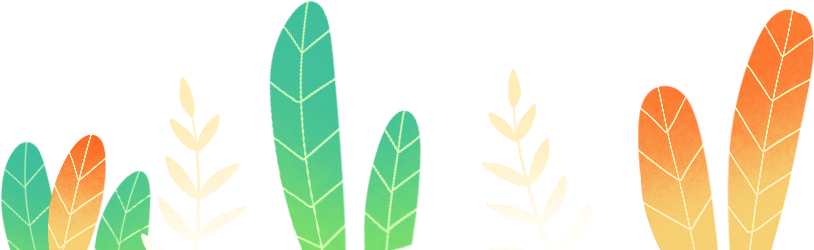 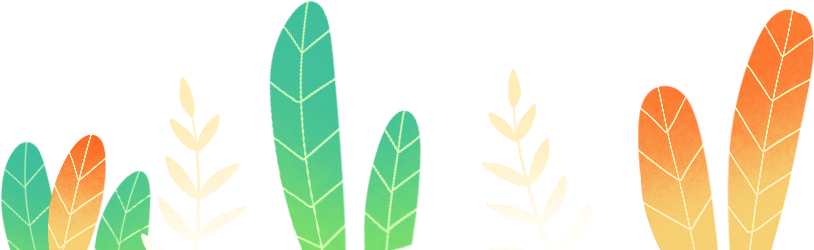 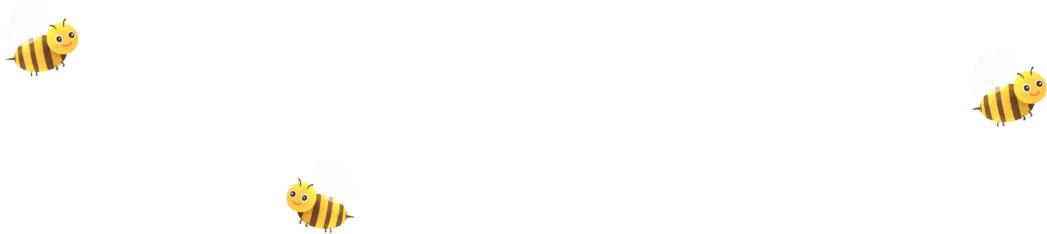 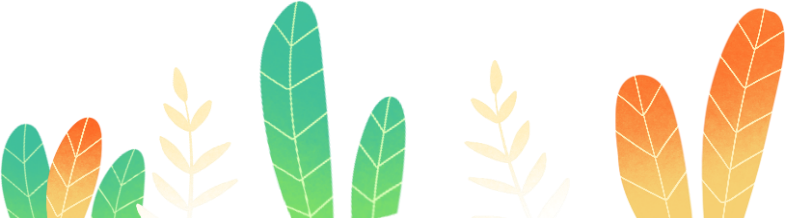 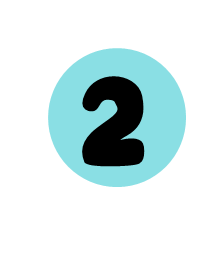 Mảnh đất nào có diện tích lớn nhất?
Mảnh đất màu đỏ có diện tích lớn nhất.
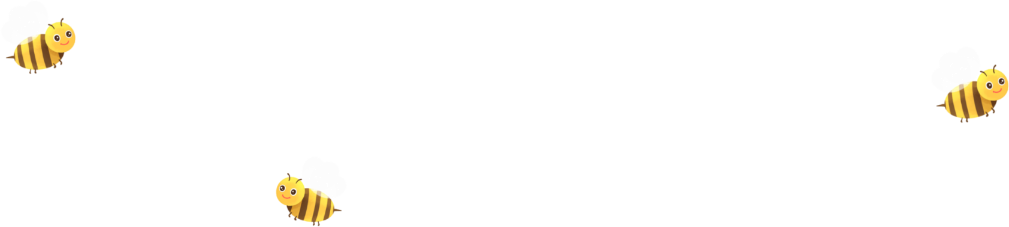 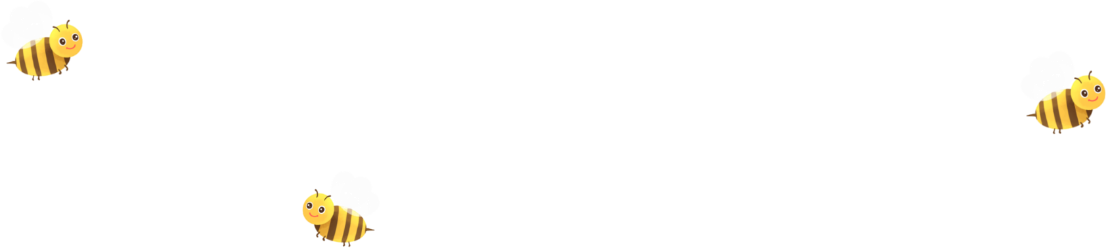 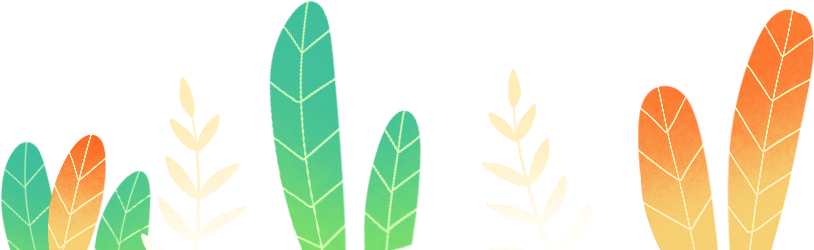 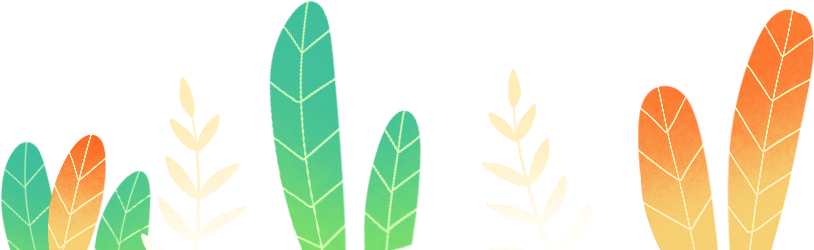 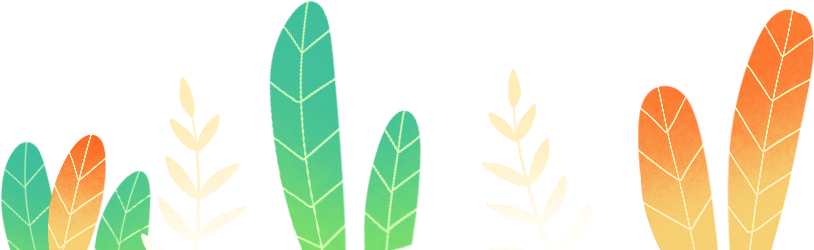 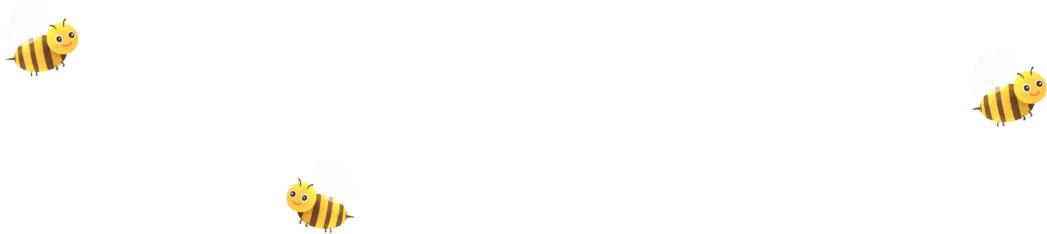 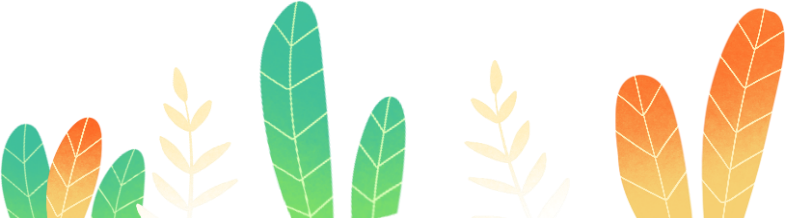 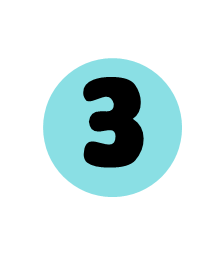 Số?
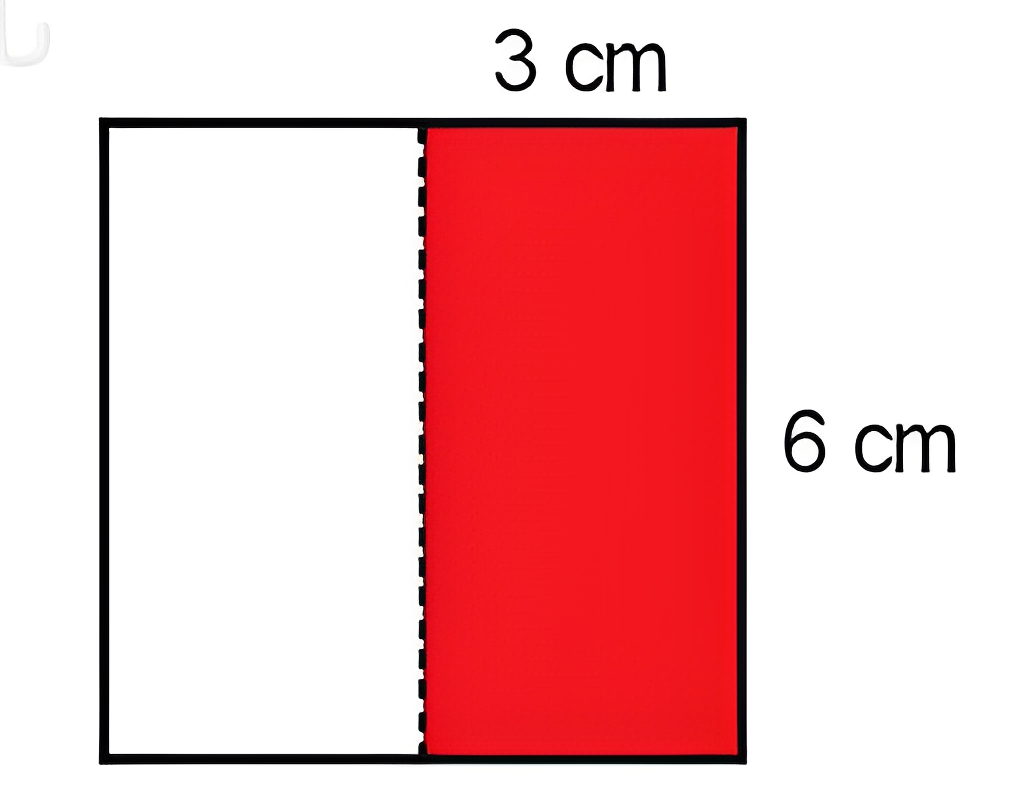 Diện tích tấm bìa hình vuông gấp đôi diện tích miếng bìa màu đỏ.
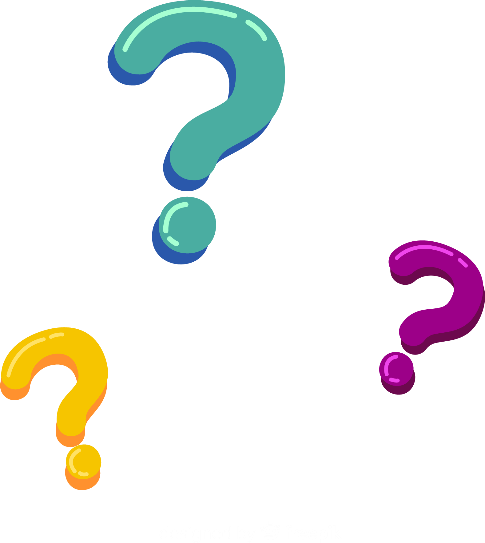 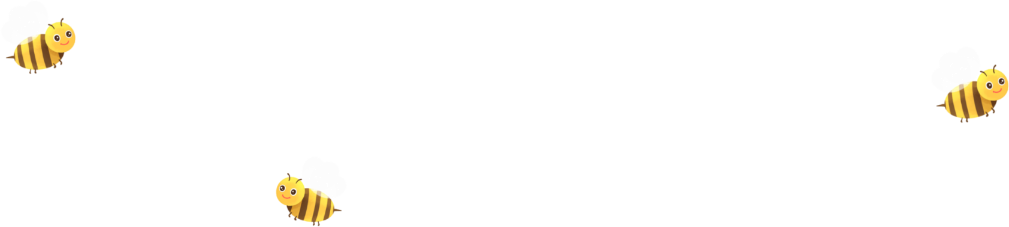 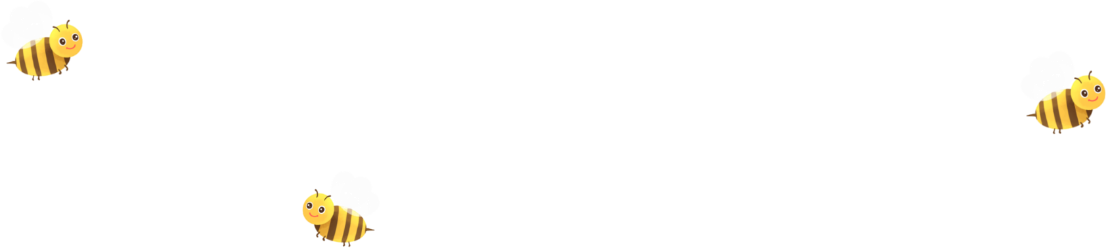 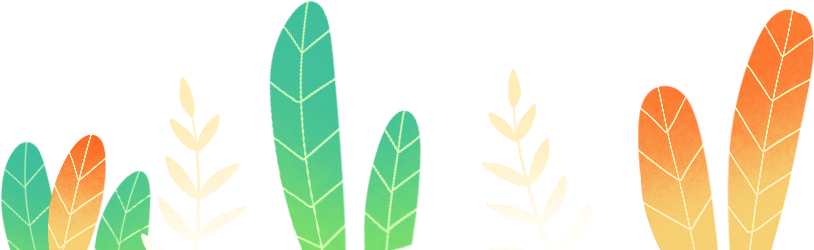 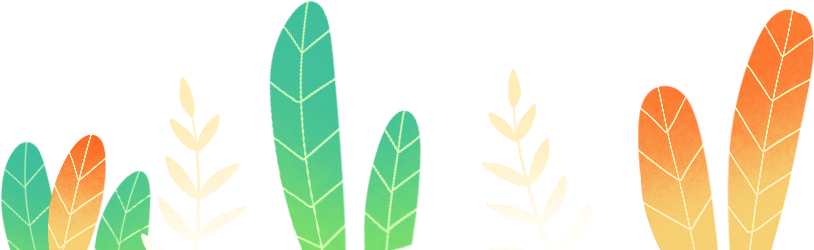 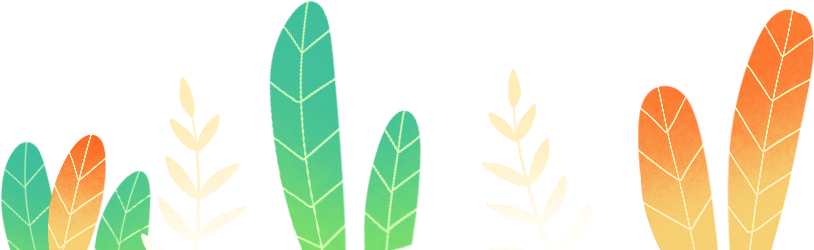 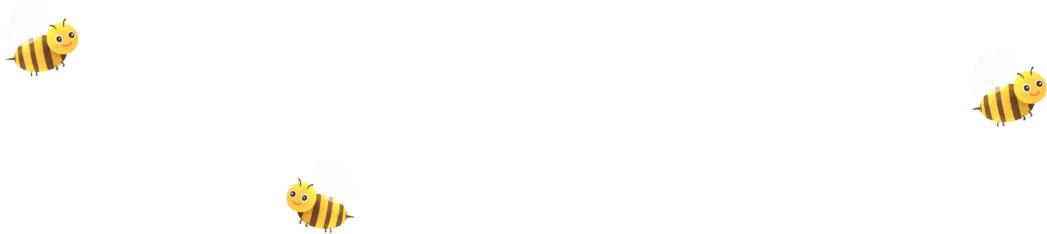 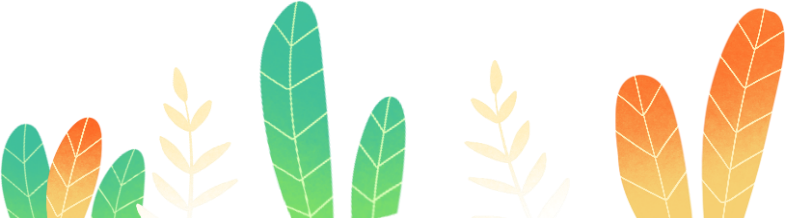 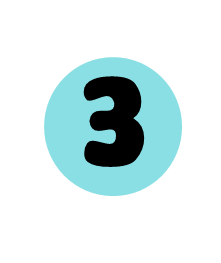 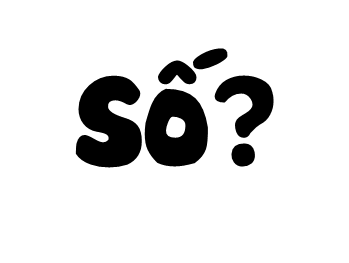 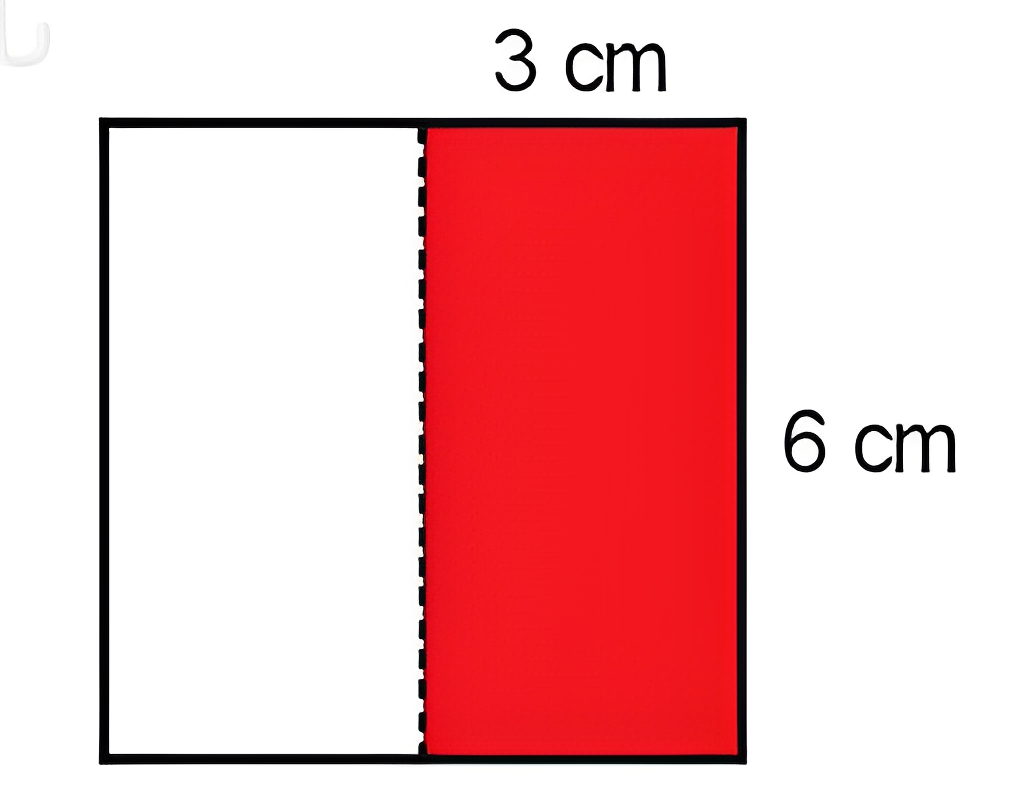 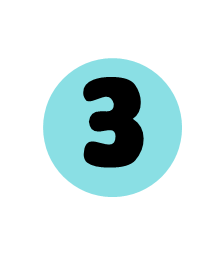 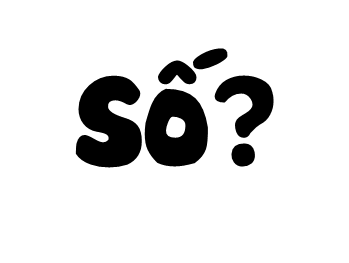 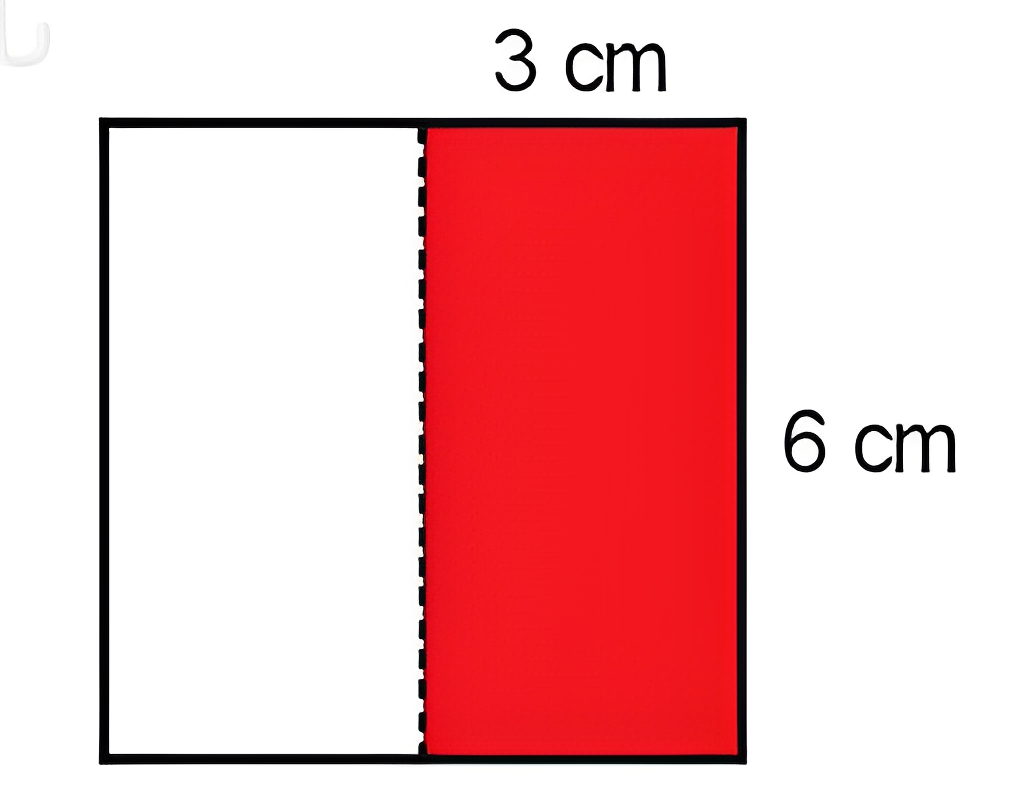 Diện tích tấm bìa hình vuông gấp đôi diện tích miếng bìa màu đỏ.
36
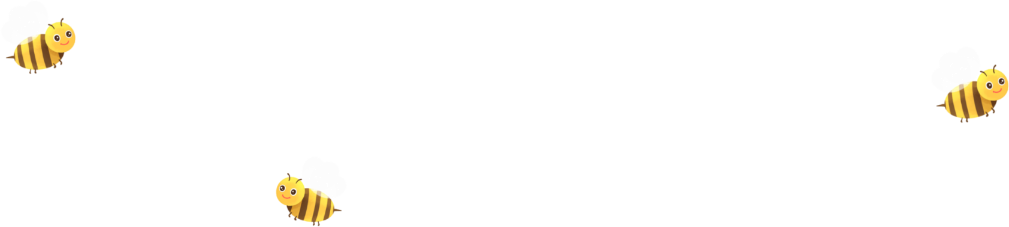 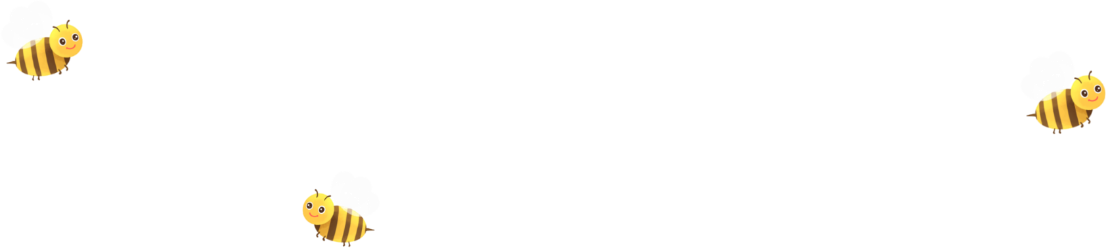 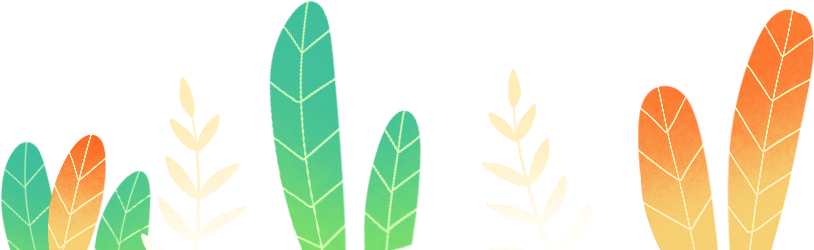 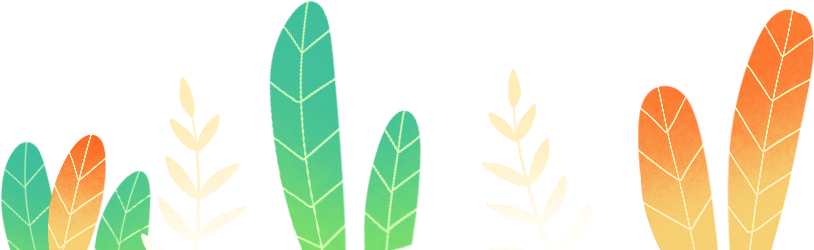 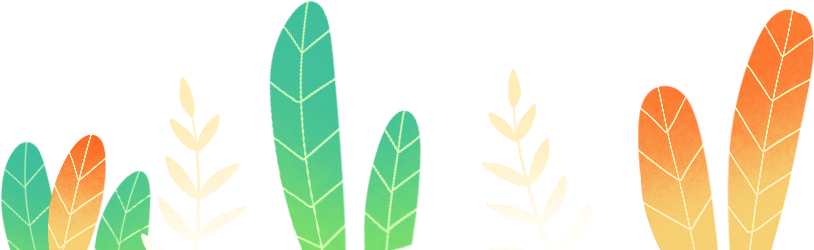 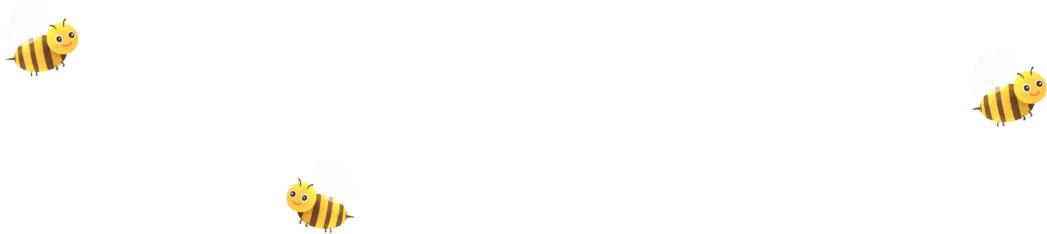 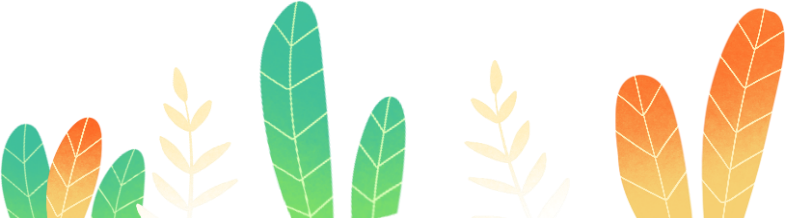 [Speaker Notes: Nếu cắt hình vuông theo đường chéo thành 2 hình tam giác bằng nhau thì diện tích mỗi hình tam giác là bao nhiêu cm vuông?]
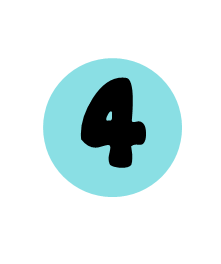 Số?
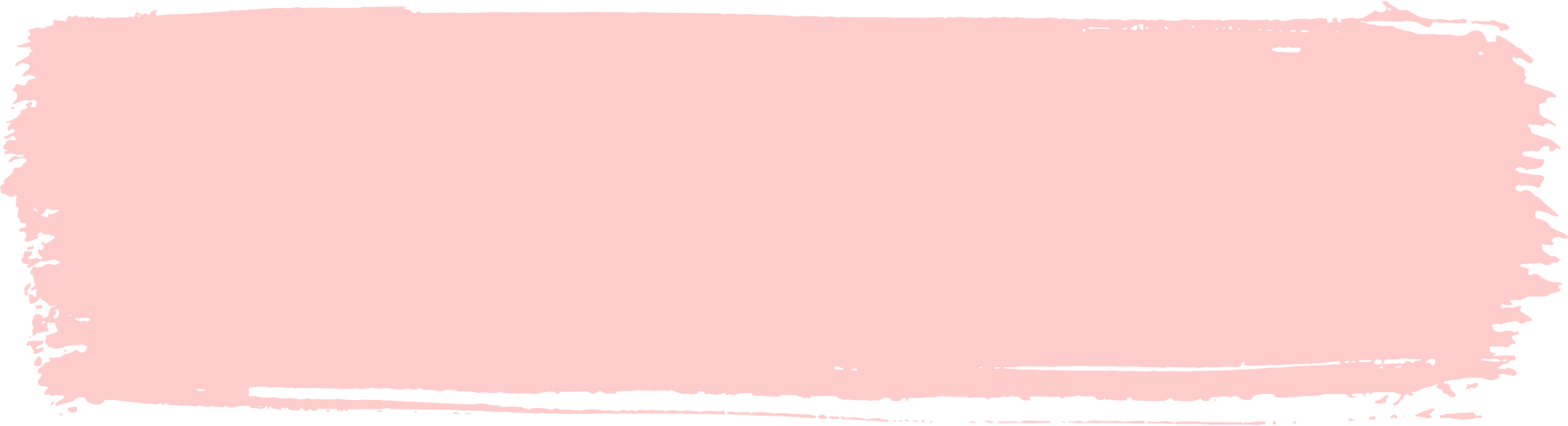 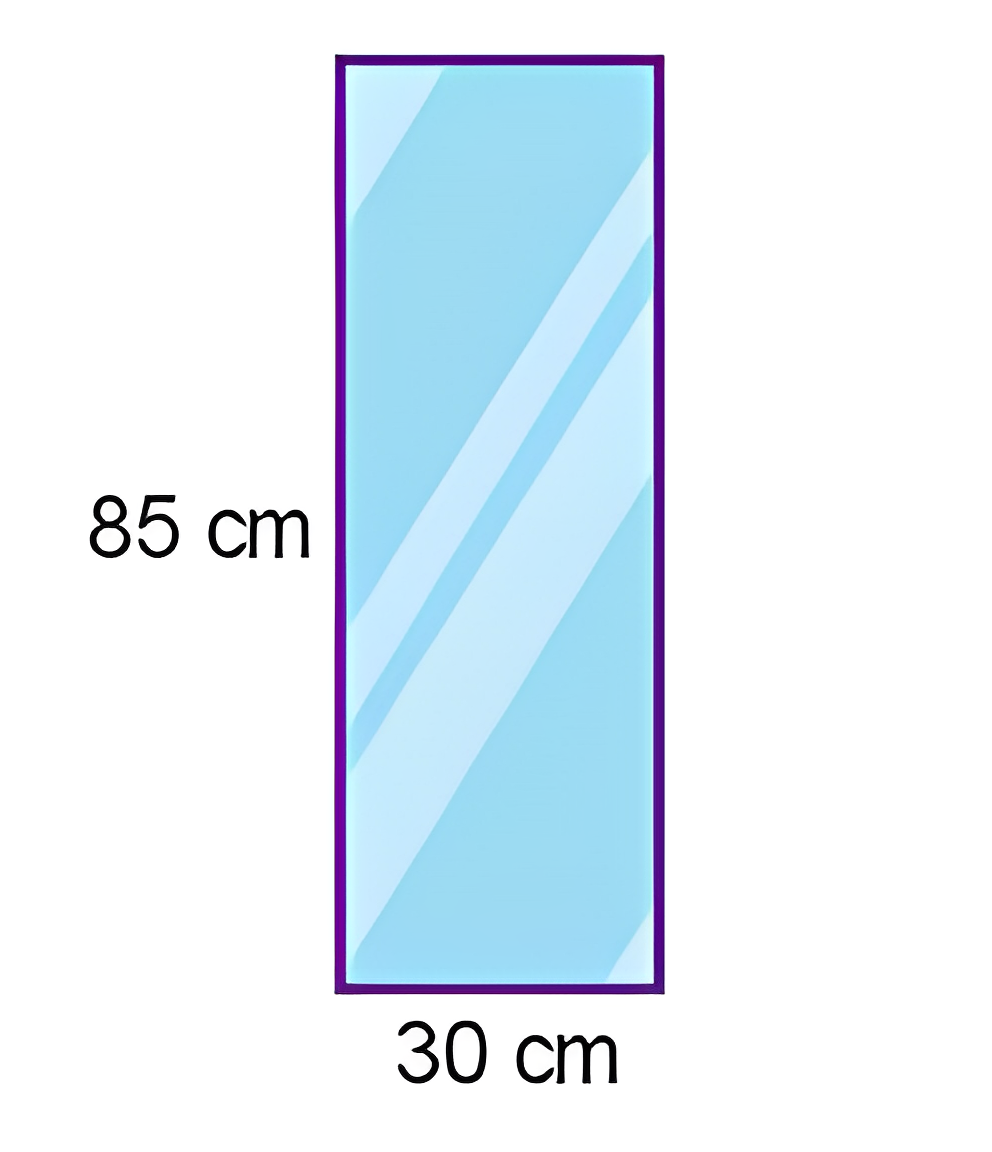 Thảo luận nhóm 4
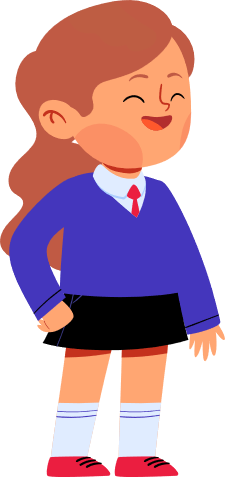 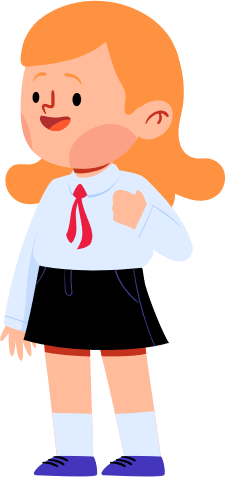 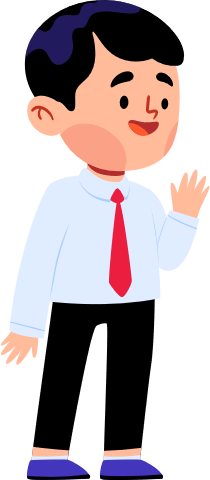 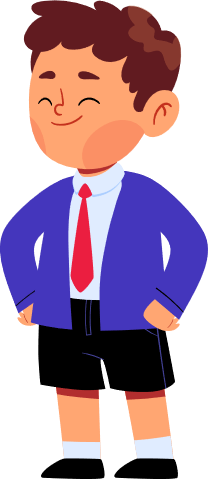 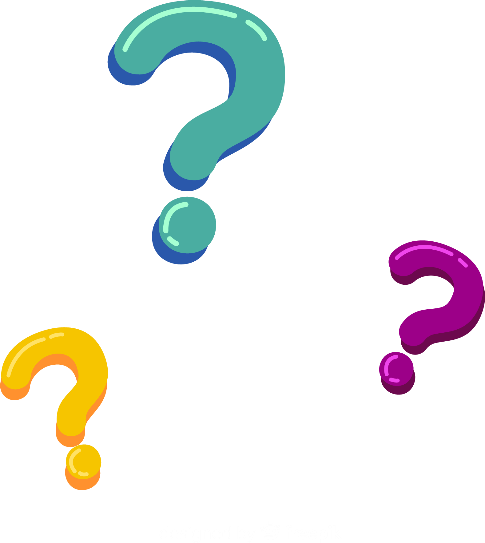 [Speaker Notes: Cho hs thảo luận nhóm, thực hành vẽ trên miếng bìa đã chuẩn bị sẵn.
 HS trình bày cách làm]
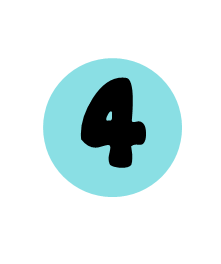 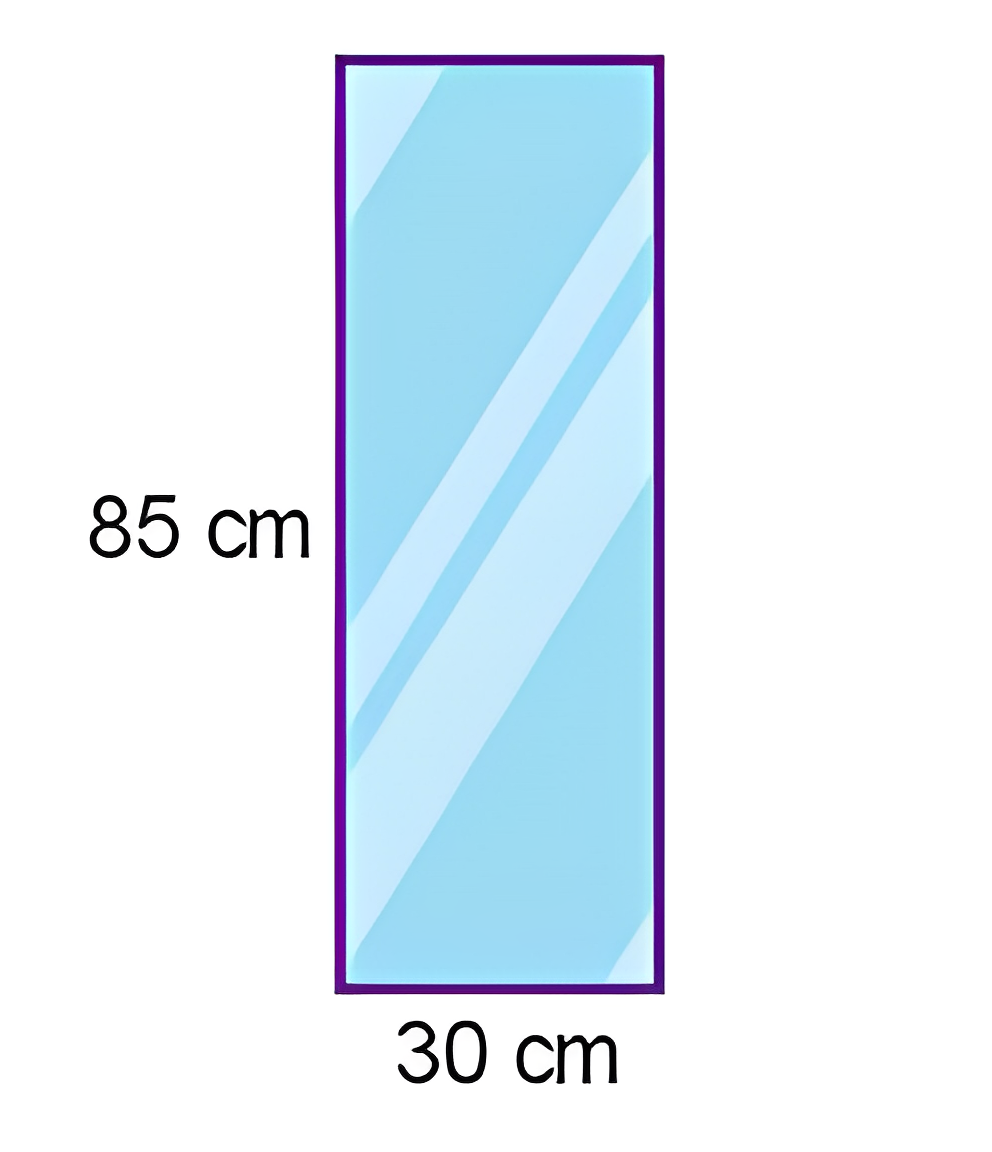 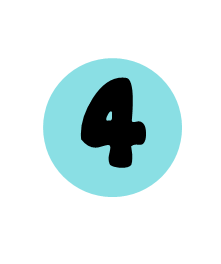 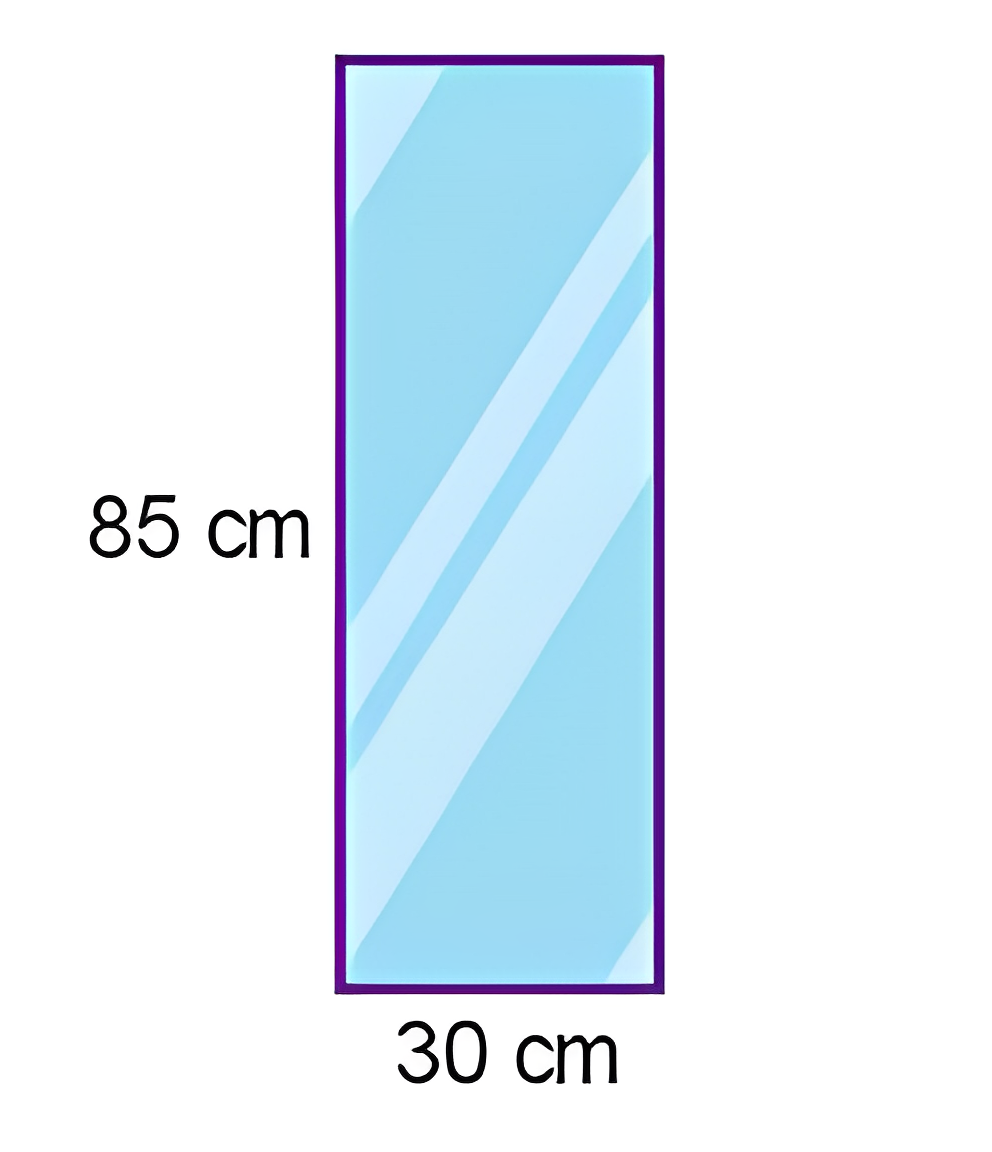 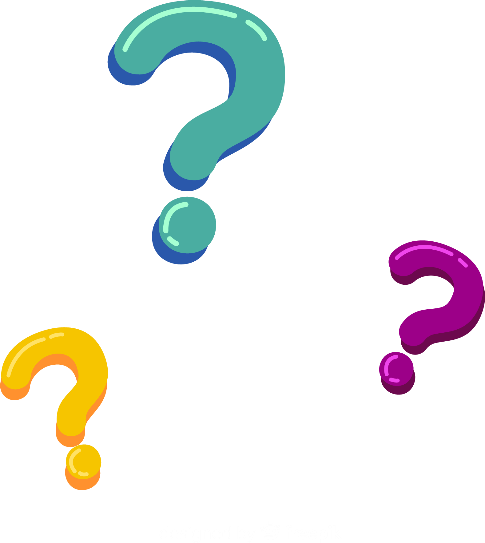 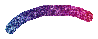 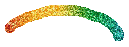 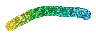 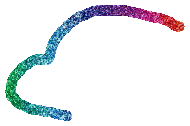 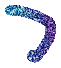 Hoạt động tiếp nối
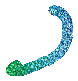 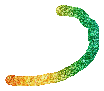 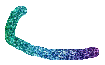 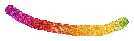 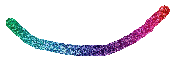 Ôn lại cách tính chu vi, diện tích các hình đã học.
Chuẩn bị bài sau.
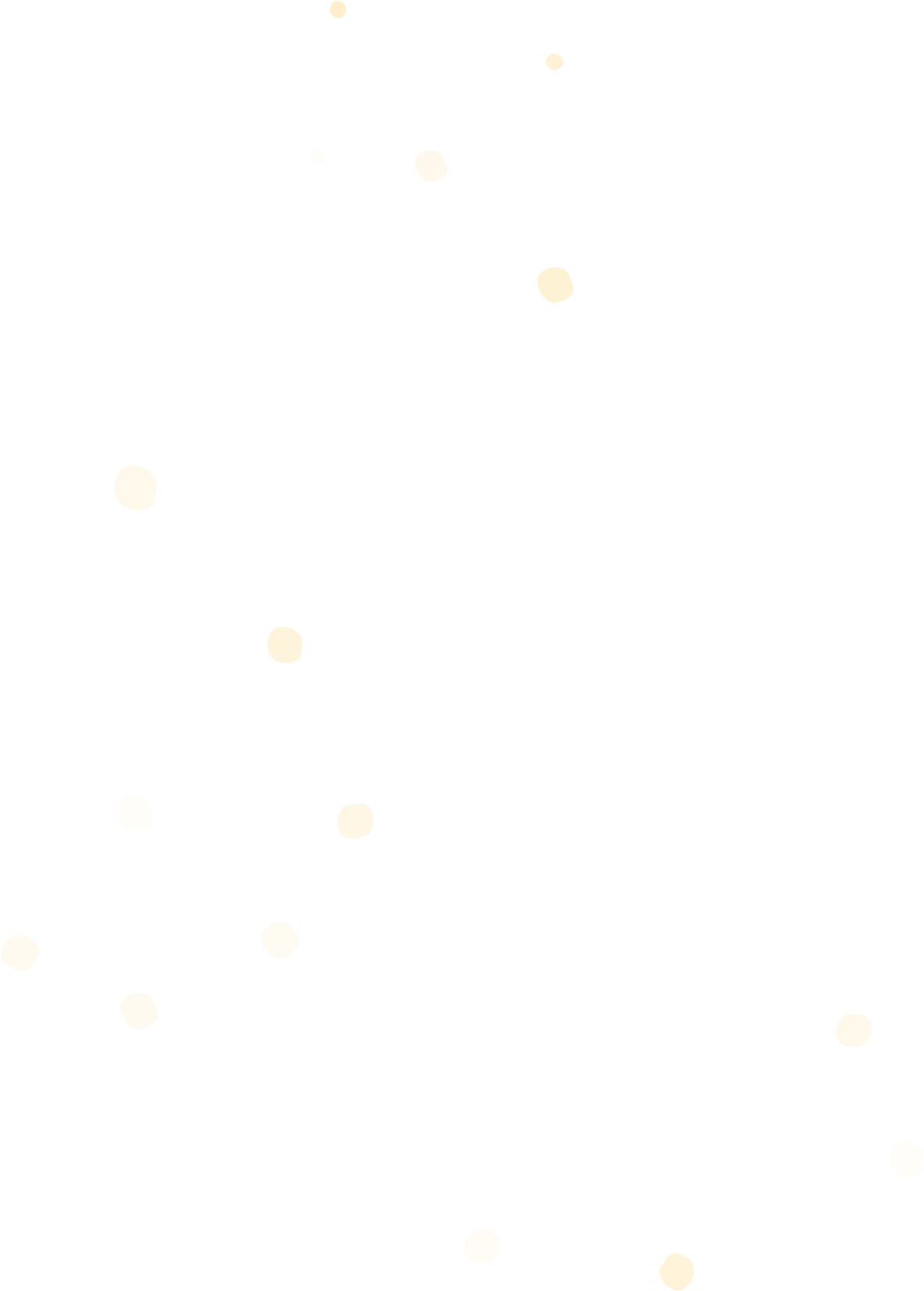 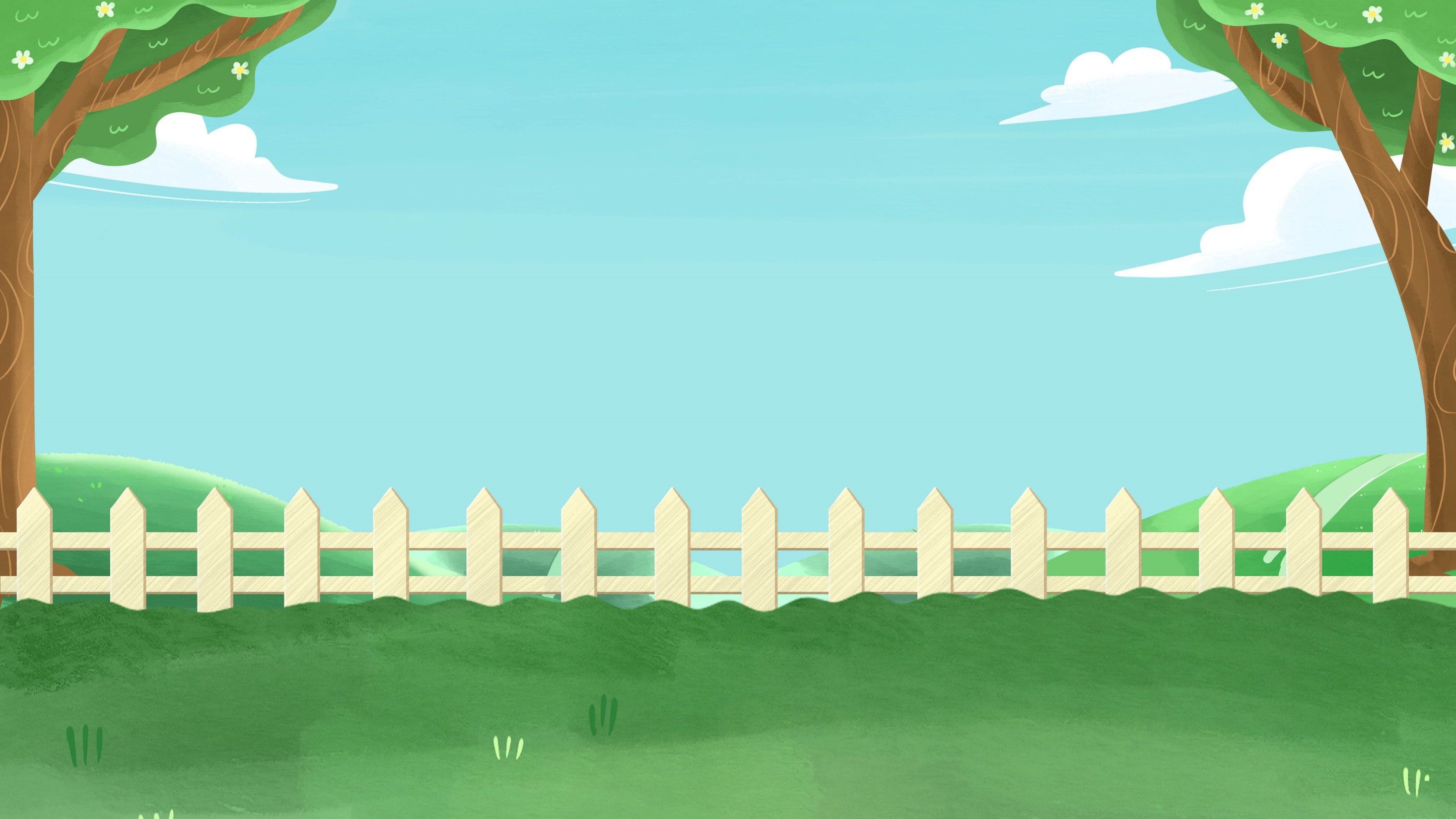 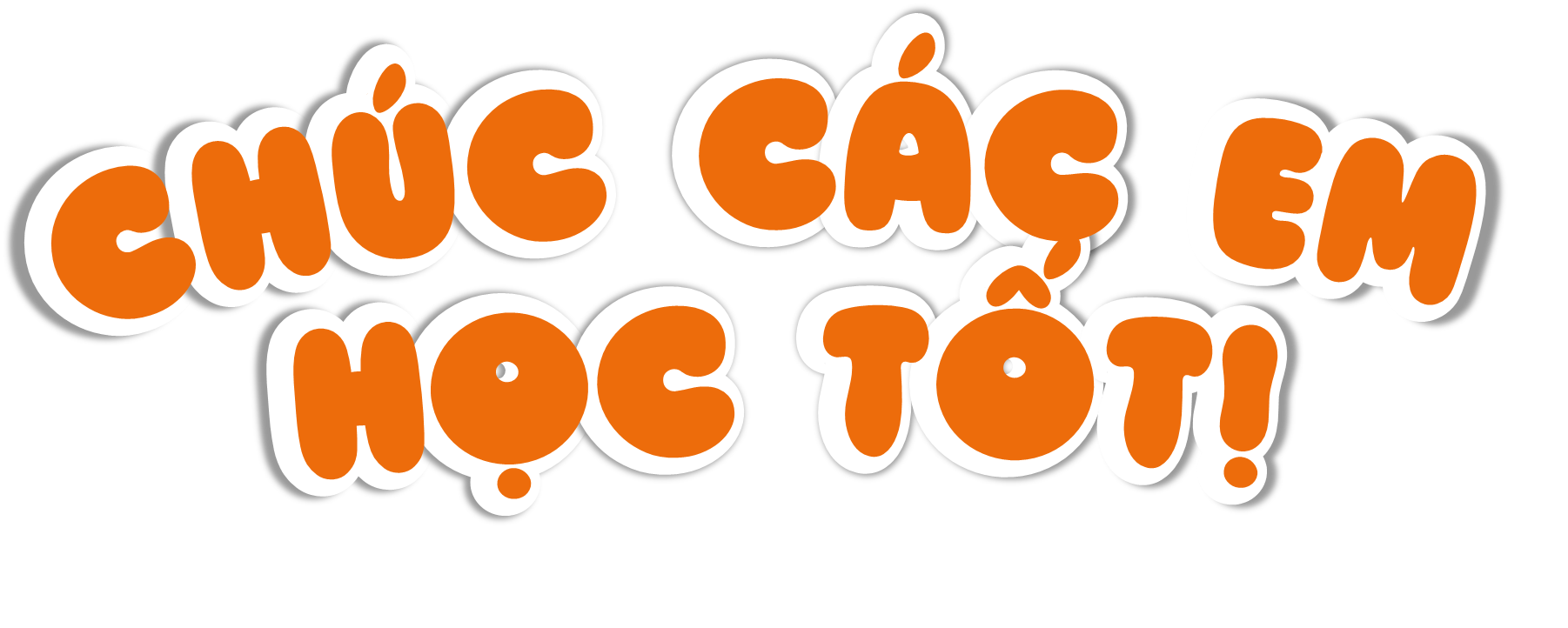 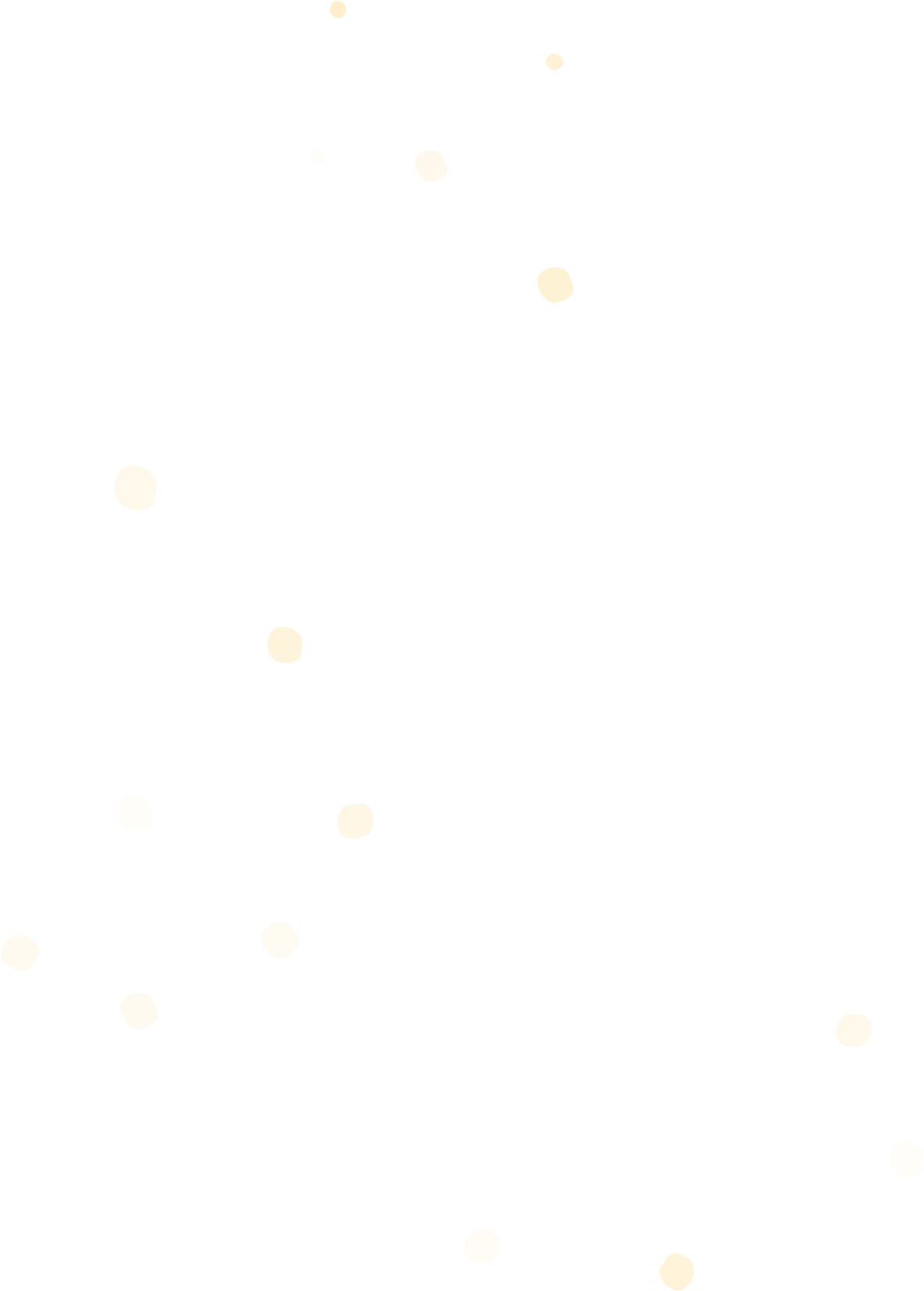 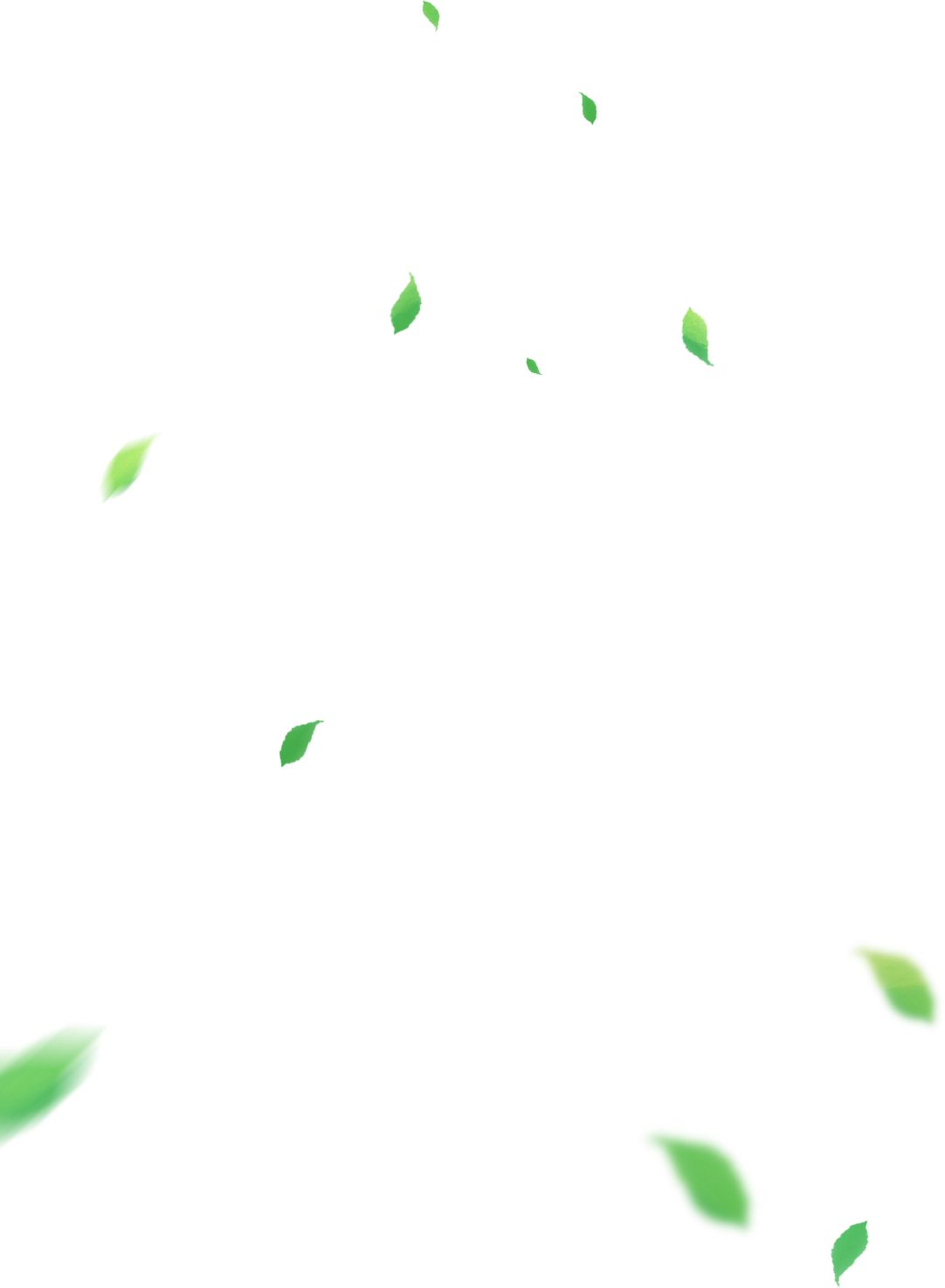 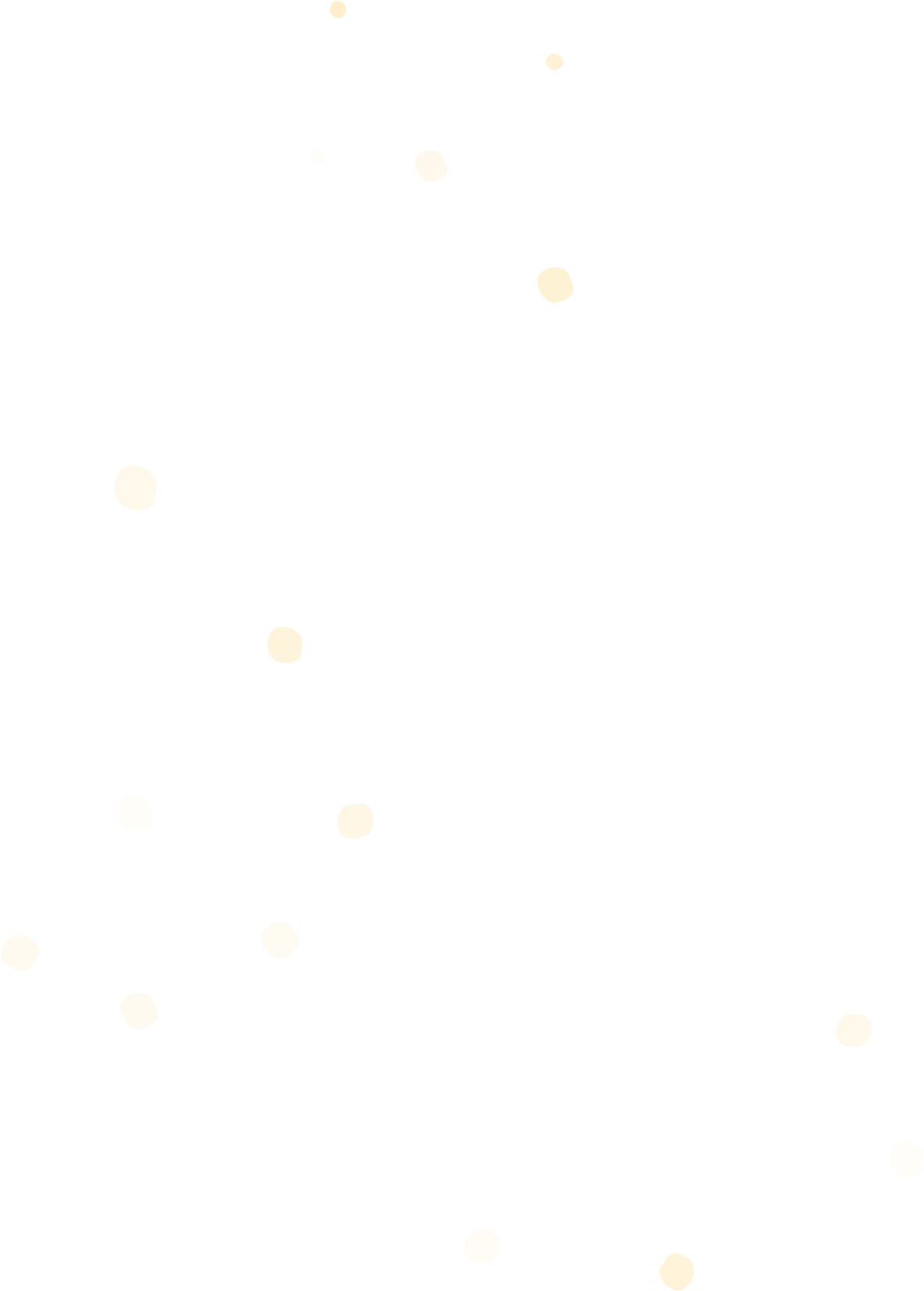 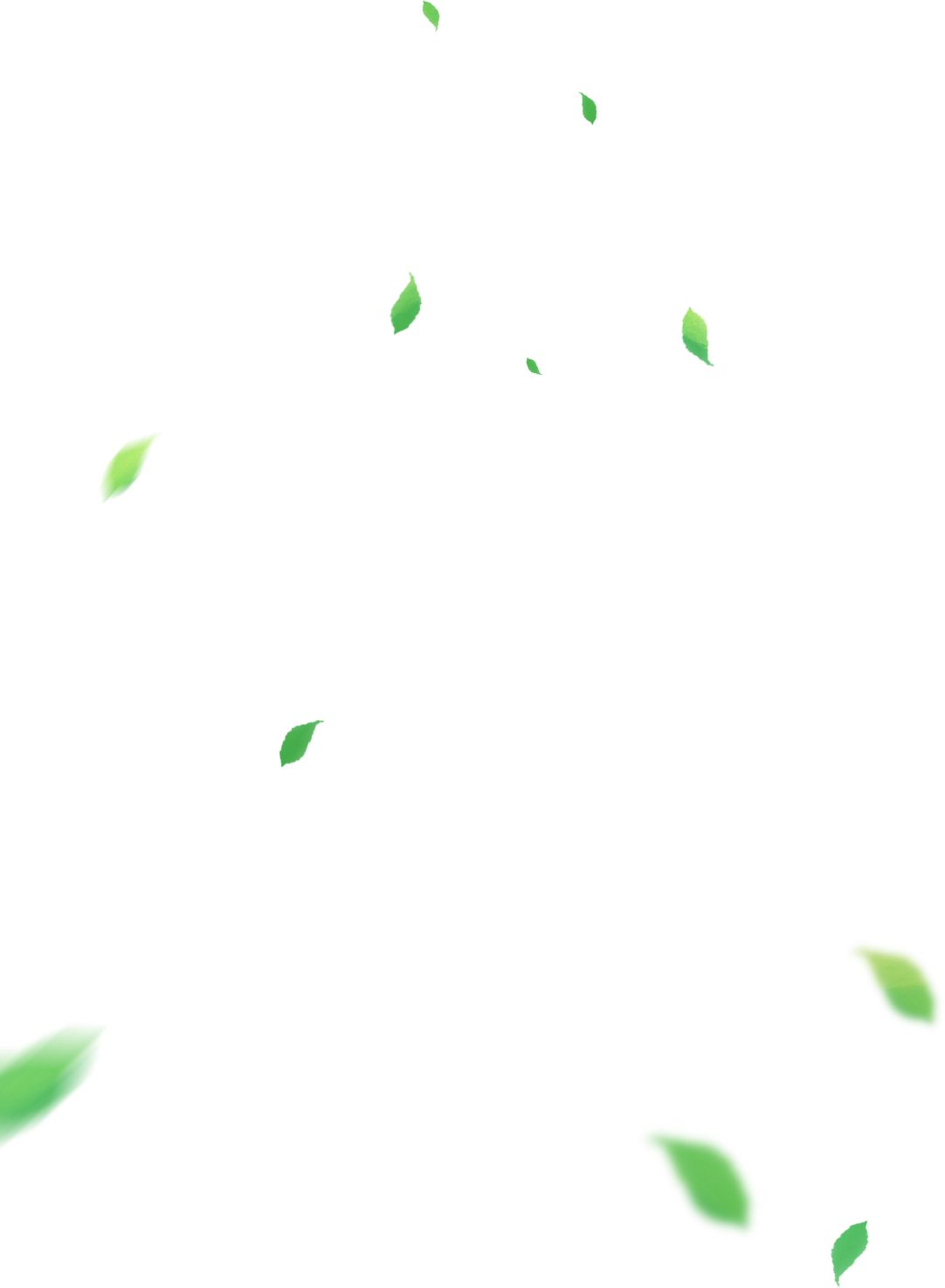 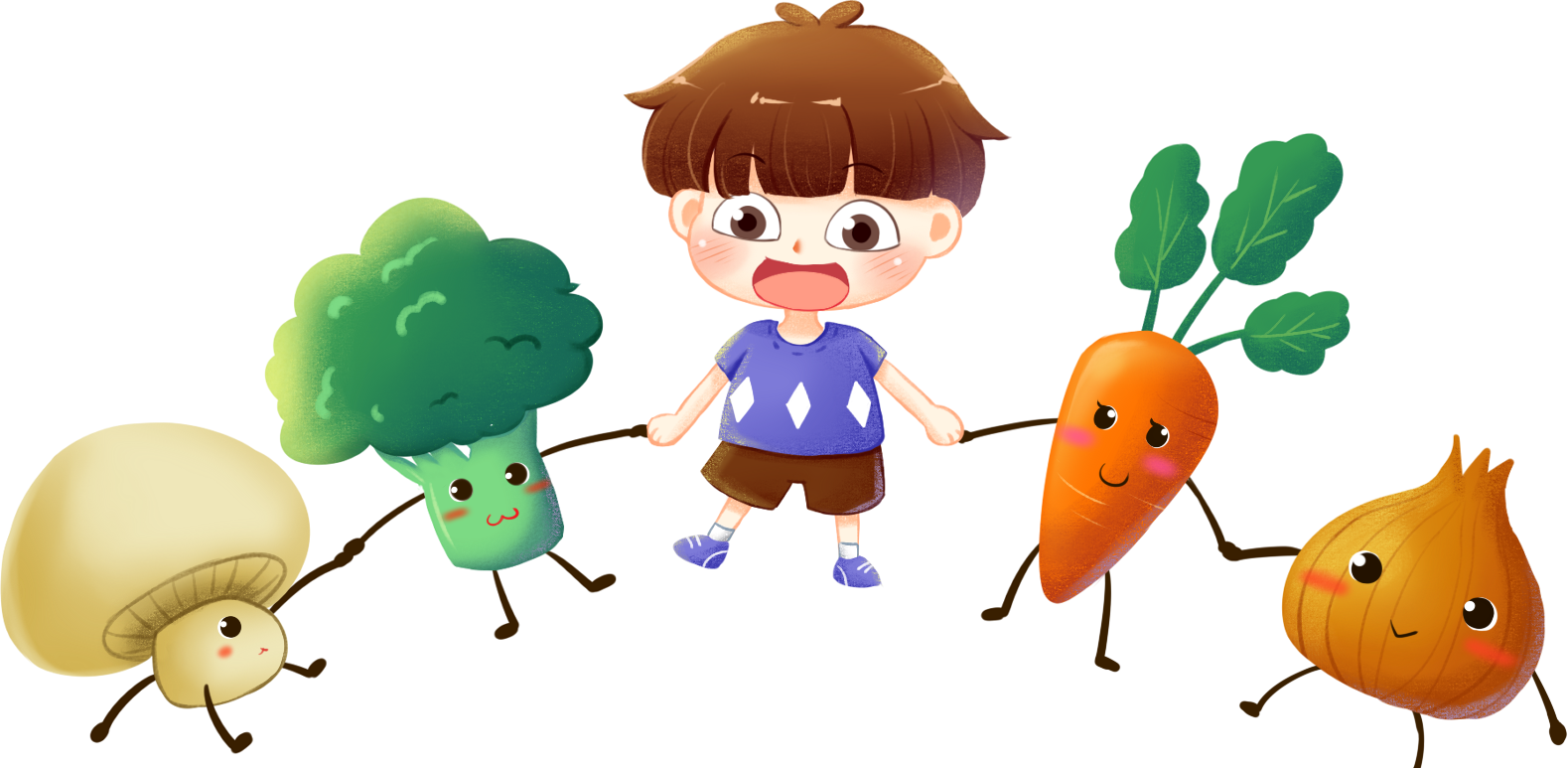 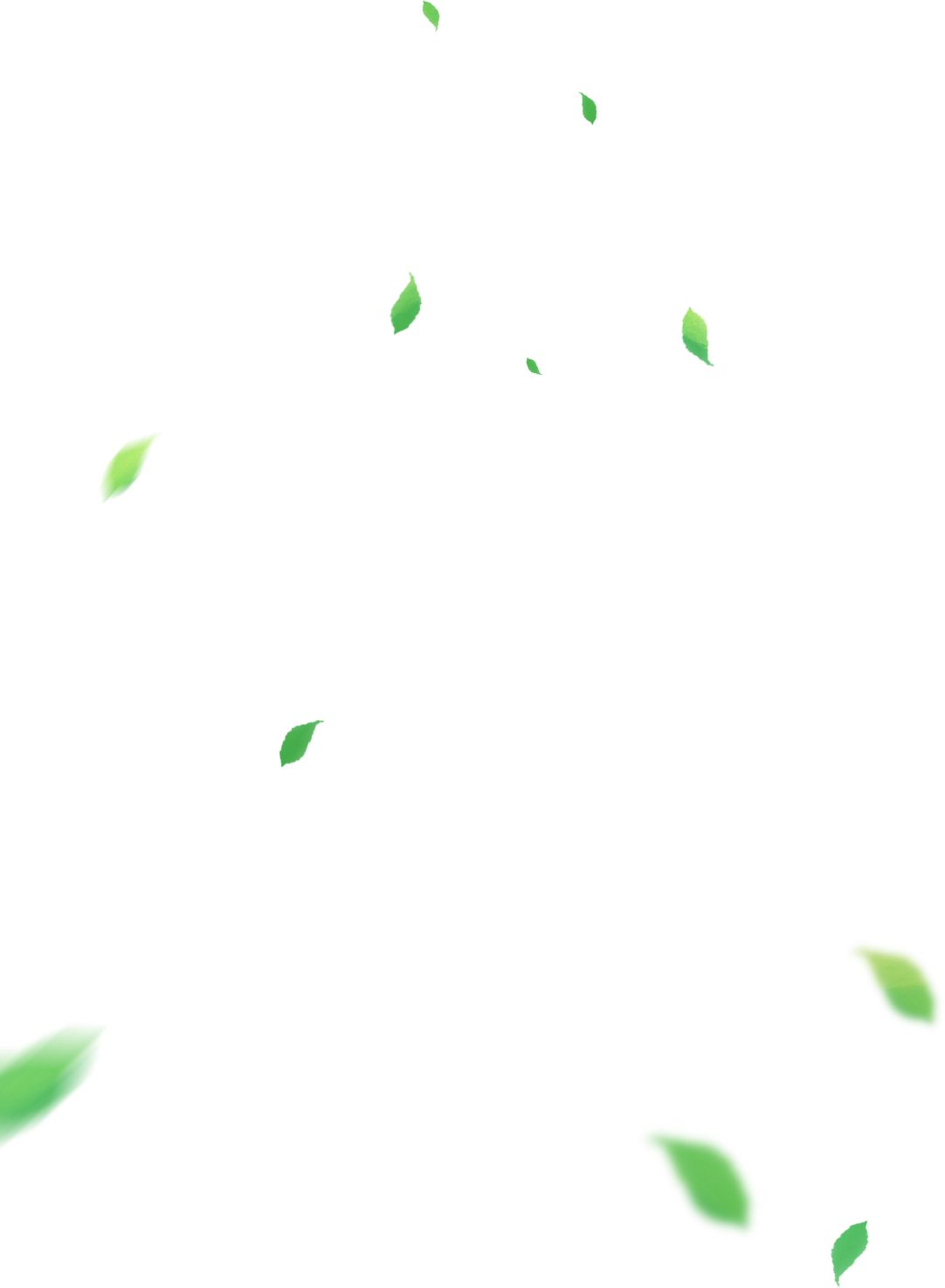 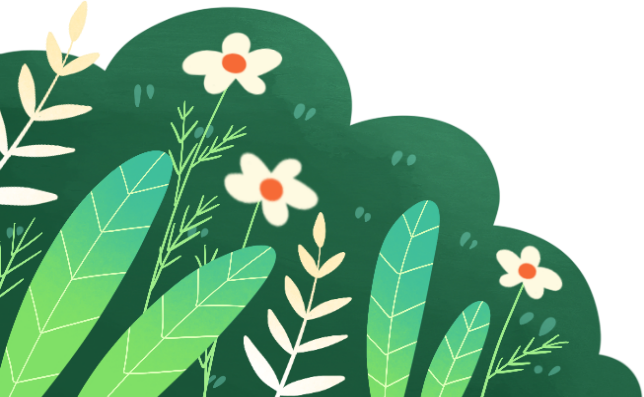 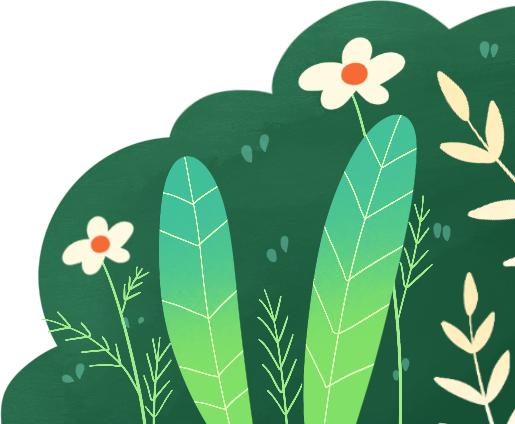 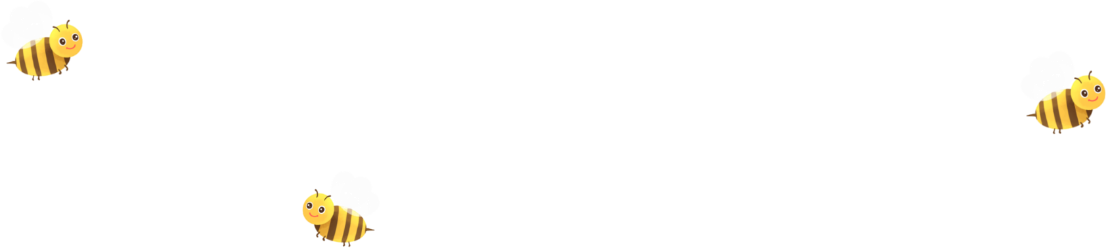 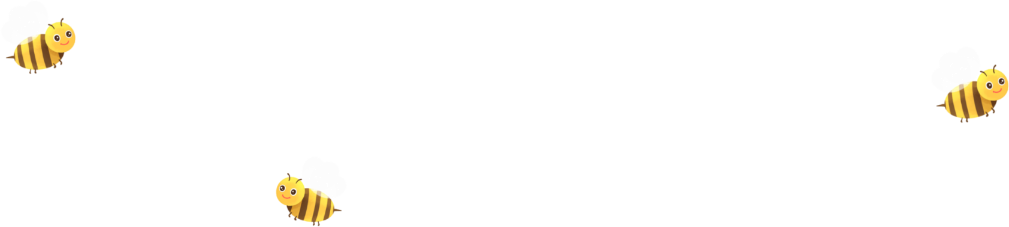 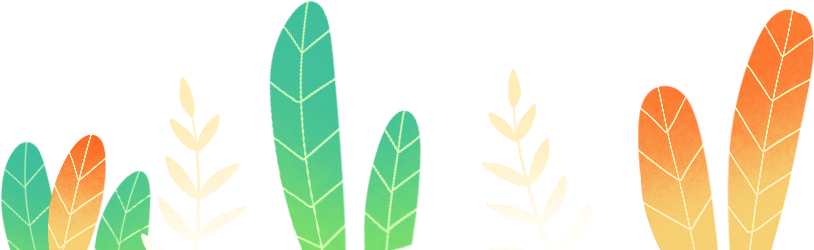 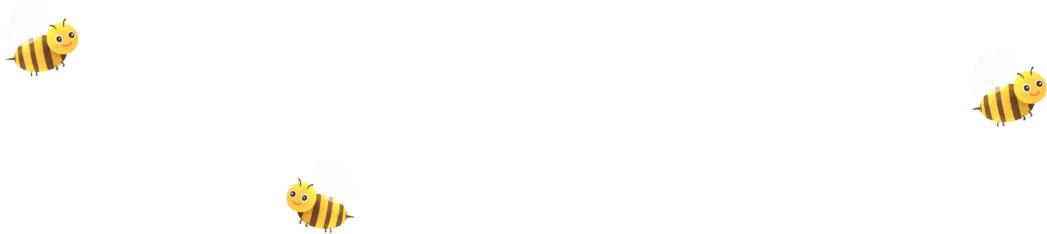 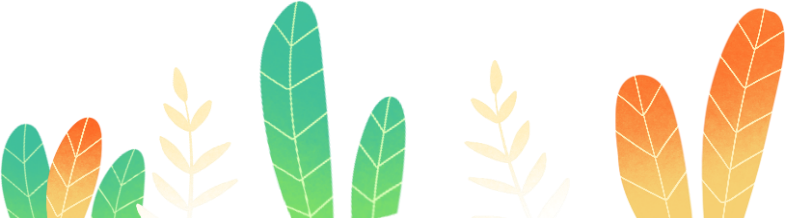 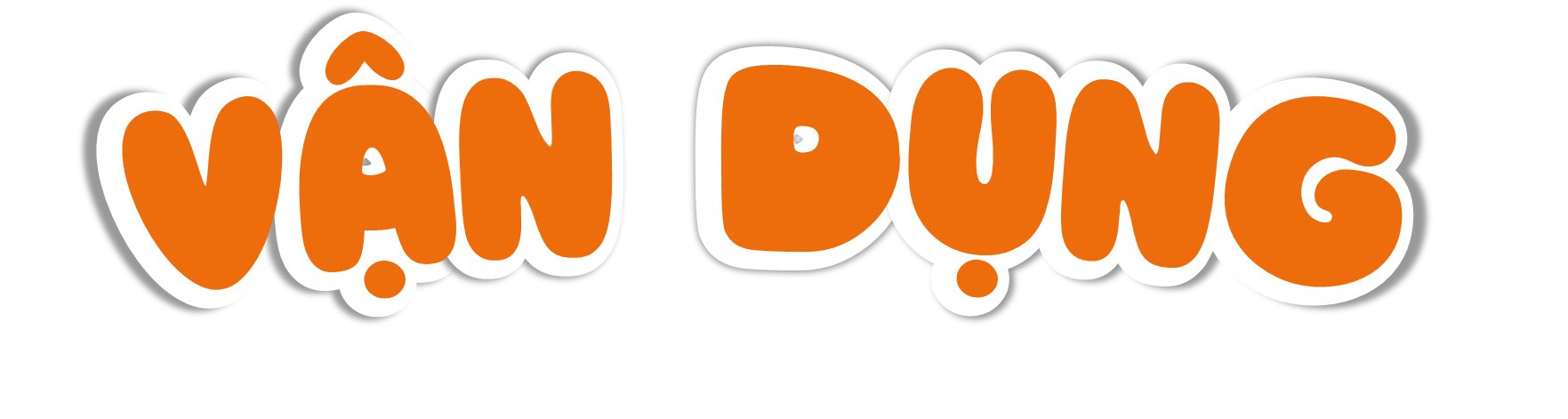 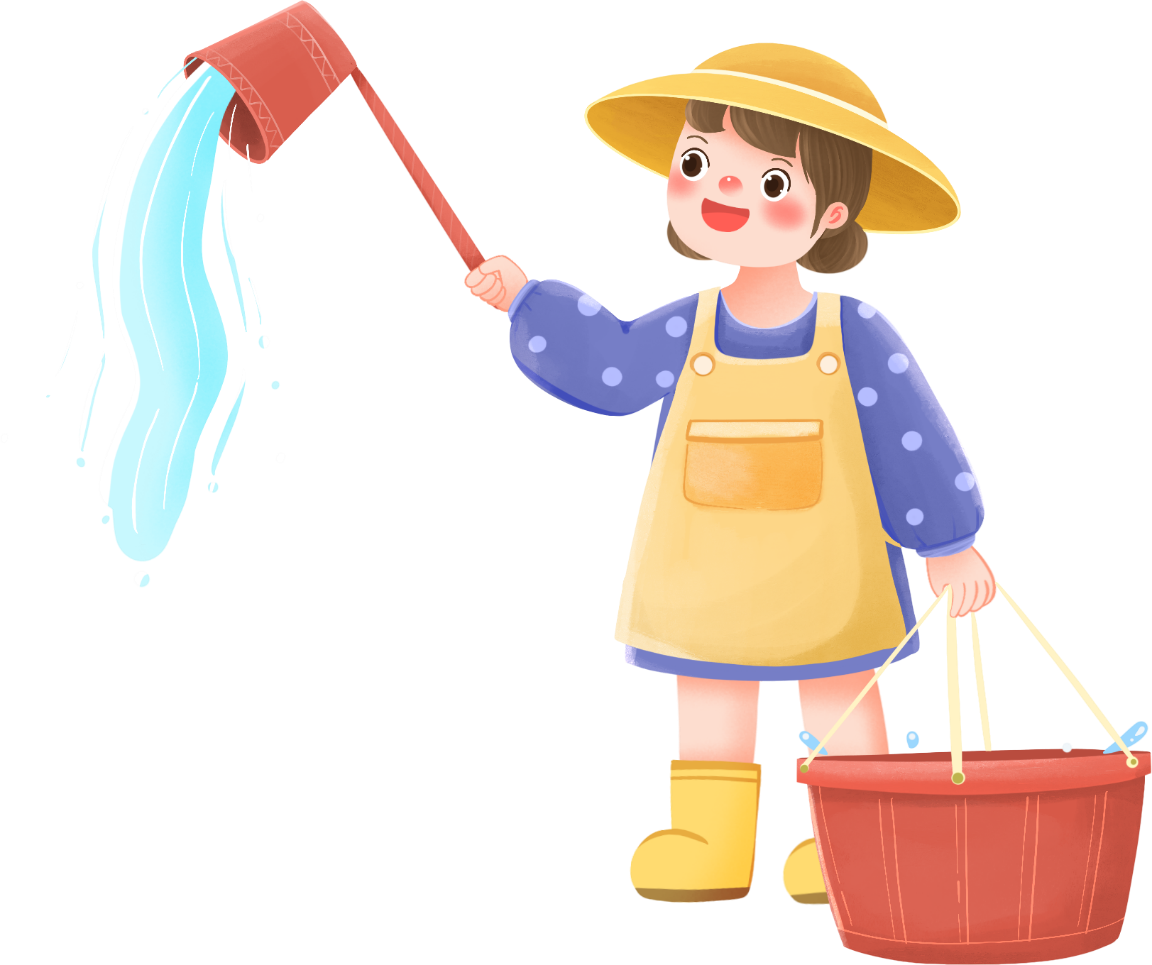 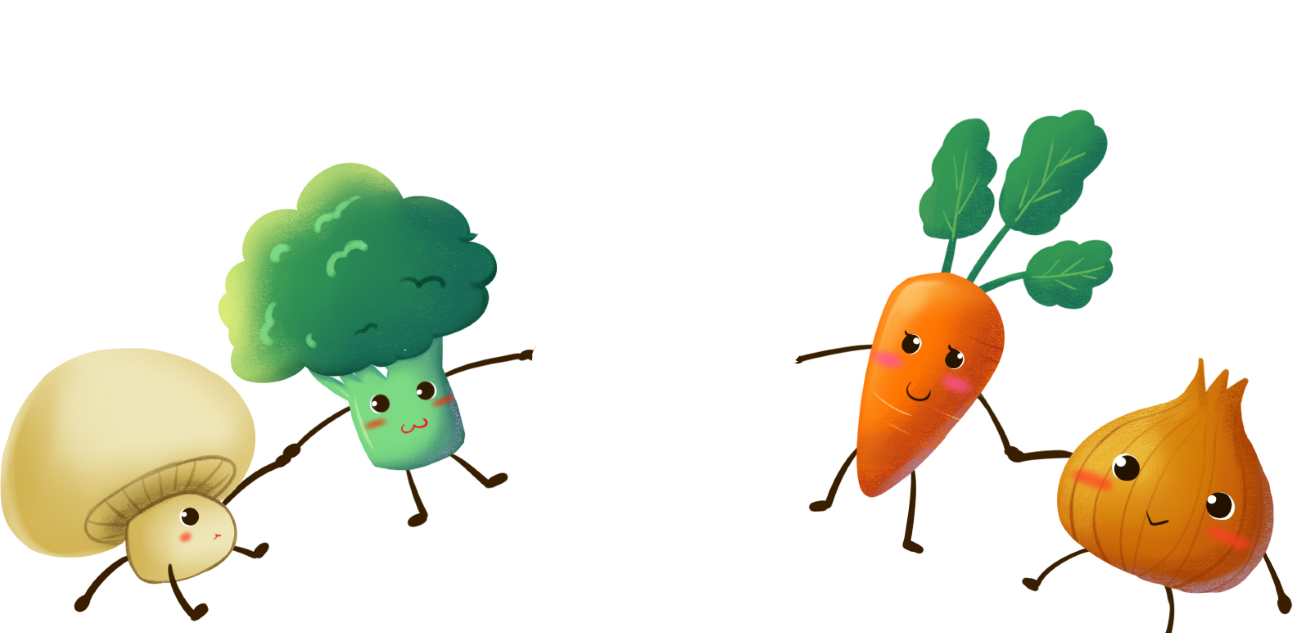 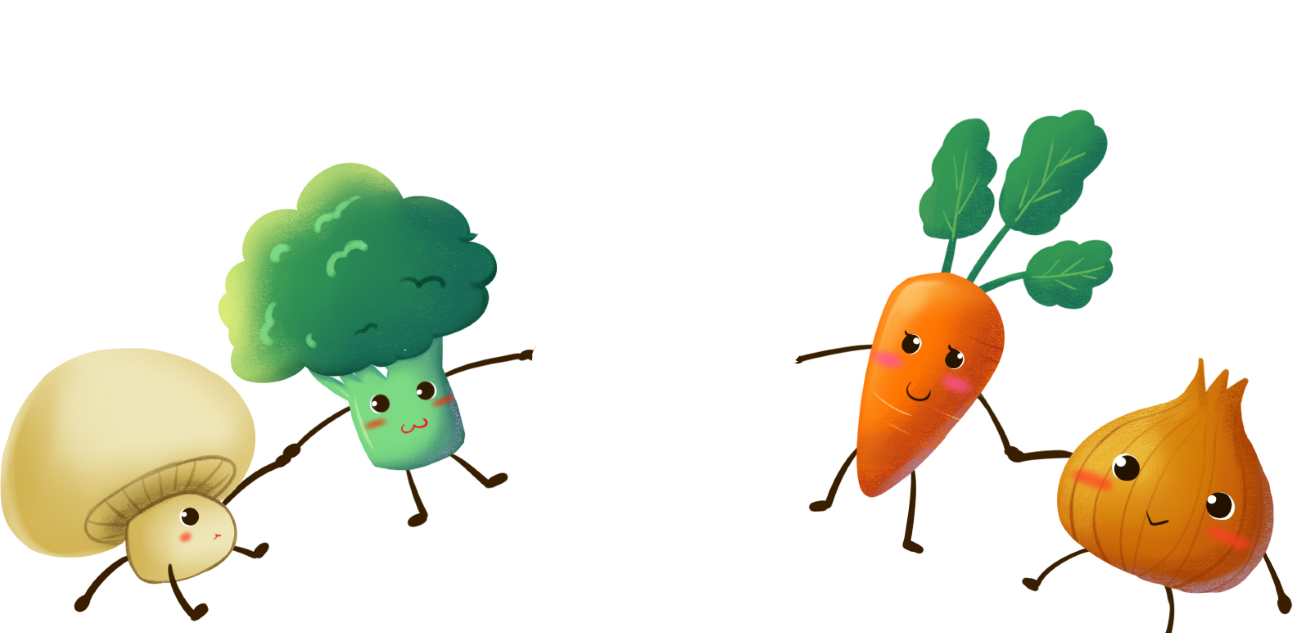 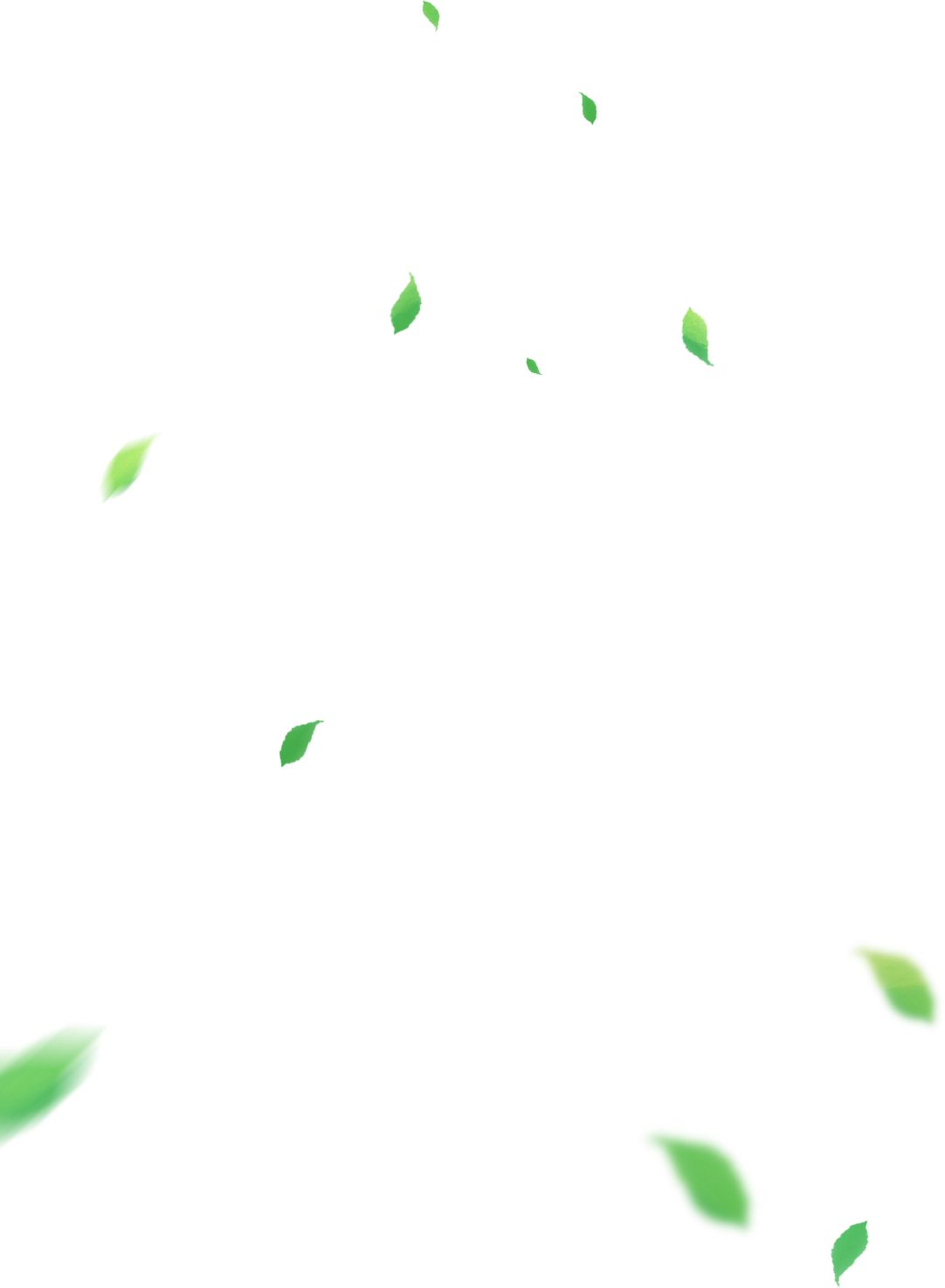 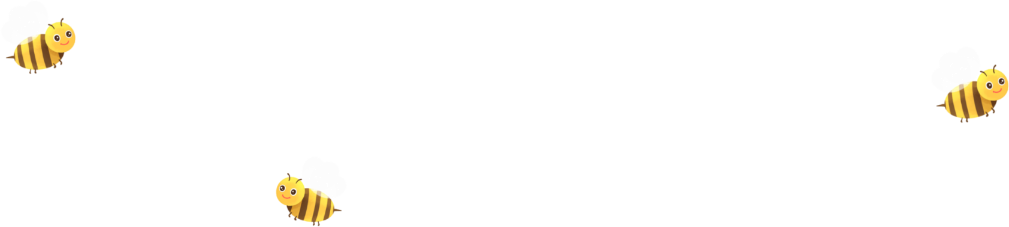 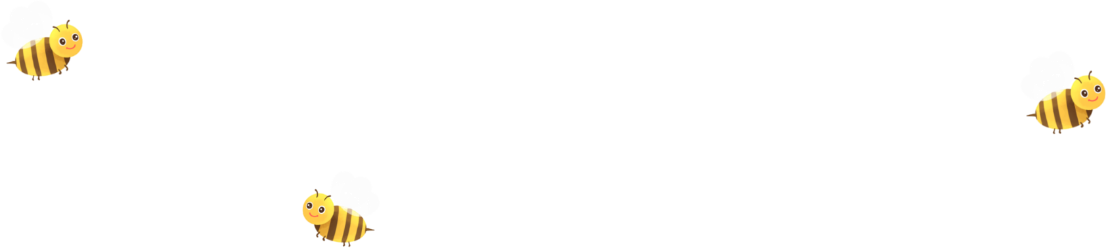 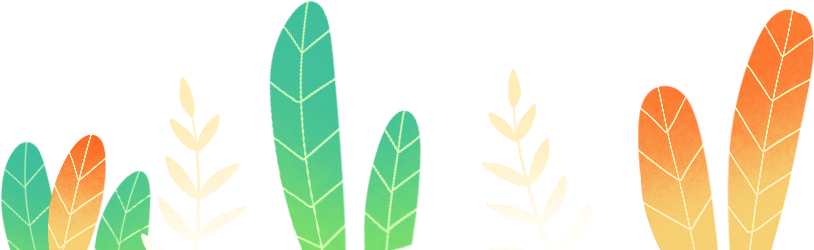 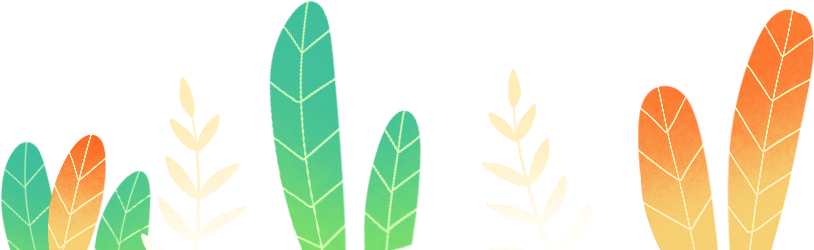 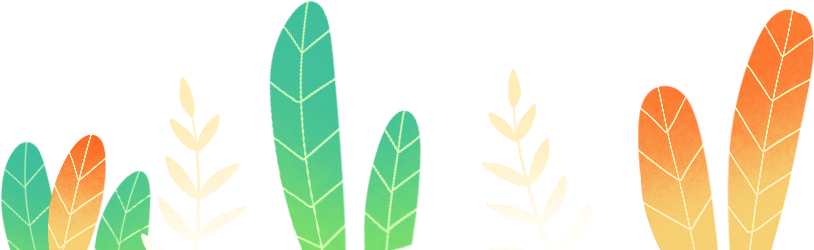 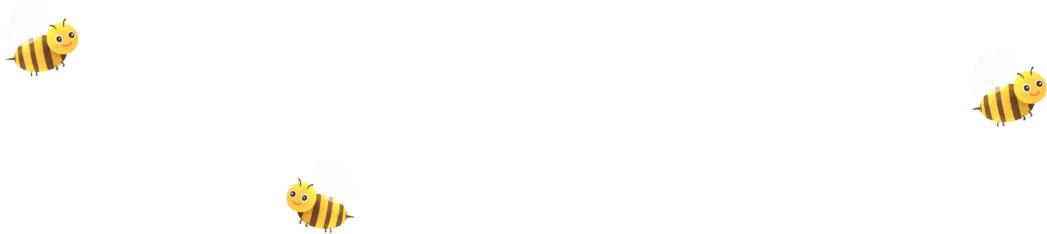 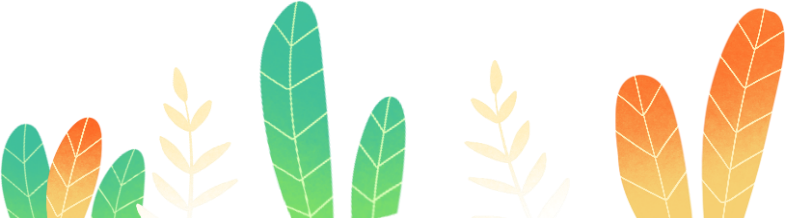 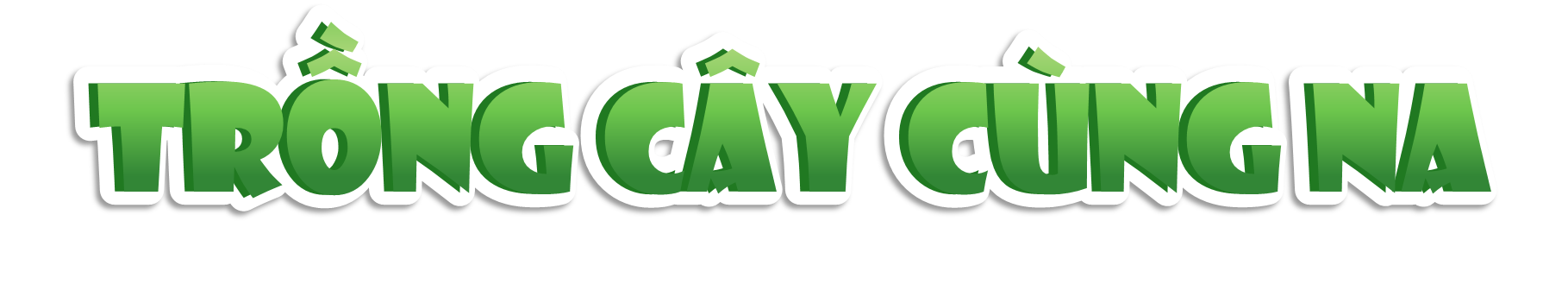 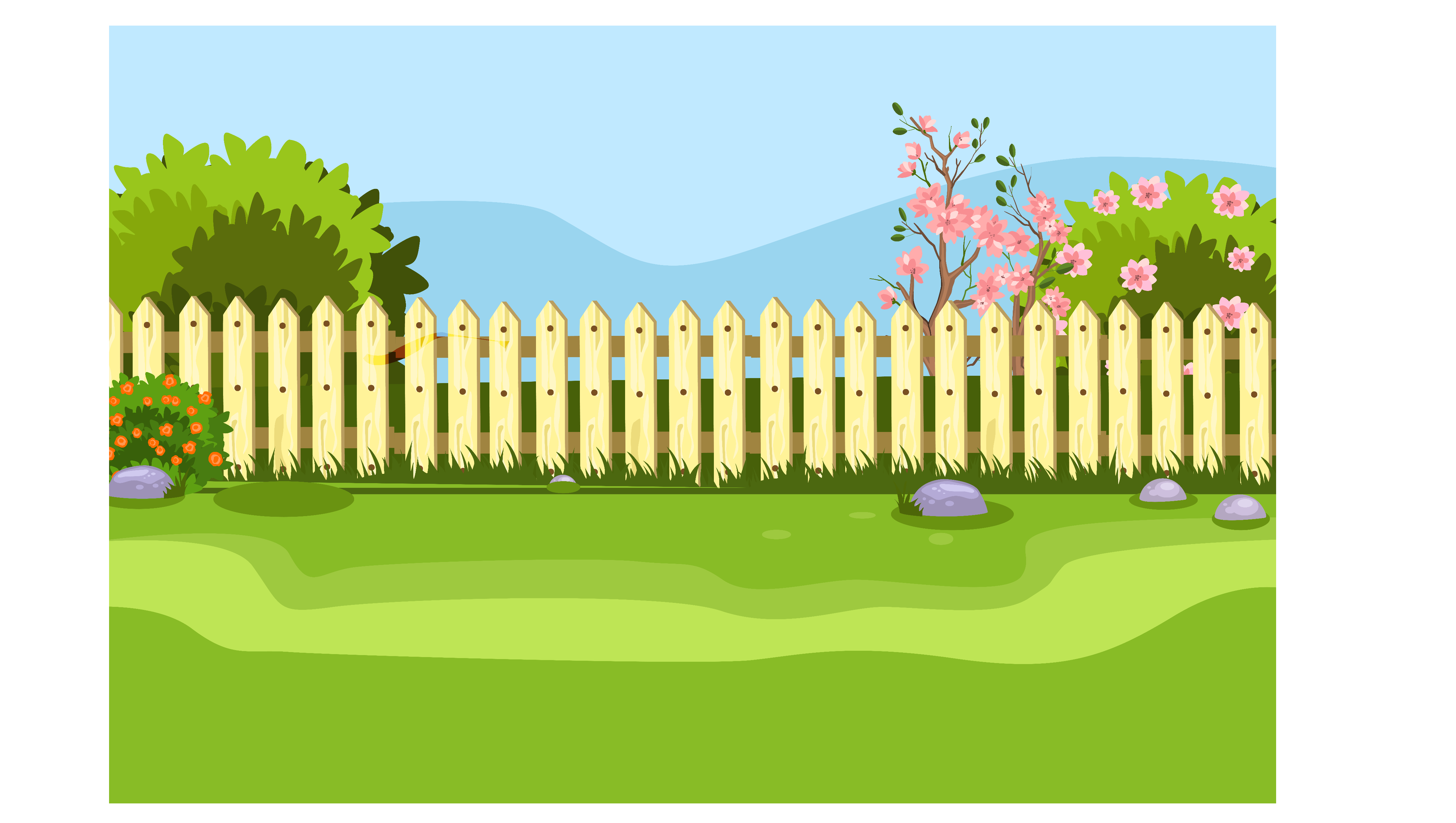 Hãy cùng giúp Na chuẩn bị các vật liệu và dụng cụ cần thiết để trồng cây nhé!
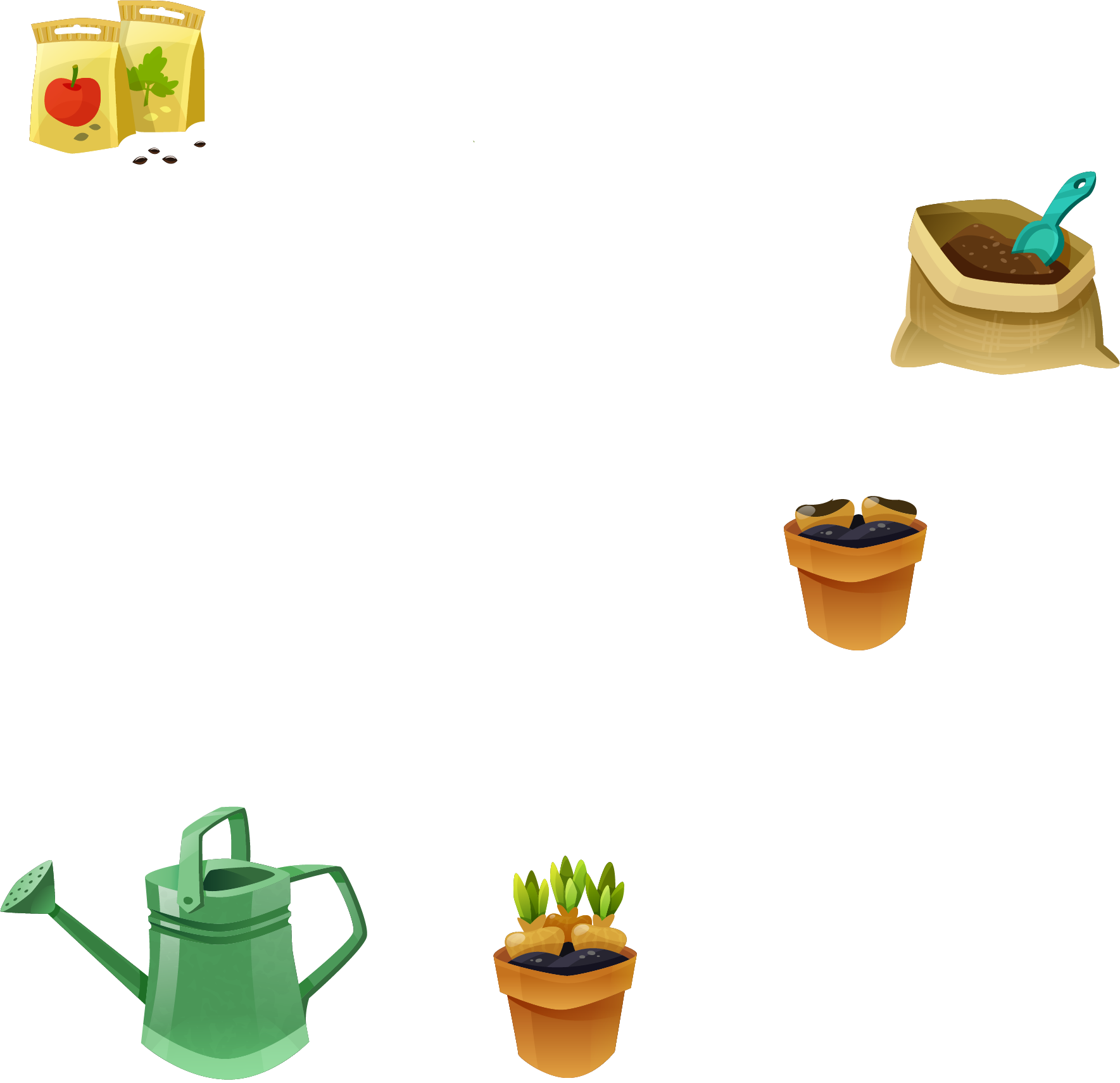 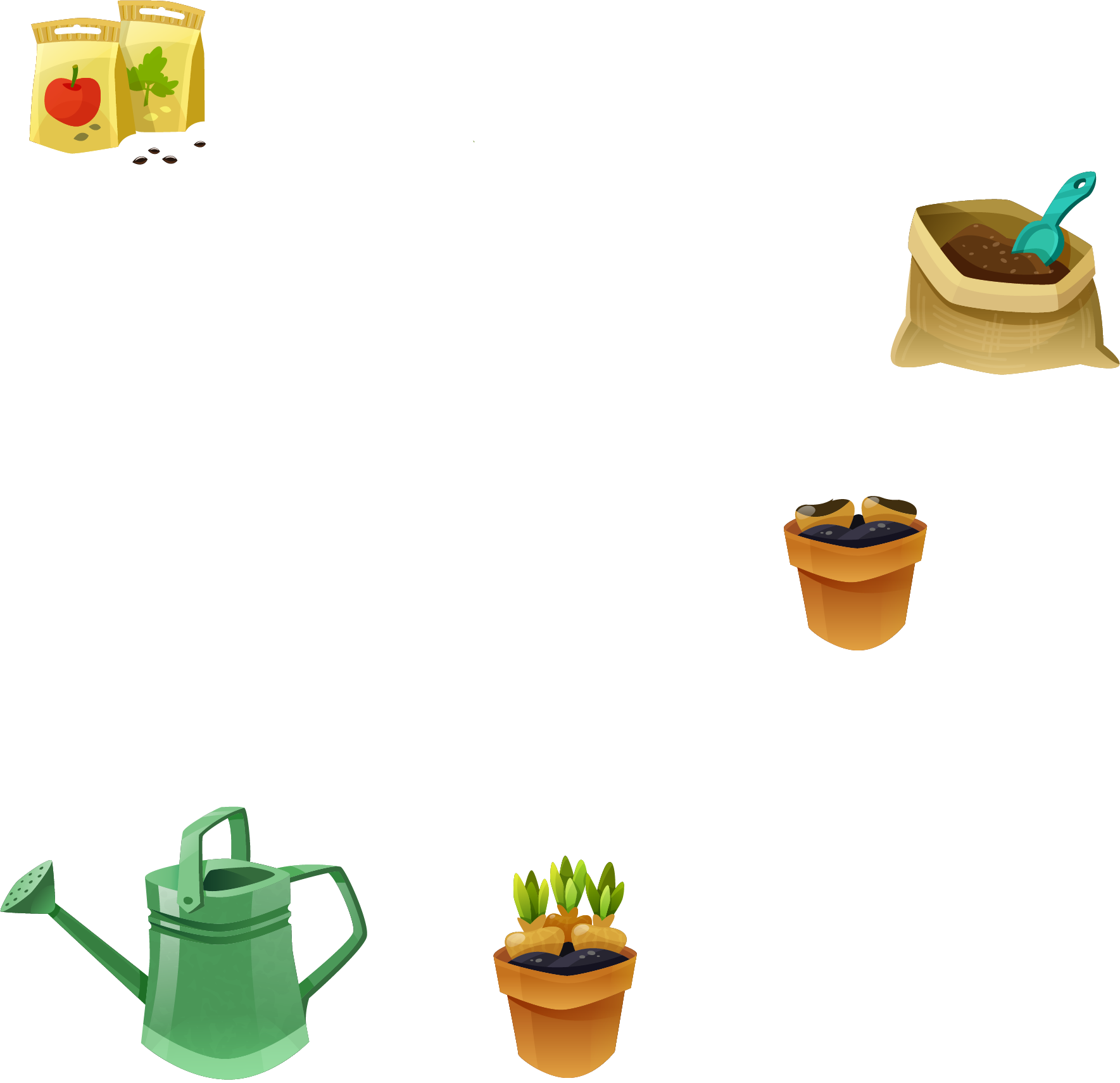 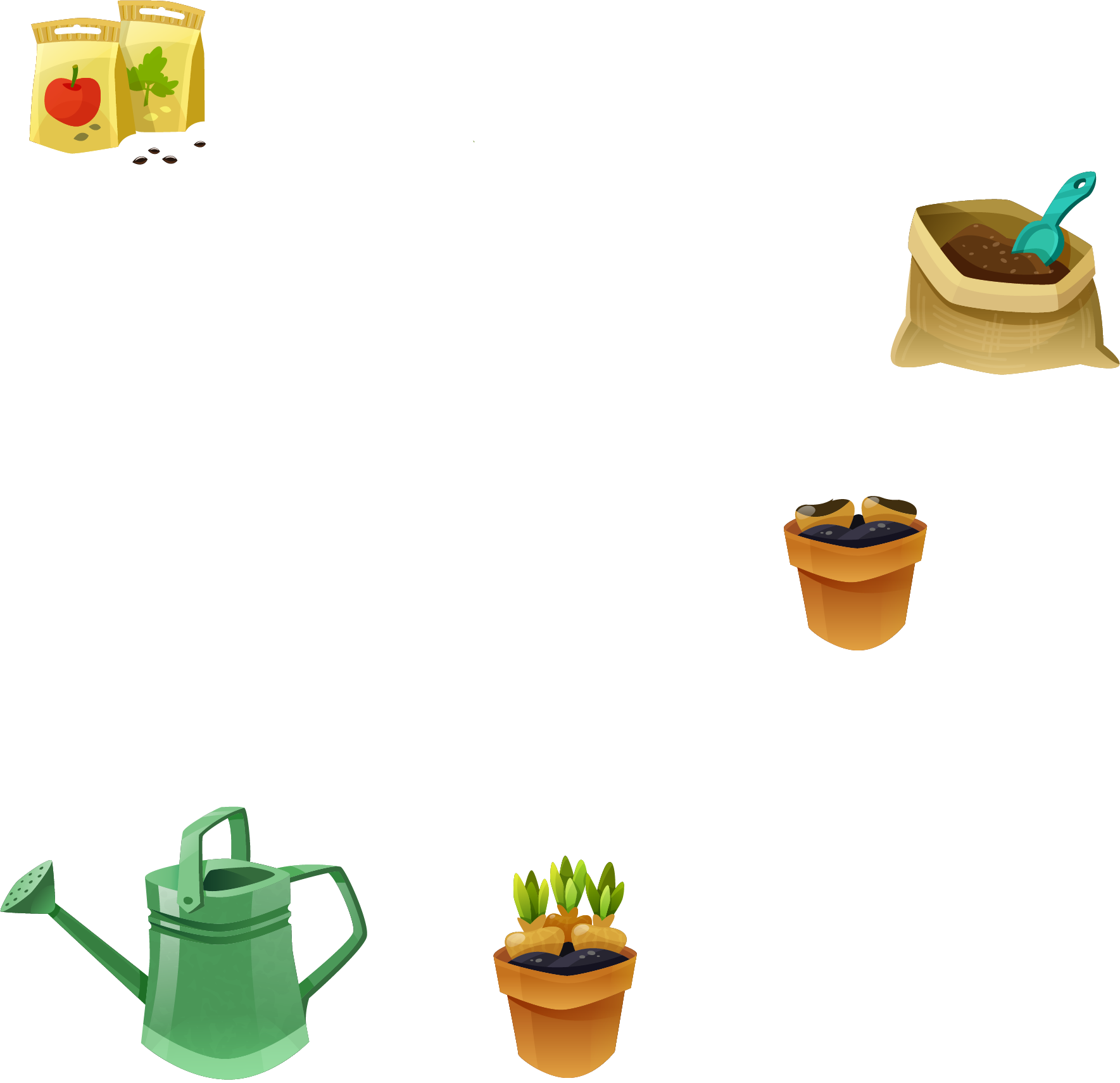 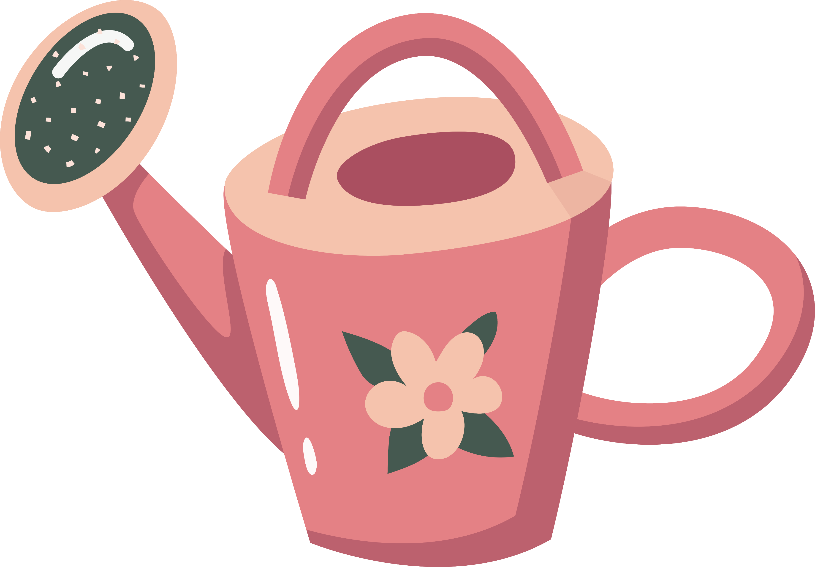 [Speaker Notes: GV nhấn vào các dụng cụ để đến với câu hỏiGV nhấn vào chữ: Trồng cây cùng Na để đến slide cuối]
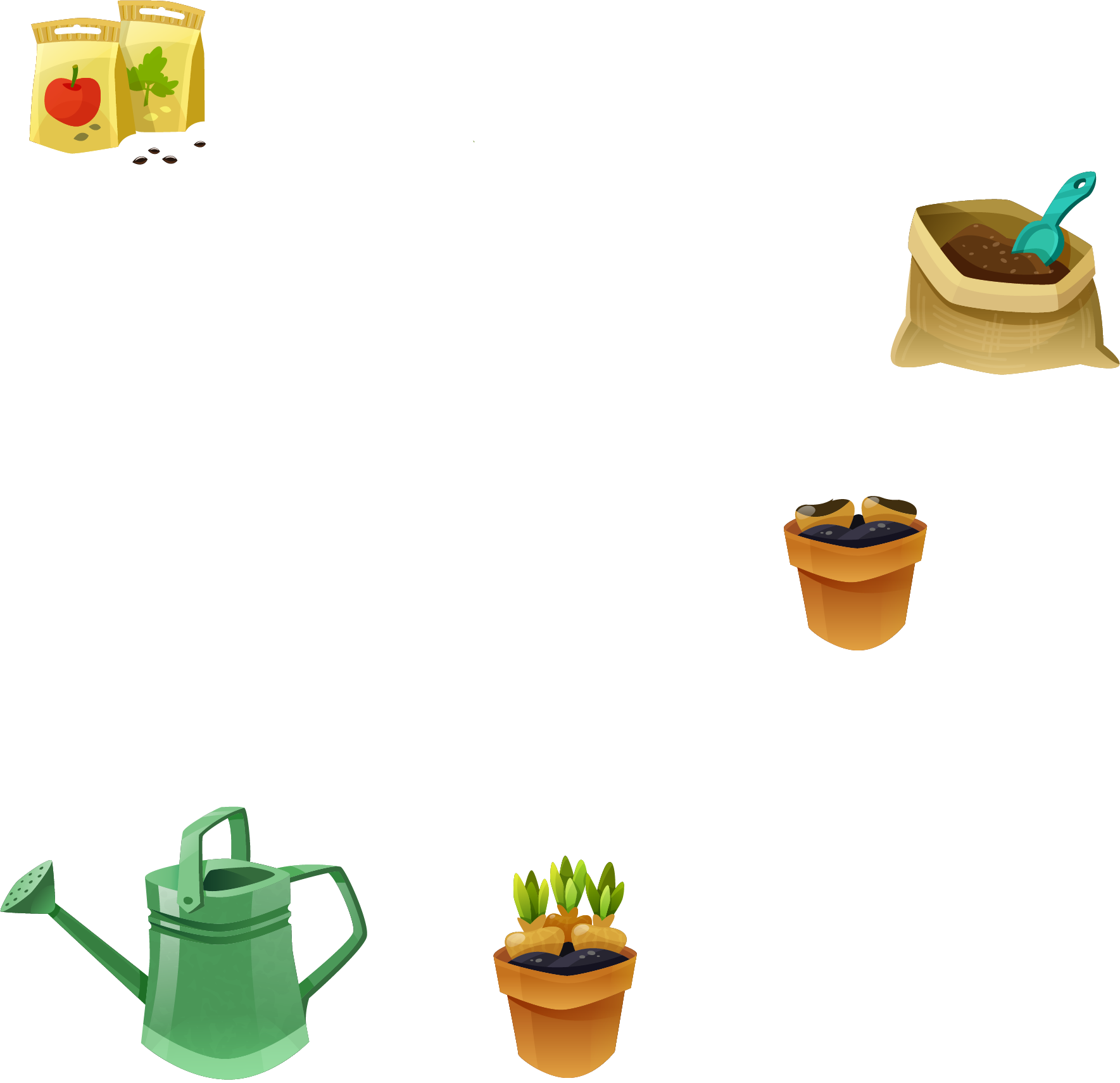 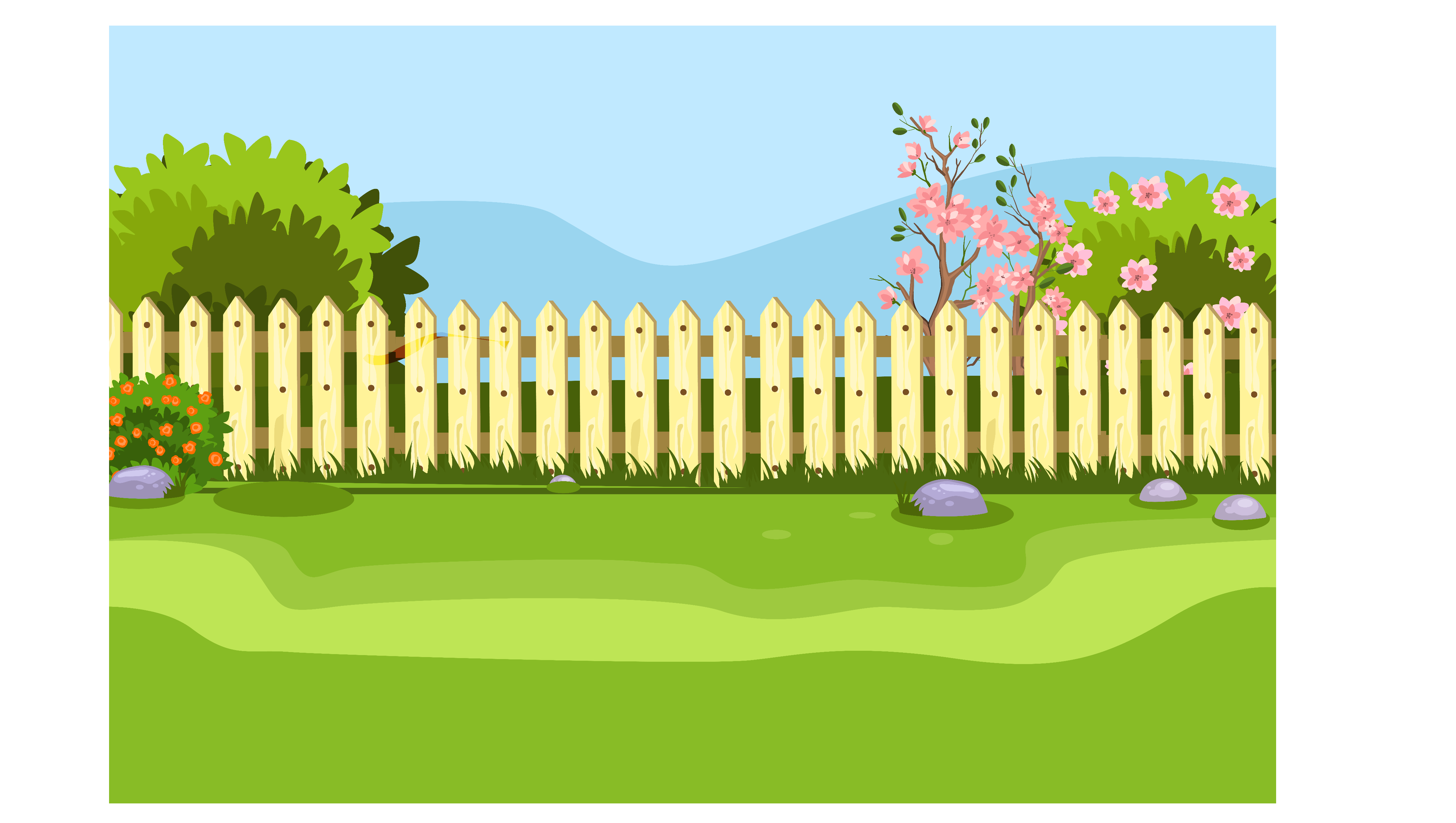 *
Tính diện tích hình vuông ABCD có cạnh bằng 3 cm?
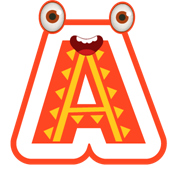 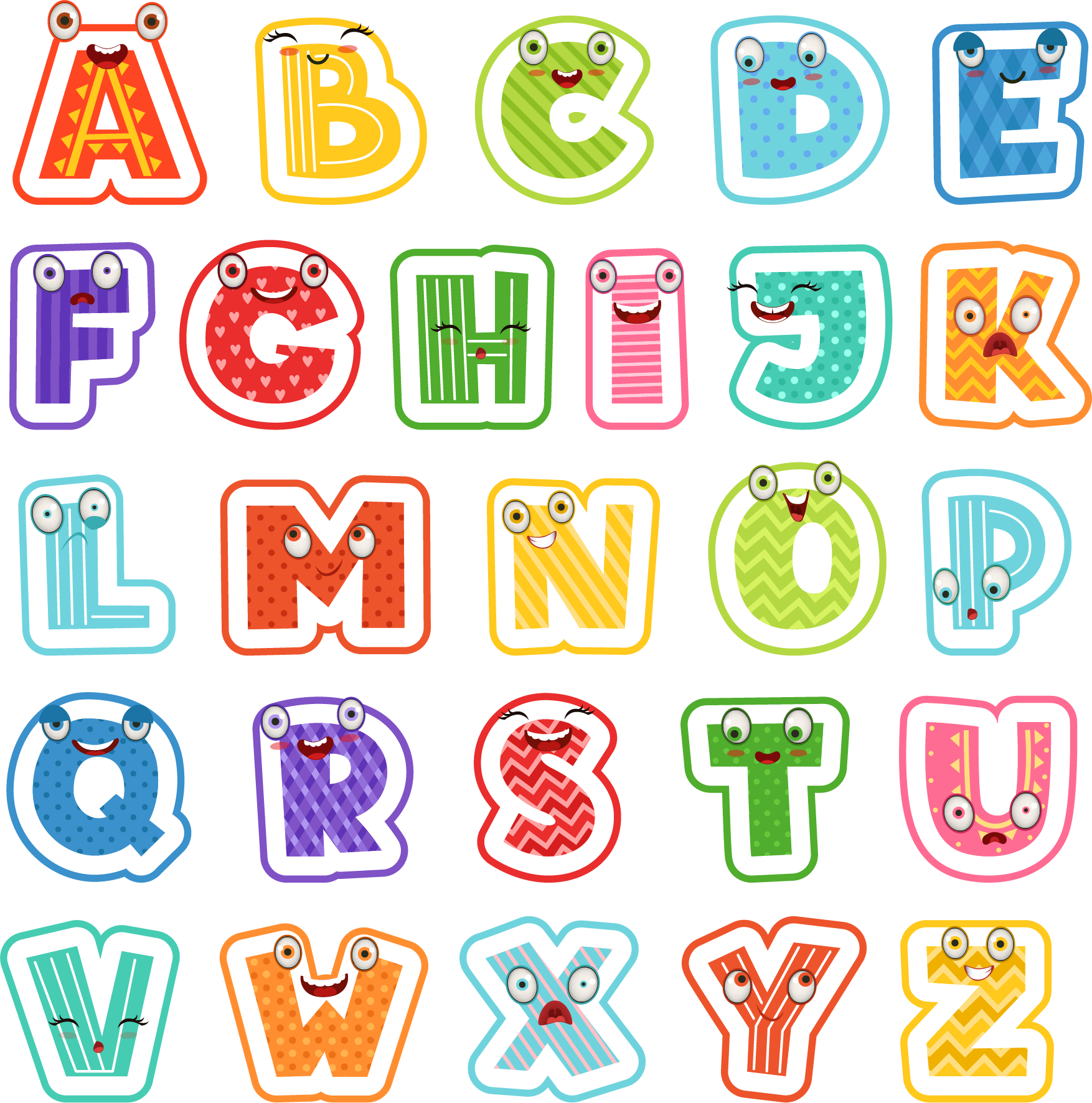 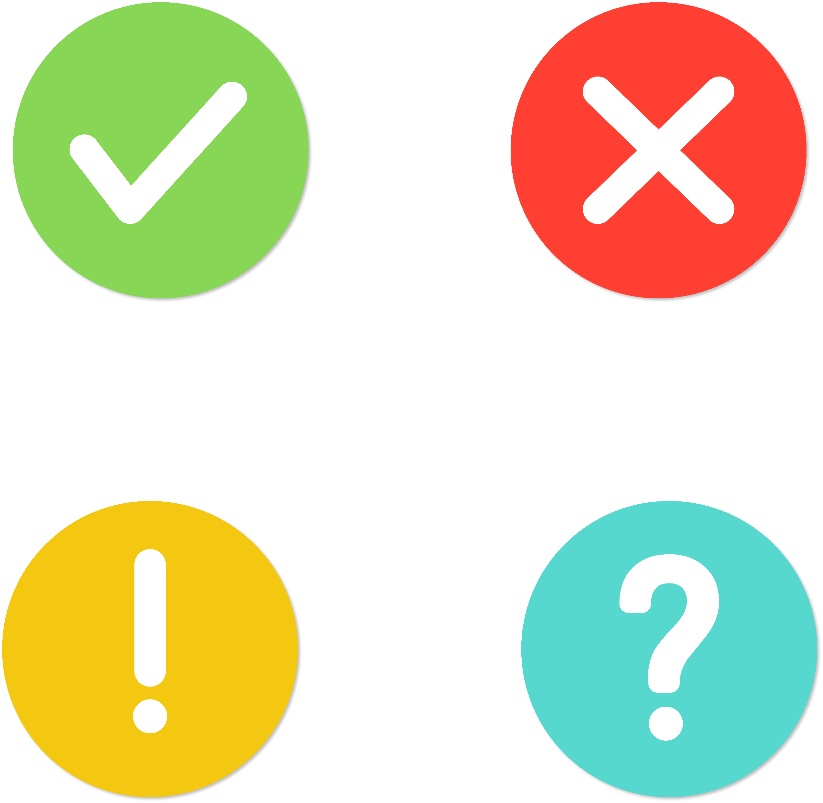 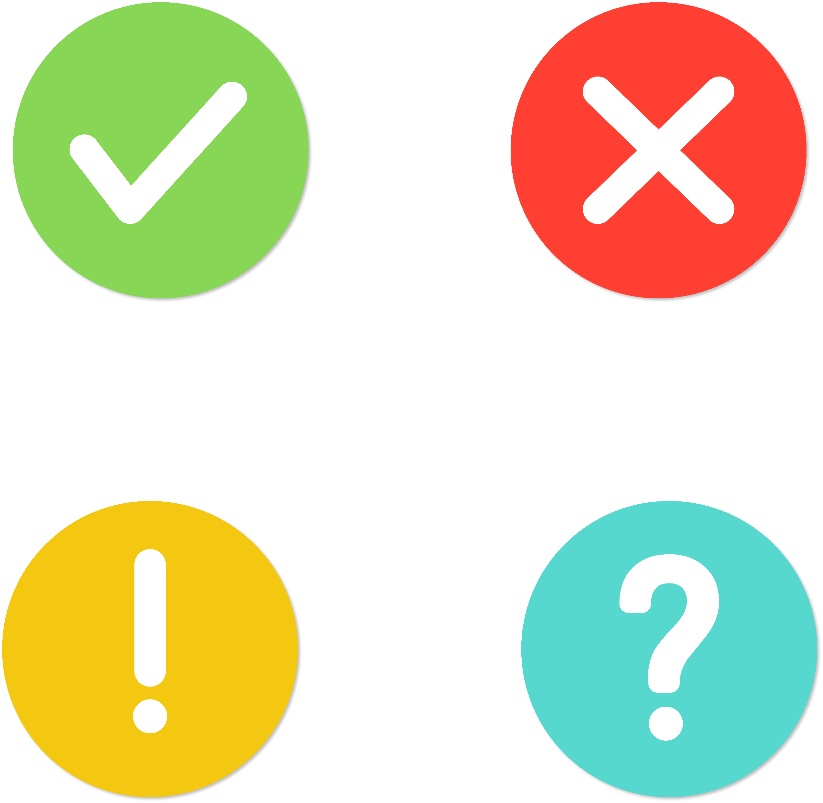 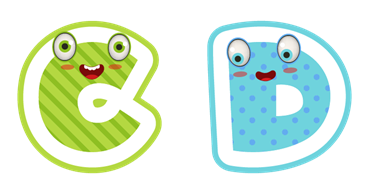 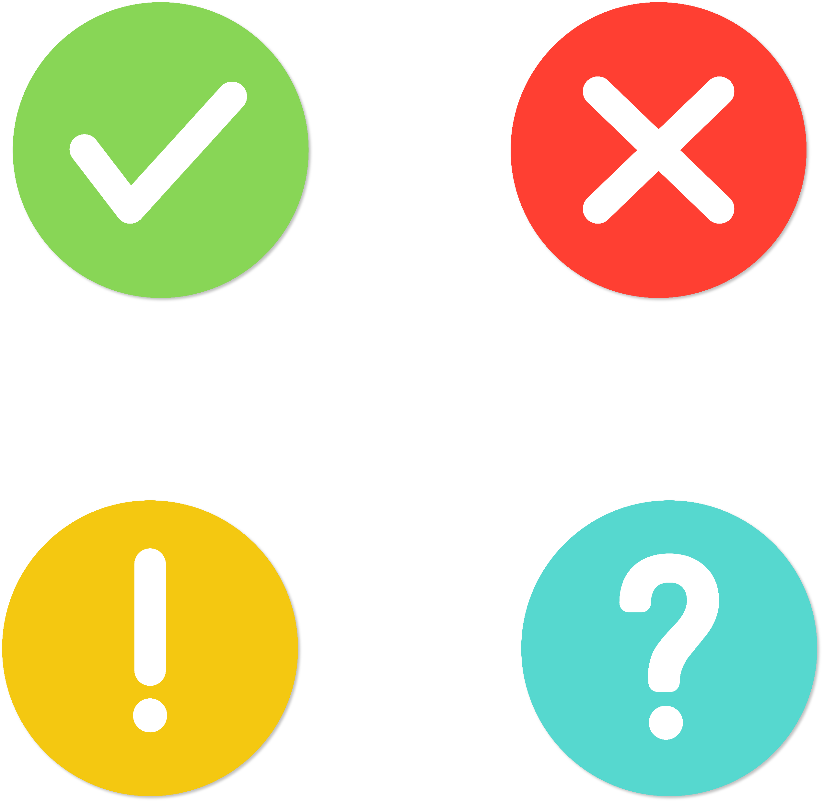 [Speaker Notes: GV nhấn vào dụng cụ bên trái câu hỏi để quay về slide đầu]
*
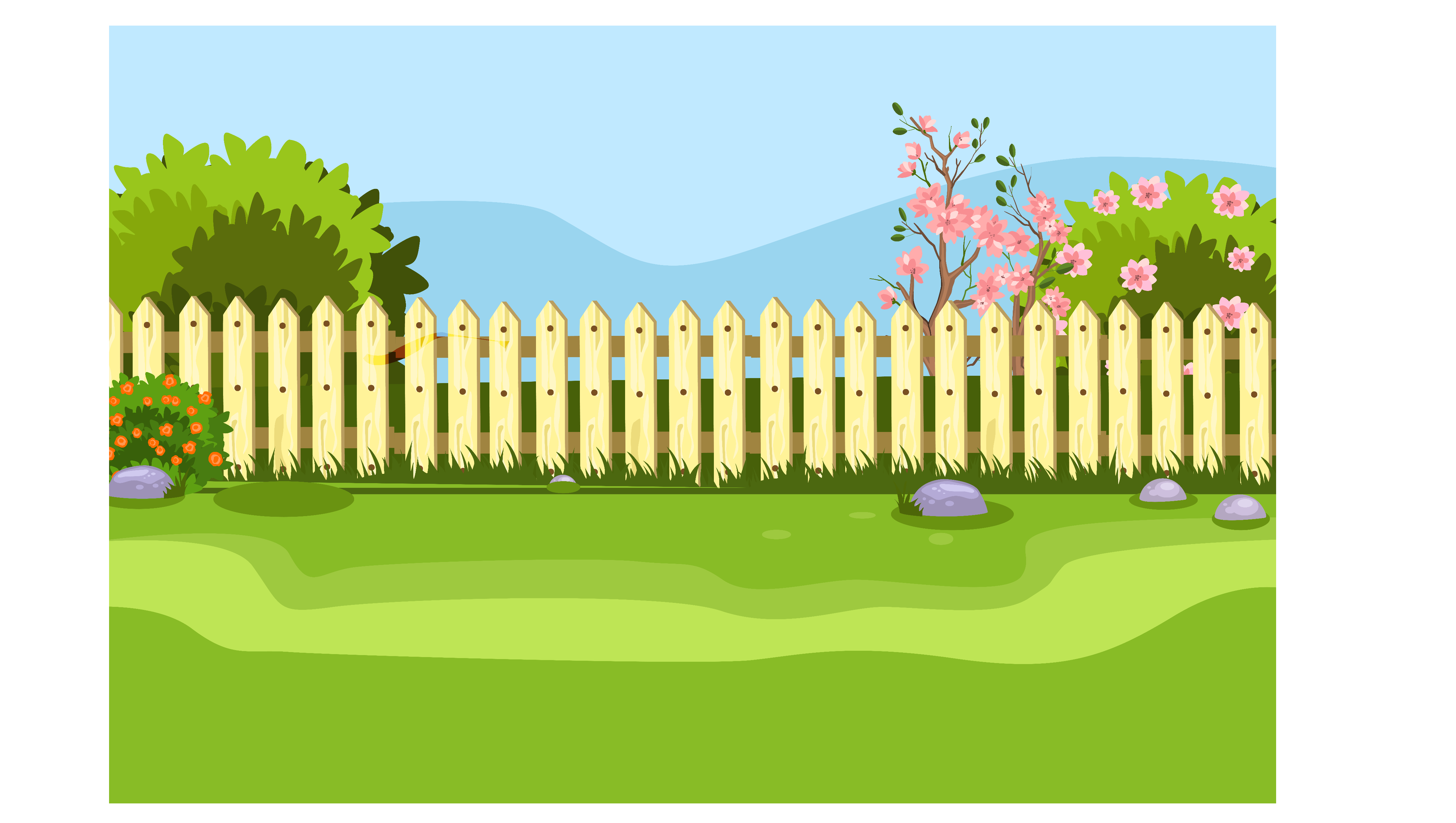 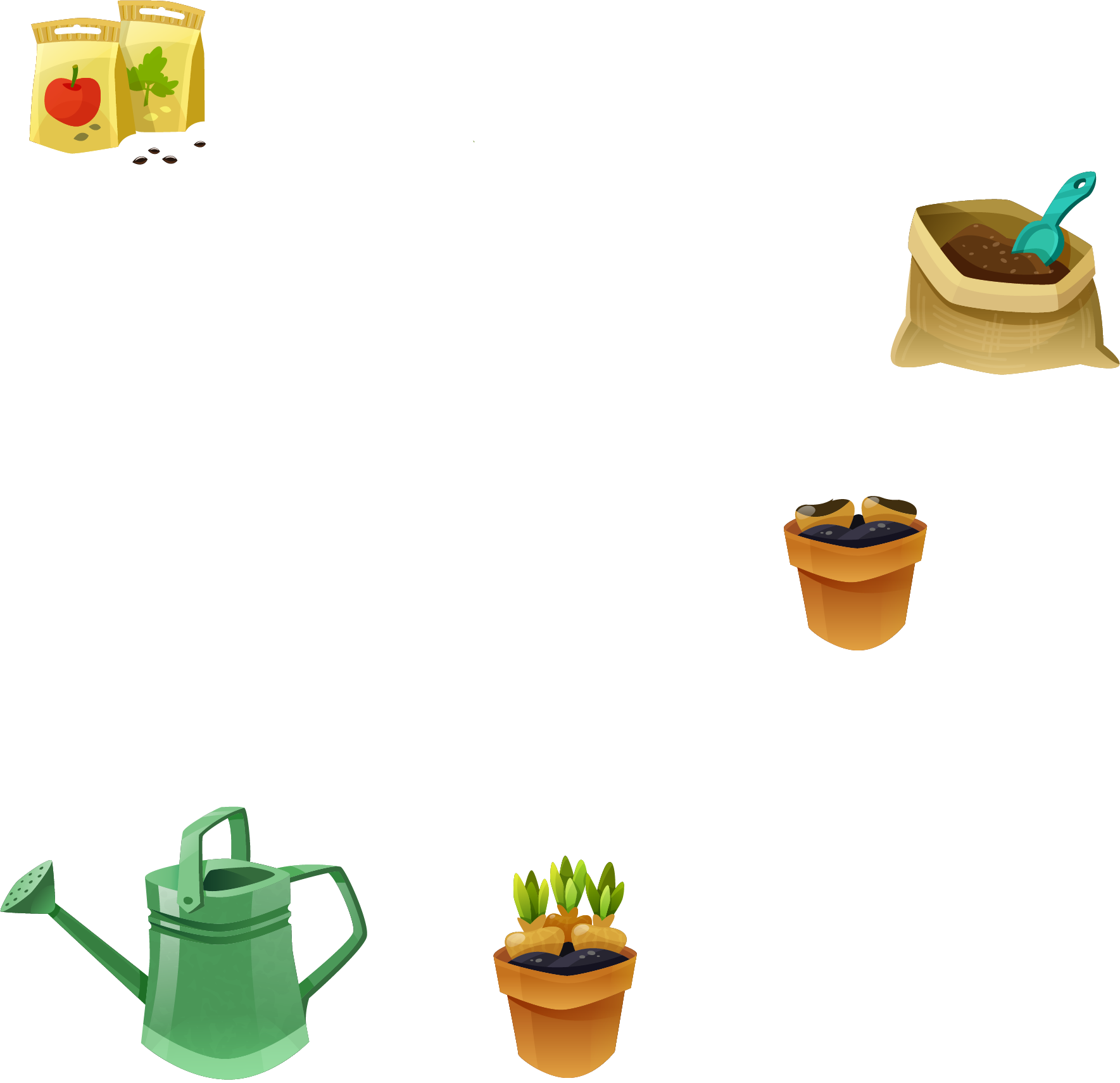 Tính diện tích hình chữ nhật có chiều dài bằng 8 cm, chiều rộng bằng 5 cm?
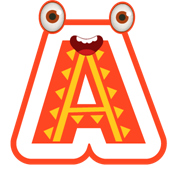 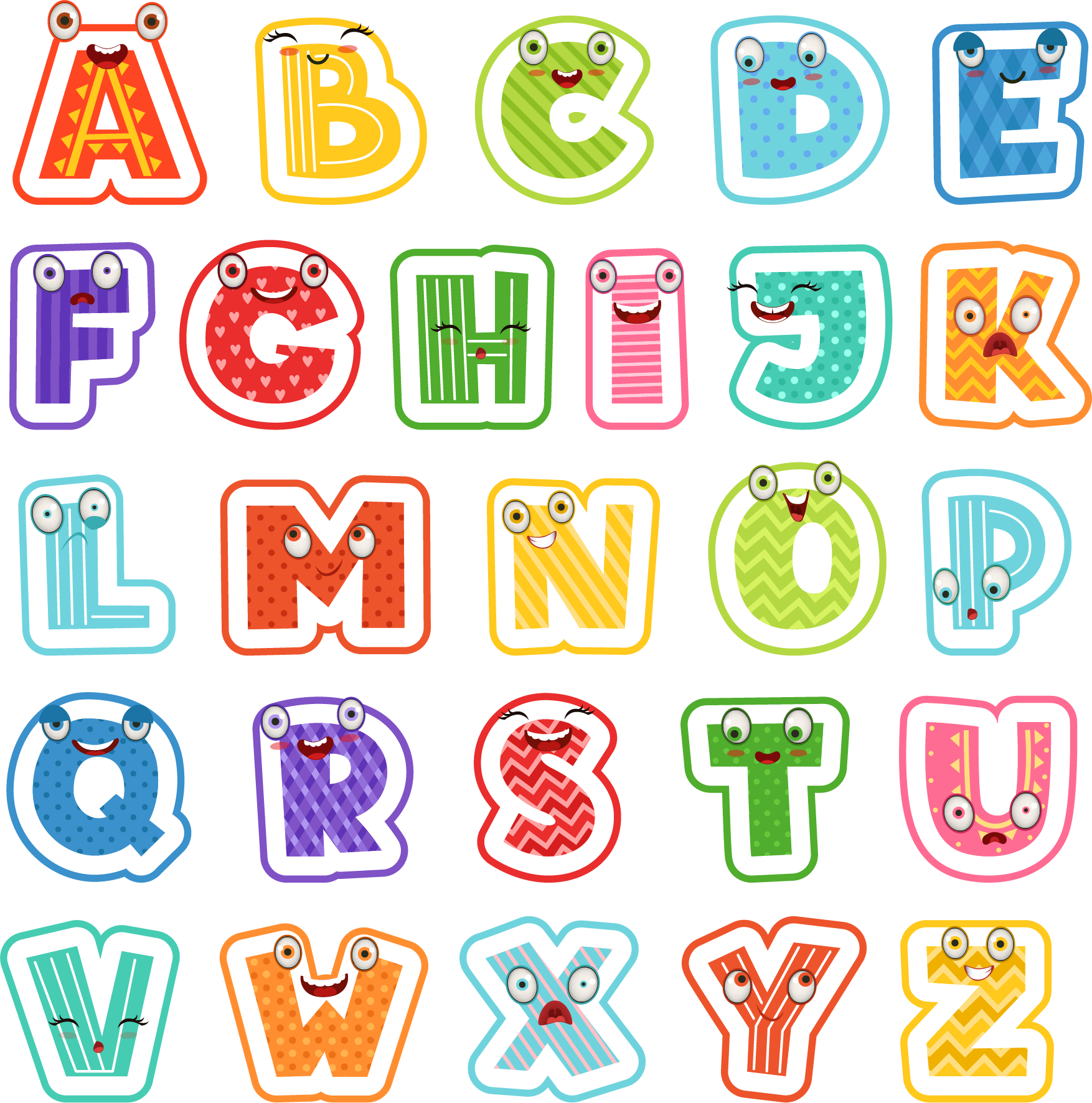 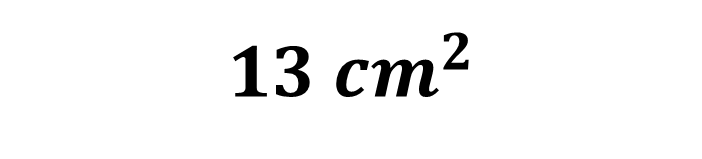 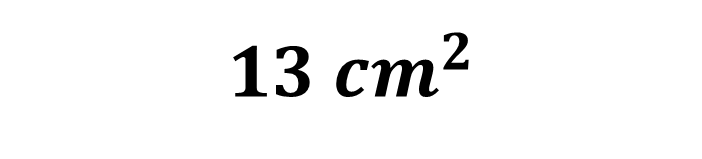 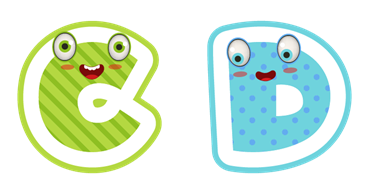 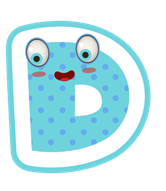 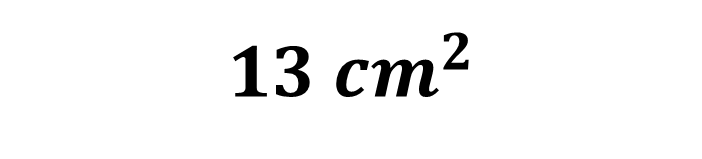 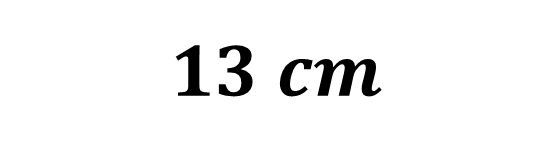 40 cm
[Speaker Notes: GV nhấn vào dụng cụ bên trái câu hỏi để quay về slide đầu]
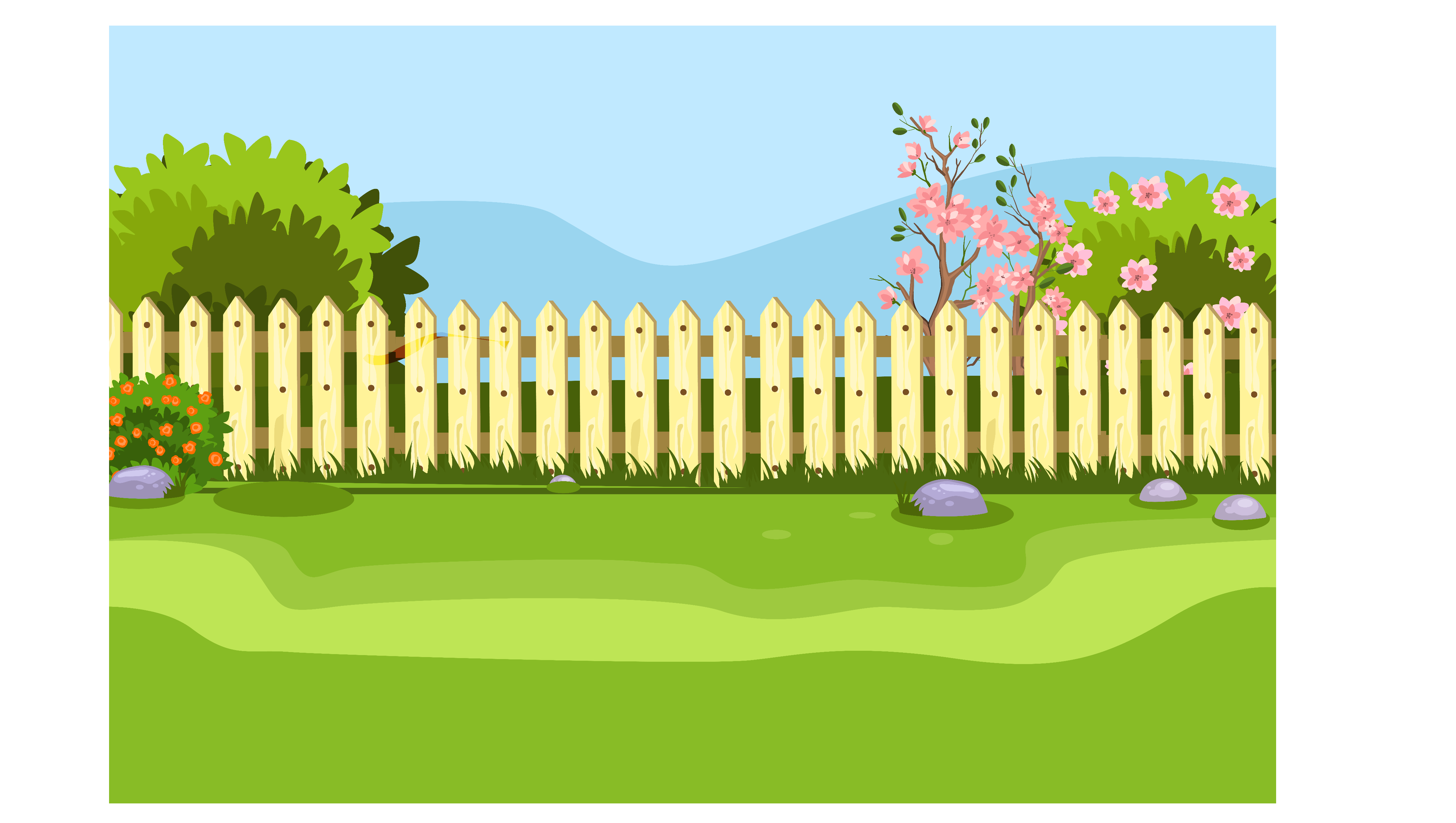 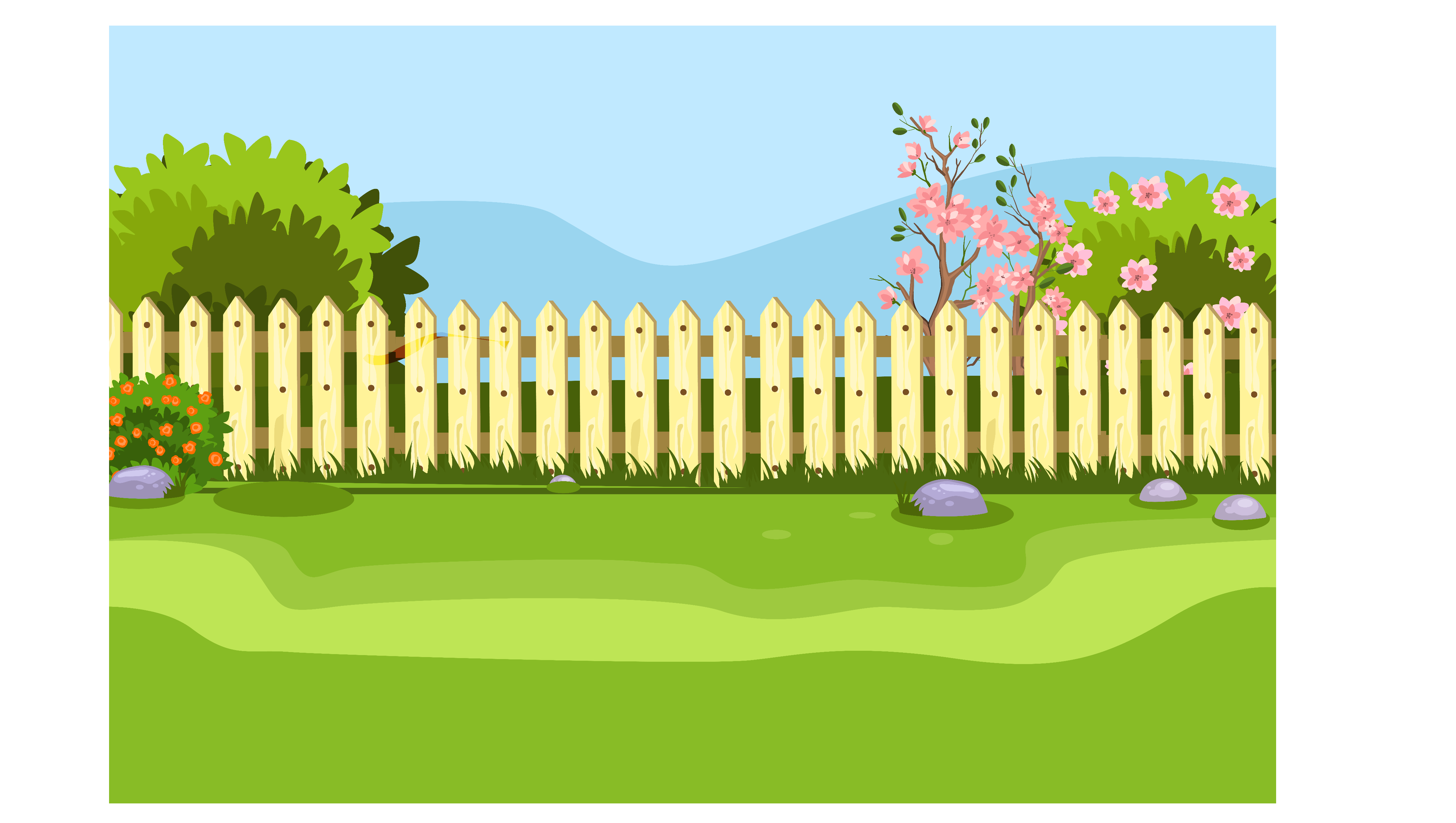 *
Hãy nêu lại cách tính chu vi và diện tích hình chữ nhật?
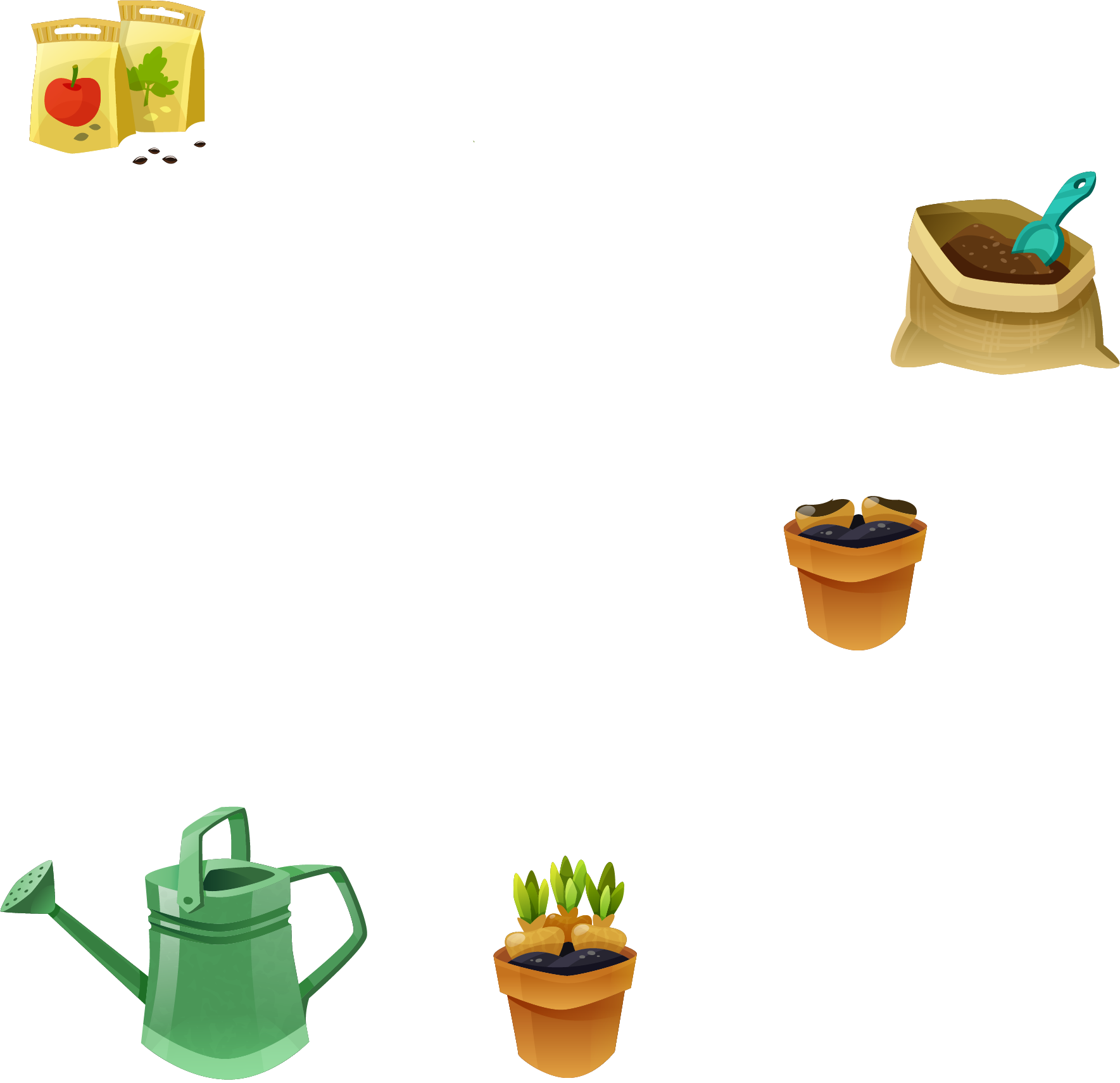 [Speaker Notes: GV nhấn vào dụng cụ bên trái câu hỏi để quay về slide đầu]
*
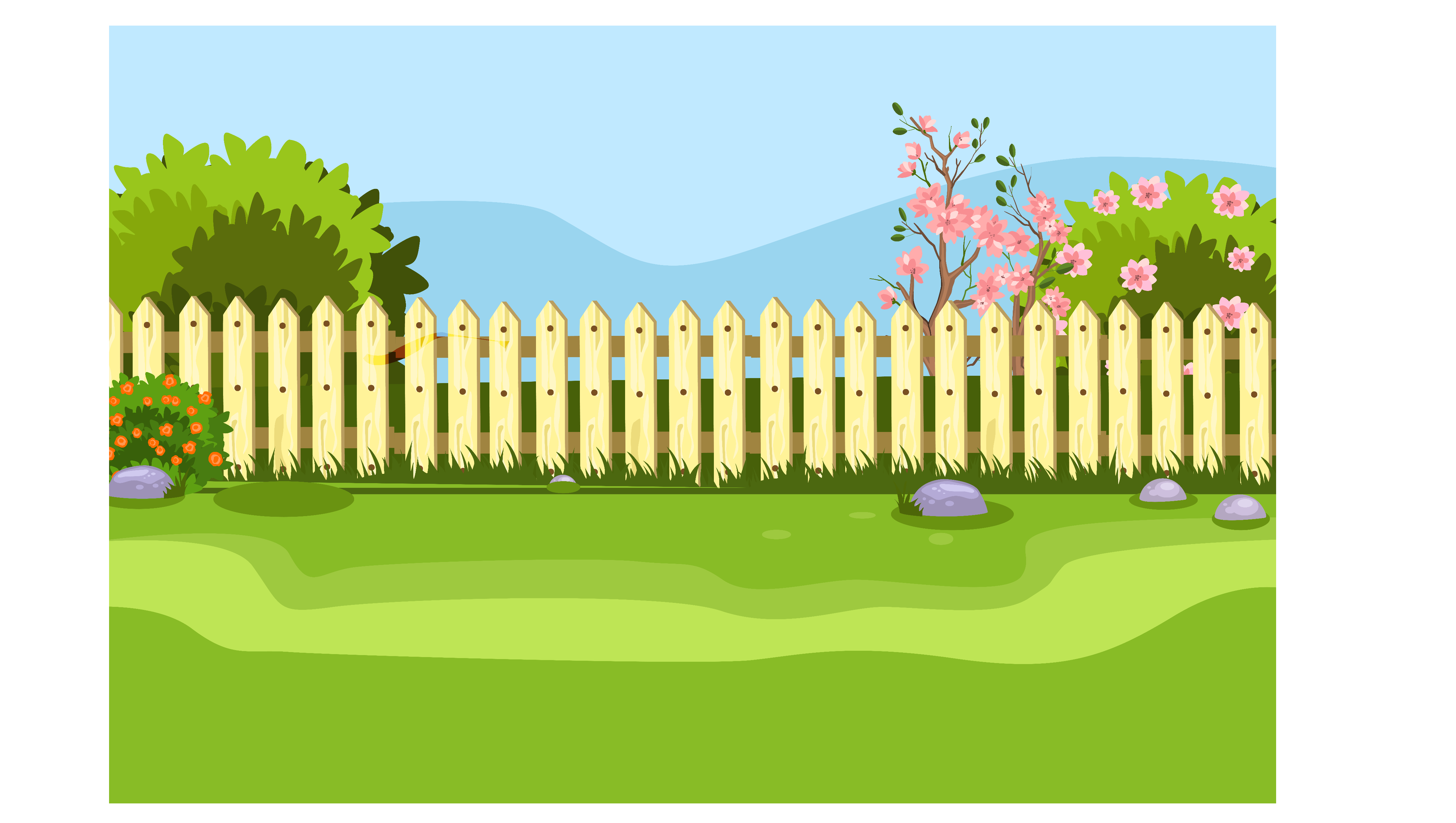 Diện tích viên gạch hình vuông có cạnh 9cm?
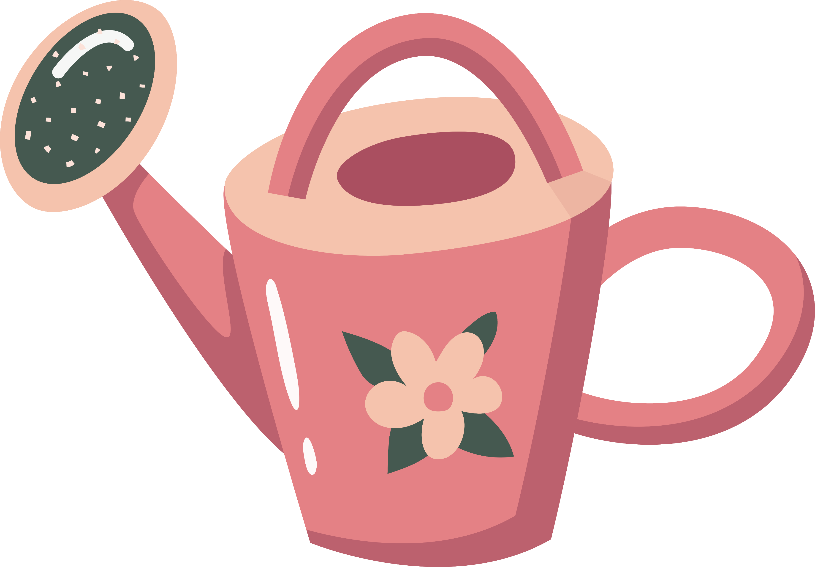 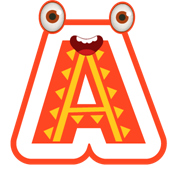 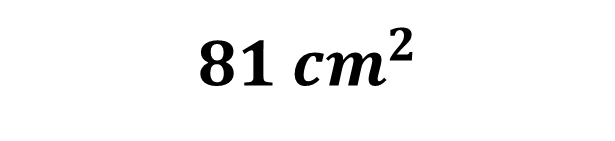 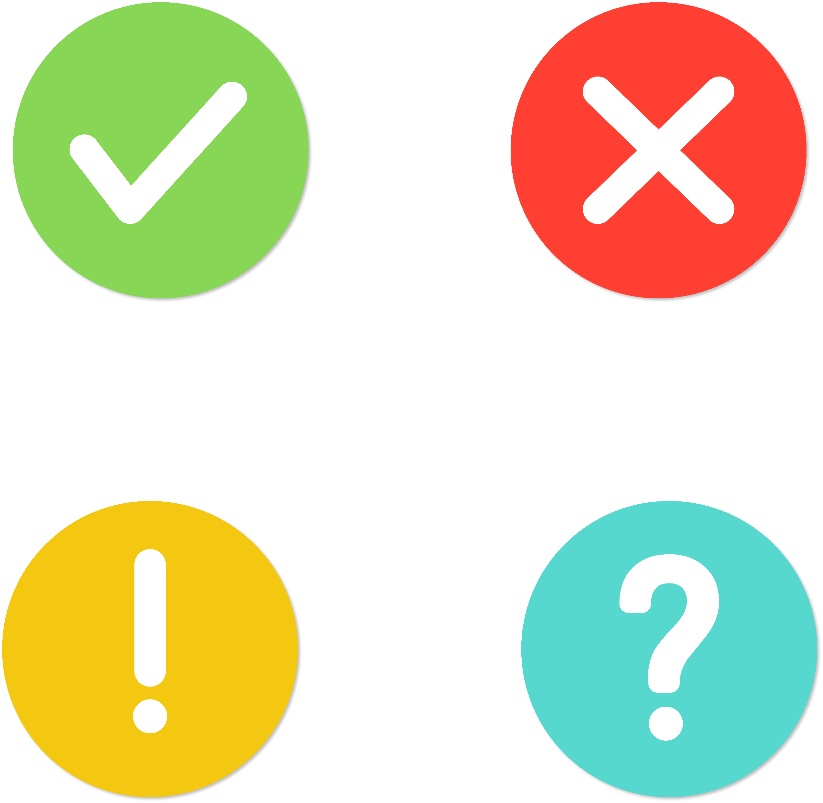 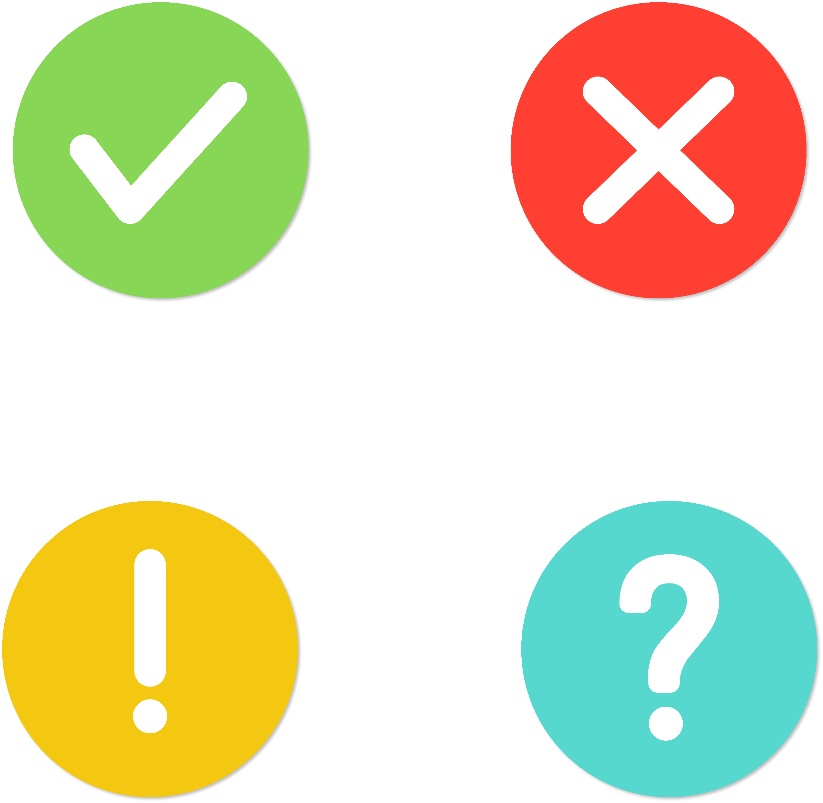 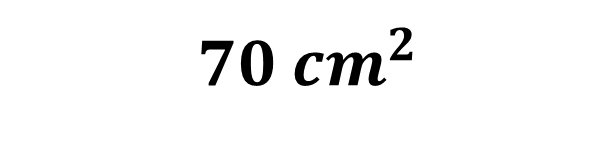 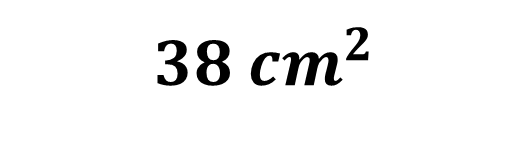 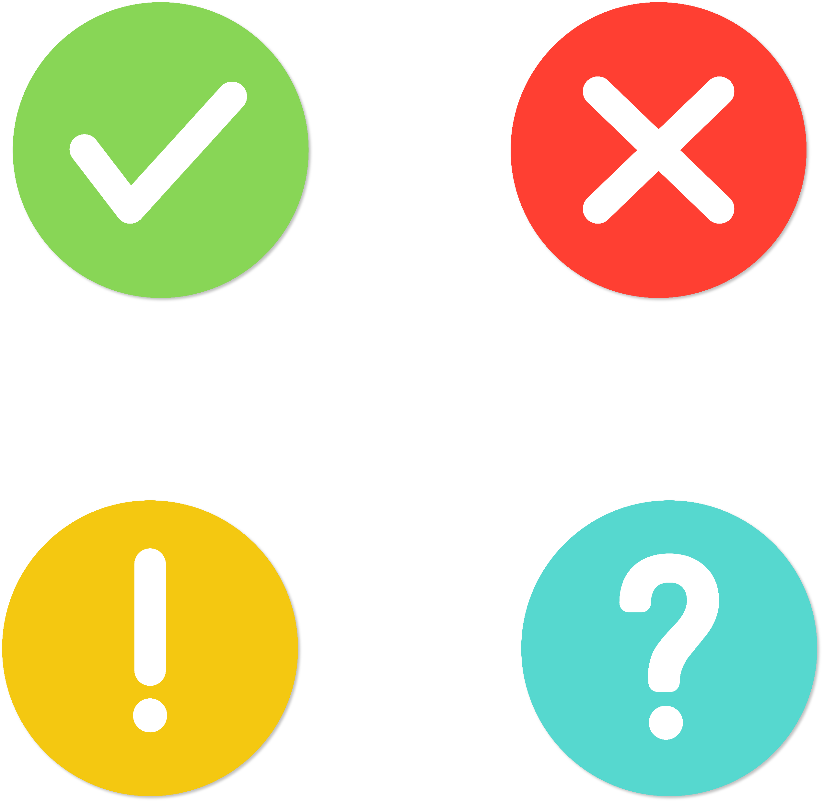 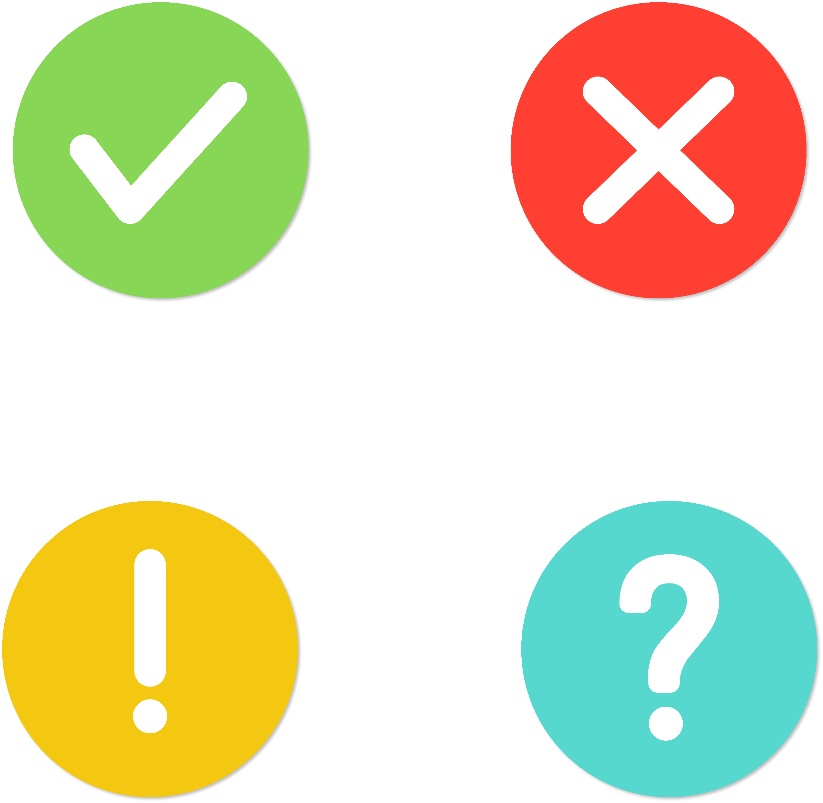 [Speaker Notes: GV nhấn vào dụng cụ bên trái câu hỏi để quay về slide đầu]
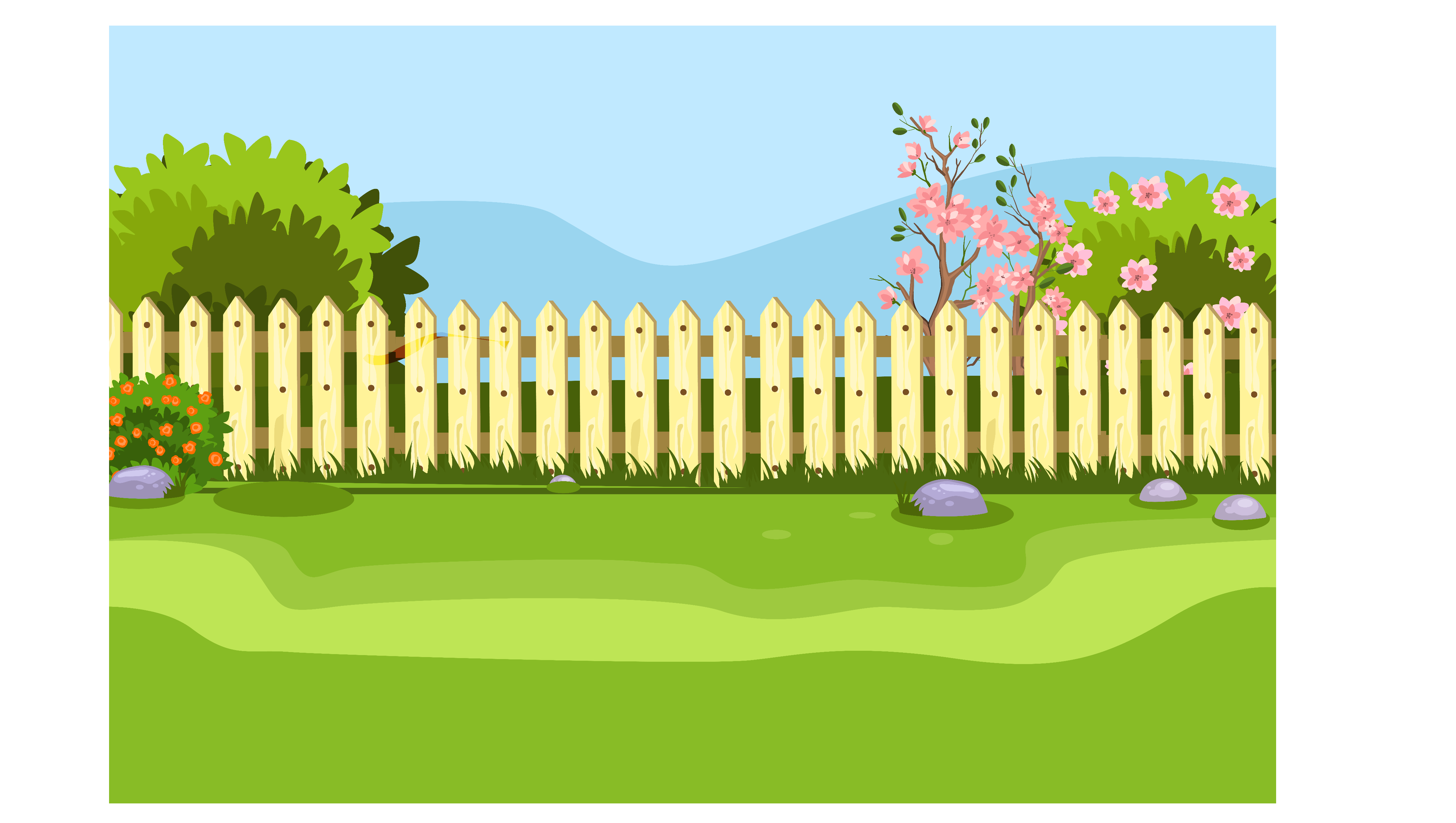 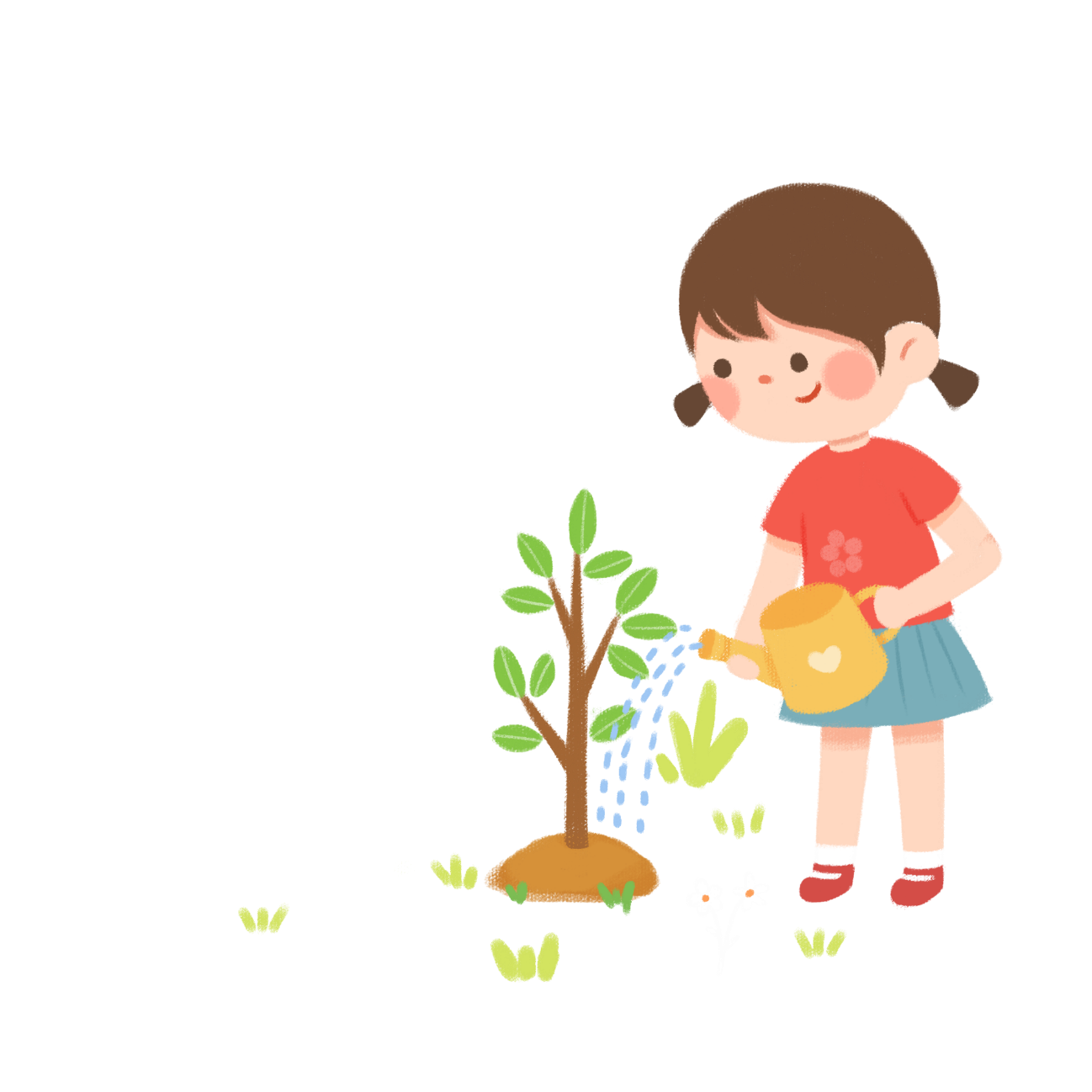 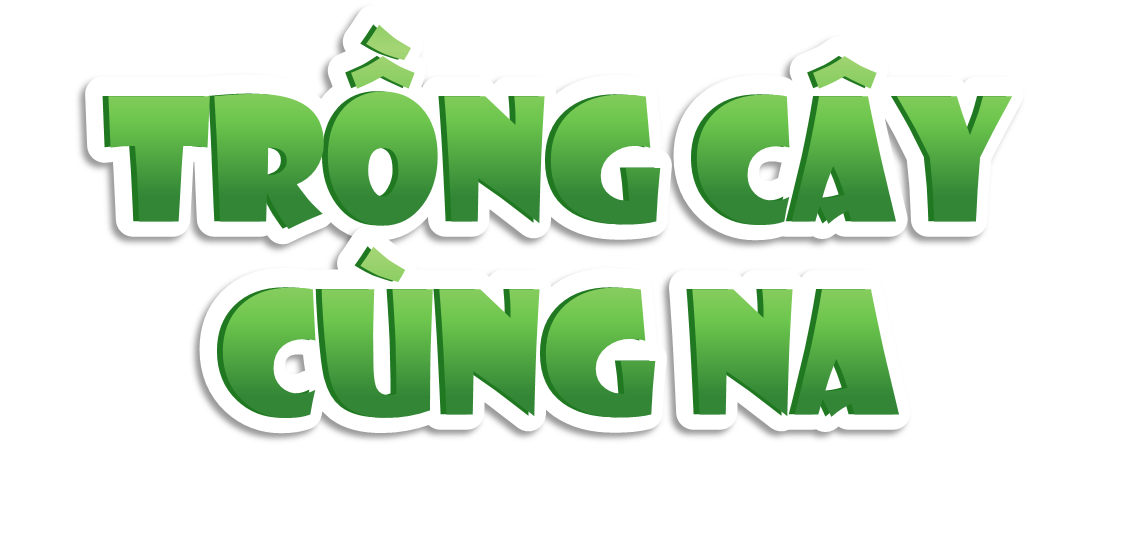 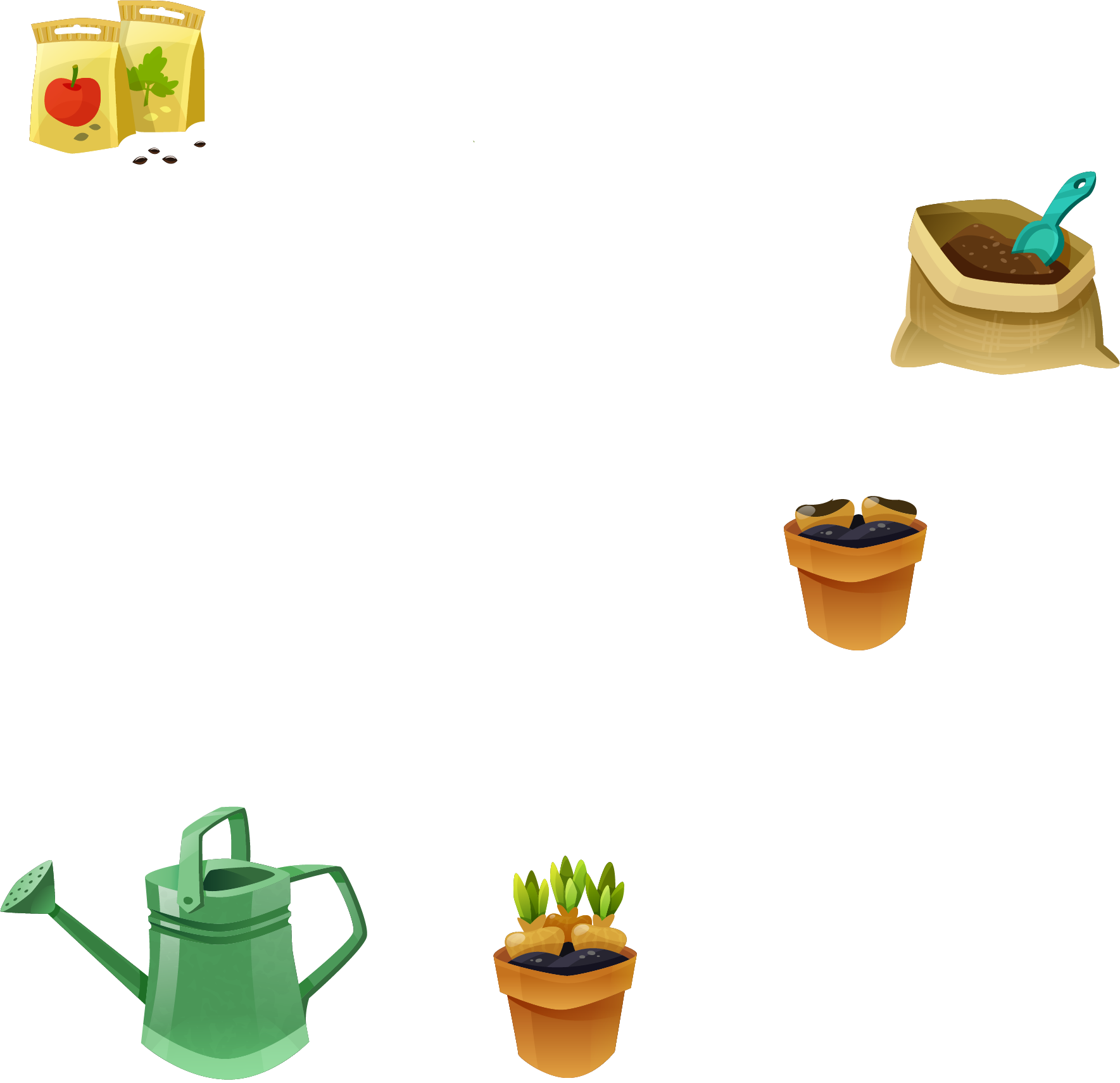